ANNAMACHARYA INSTITUTE OF TECHNOLOGY AND SCIENCES KADAPA
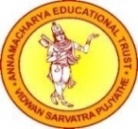 Antennas & Micro Wave  Engineering
Basic Antenna Theory
Purpose
to refresh basic concepts related to  the antenna physics
– needed to understand better the operation  and design of microwave links and systems
Outline
Introduction
Review of basic antenna types
Radiation pattern, gain, polarization
Equivalent circuit & radiation efficiency
Smart antennas
Some theory
Summary
3
Quiz
We use a transmitting antenna to  radiate radio wave and a  receiving antenna to capture the  RF energy carried by the wave.
Somebody told that the receiving  antenna also radiates radio waves  during the reception.
Is it a true fact or a slip of the tongue?
4
Intended & unintended radiators
Antennas intended to produce specified EM field
Radiocommunication antennas; Measuring antennas; EM sensors,  probes; EM applicators (Industrial, Medical, Scientific)
Radiators not intended to generate any EM field, but producing  it as an unintended side-effect
Any conductor/ installation with varying electrical current (e.g.  electrical installation of vehicles)
Any slot/ opening in the screen of a device/ cable carrying RF  current
Any discontinuity in transmission medium (e.g. conducting  structures/ installations) irradiated by EM waves
– Stationary (e.g. antenna masts or power line wires); Time-varying (e.g.  windmill or helicopter propellers); Transient (e.g. aeroplanes, missiles)
5
Antenna purpose
Transformation of a guided EM  wave in transmission line  (waveguide) into a freely  propagating EM wave in space  (or vice versa) with specified  directional characteristics
Transformation from time-function in  one-dimensional space into time-  function in three dimensional space
The specific form of the radiated  wave is defined by the antenna  structure and the environment
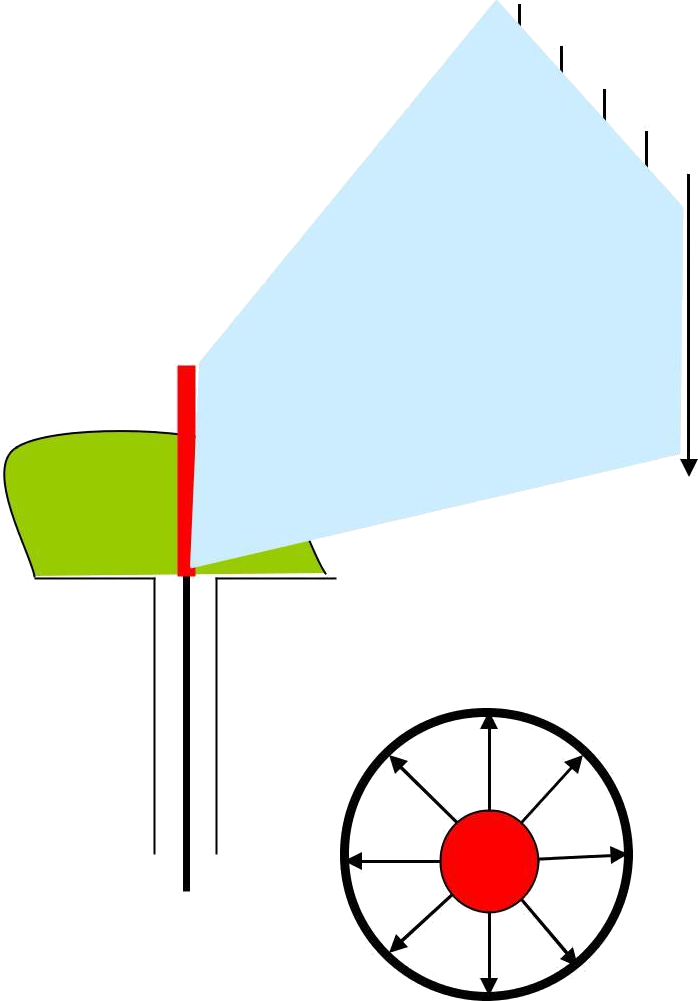 Space wave
Guided wave
6
Antenna functions
Transmission line
Power transport medium - must avoid power  reflections, otherwise use matching devices
Radiator
Must radiate efficiently – must be of a size  comparable with the half-wavelength
Resonator
Unavoidable - for broadband applications  resonances must be attenuated
7
Monopole (dipole over plane)
High-Q  Narrowband
Low-Q
Broadband
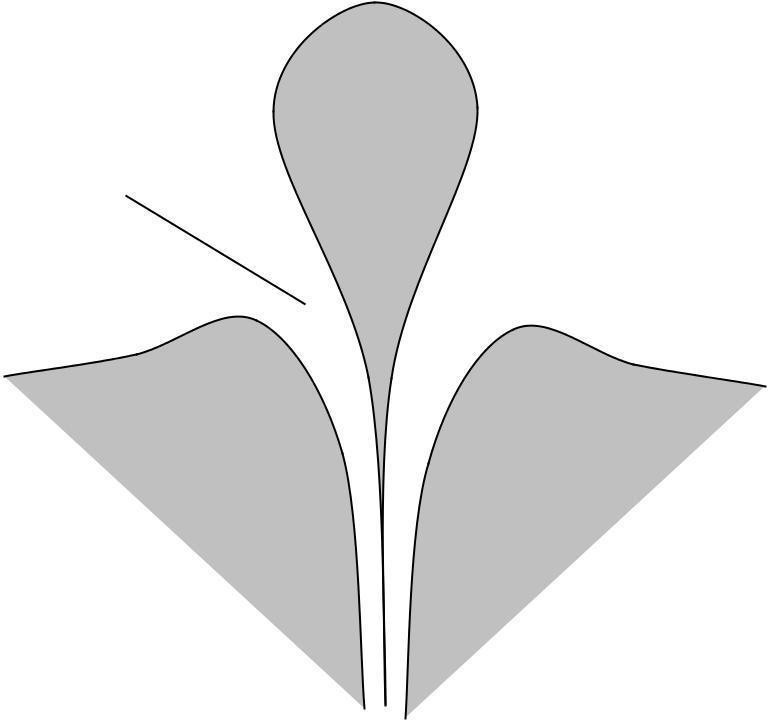 Smooth  transition  region
Uniform wave  traveling  along the line
If there is an inhomogeneity (obstacle) a reflected wave, standing wave, & higher field  modes appear
With pure standing wave the energy is stored and oscillates from entirely electric to  entirely magnetic and back
Model: a resonator with high Q = (energy stored) / (energy lost) per cycle, as in LC circuits
Kraus p.2

8
Outline
Introduction
Review of basic antenna types
Radiation pattern, gain, polarization
Equivalent circuit & radiation efficiency
Smart antennas
Some theory
Summary
9
Antennas for laptop applications
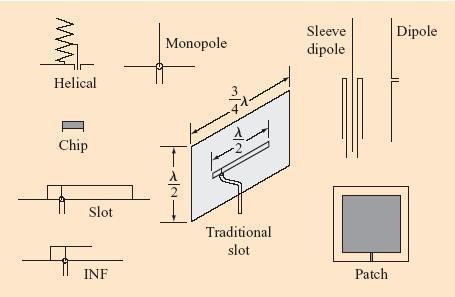 Source: D. Liu et al.: Developing integrated antenna subsystemsPropertyforlaptopcomputers;ofRIBMStruzakJ.RES.& DEV. VOL. 47 NO. 2/3 MARCH/MAY 2003 p. 355-367   10
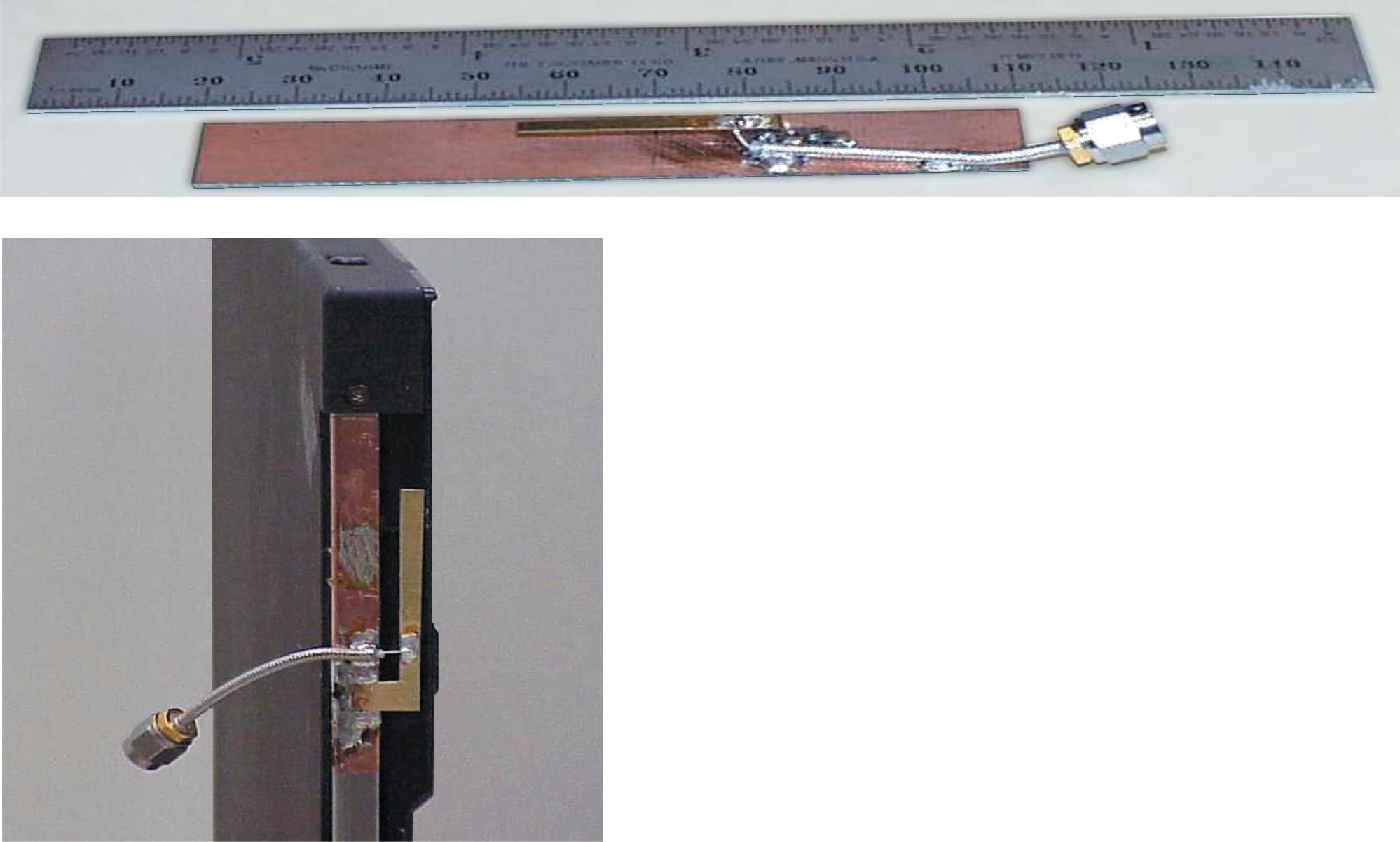 Patch and slot antennas  derived from printed-circuit and  micro-strip technologies
Ceramic chip antennas are  typically helical or inverted-F  (INF) antennas, or variations of  these two types with high  dielectric loading to reduce the  antenna size
Source: D. Liu et al.: Developing integrated antenna subsystems for laptop  computers; IBM J. RES. & DEV. VOL. 47 NO. 2/3 MARCH/MAY 2003 p. 355-367
11
Slot & INF antennas
Slot antenna: a slot is cut from a large (relative  to the slot length) metal plate.
The center conductor of the feeding coaxial cable is
connected to one side of the slot, and the outside  conductor of the cable - to the other side of the slot.
The slot length is some (/2) for the slot antenna  and (/4) long for the INF antenna.
The slot and INF antennas behave similarly.
The slot antenna can be considered as a loaded version of  the INF antenna. The load is a quarter-wavelength stub, i.e.  a narrowband device.
When the feed point is moved to the short-circuited end of
the slot (or INF) antenna, the impedance decreases.  When it is moved to the slot center (or open end of the INF  antenna), the impedance increases
12
Example
double-layer printed Yagi antenna
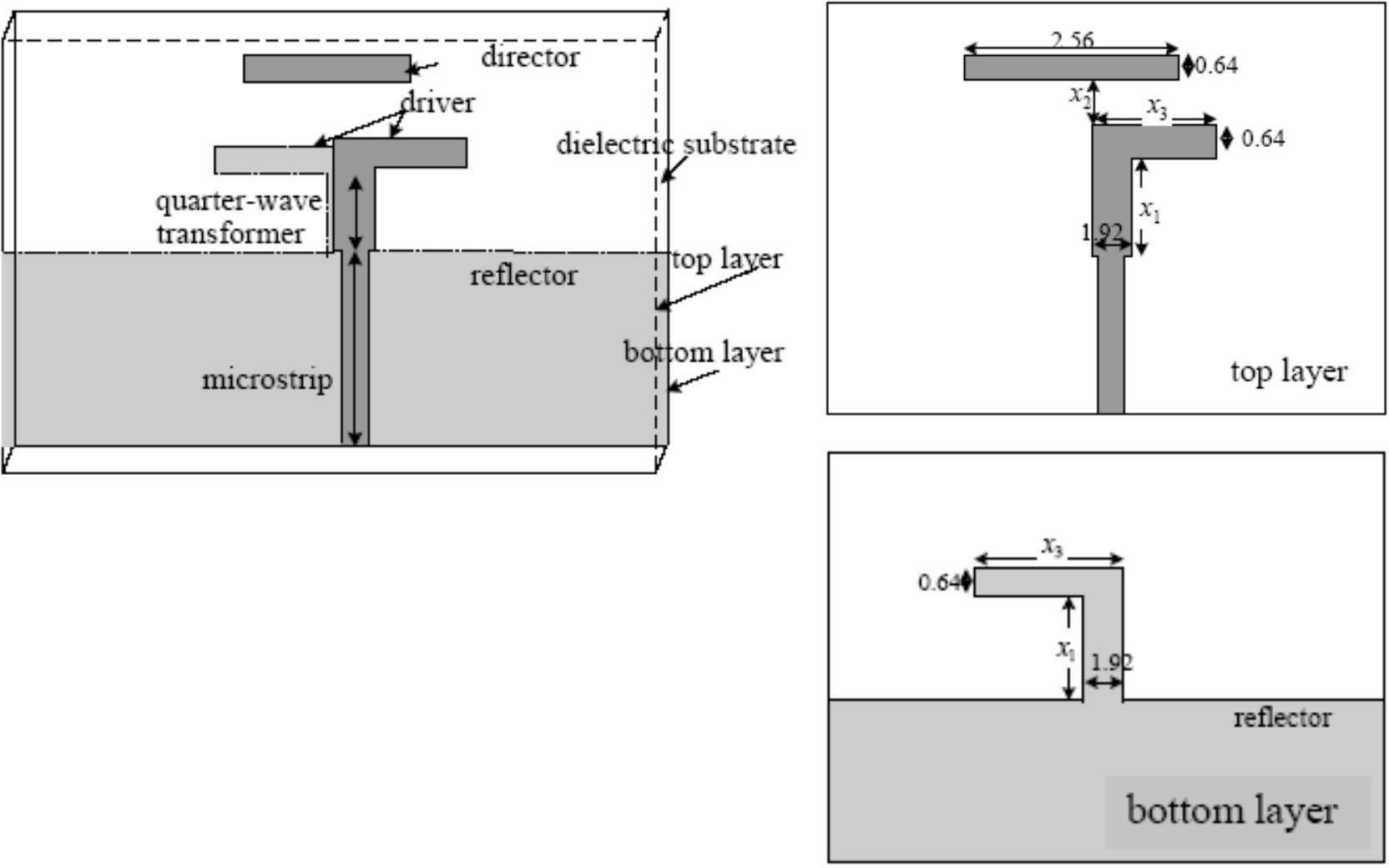 Note: no galvanic contact with  the director
13
Source: N Gregorieva
Patch and slot antennas are
Cheap and easy to fabricate and to mount
Suited for integration
Light and mechanically robust
Have low cross-polarization
Low-profile - widely used in antenna arrays
– spacecrafts, satellites, missiles, cars and other mobile  applications
14
Aperture-antenna
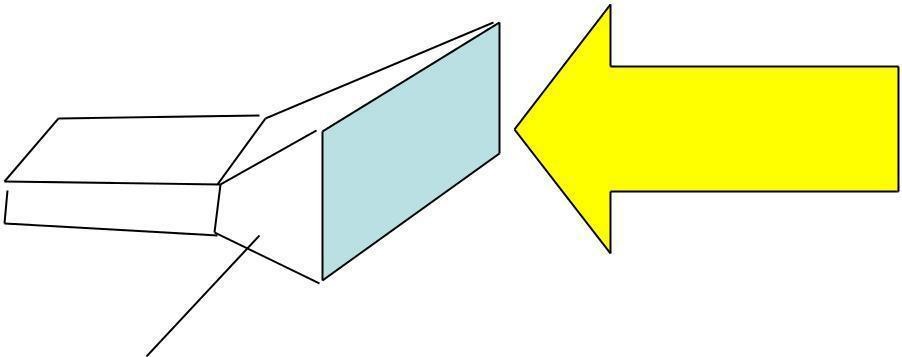 Aperture antennas  derived from  waveguide technology  (circular, rectangular)
Can transfer high  power (magnetrons,  klystrons)
Above few GHz
Will be explored  inprace during  the school
EM wave
Power density:
2
PFD [w/m	]
A = A*PFD
Power
absorbed: P [watt]
Effective  aperture: A[m ]
2
Note: The aperture concept is applicable  also to wired antennas. For instance,
the max effective aperture of linear
2
/2 wavelength dipole antenna is 	/8
15
Leaky-wave antennas
Derived from millimeter-  wave guides (dielectric  guides, microstrip lines,  coplanar and slot lines).
For frequencies > 30  GHz, including infrared
Subject of intensive study.
– Note: Periodical  discontinuities near the  end of the guide lead to  substantial radiation  leakage (radiation from the  dielectric surface).
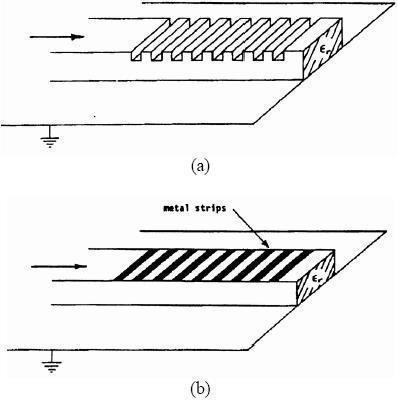 16
Source: adapted from N Gregorieva
Reflector antennas
Reflectors are used to concentrate flux of  EM energy radiated/ received, or to change its  direction
Usually, they are parabolic (paraboloidal).
The first parabolic (cylinder) reflector antenna was  used by Heinrich Hertz in 1888.
Large reflectors have high gain and directivity
Are not easy to fabricate
Are not mechanically robust
Typical applications: radio telescopes, satellite  telecommunications.
17
Source: adapted from N Gregorieva
Planar reflectors
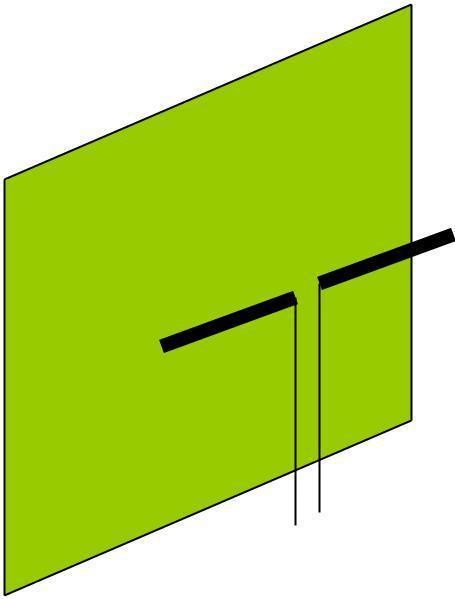 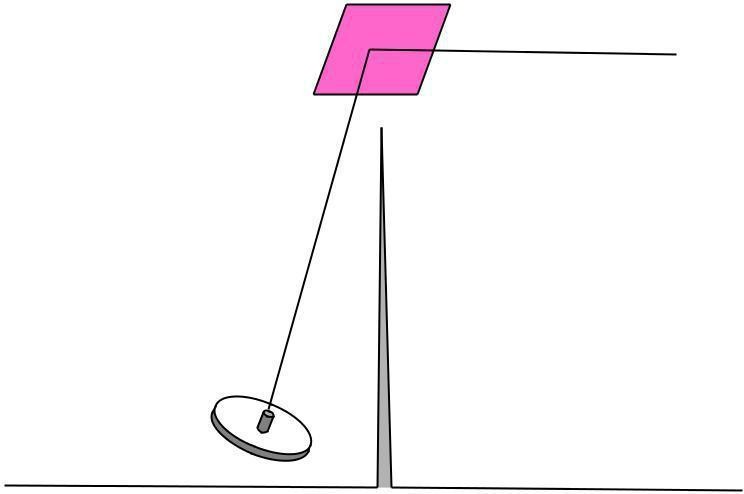 d

2d
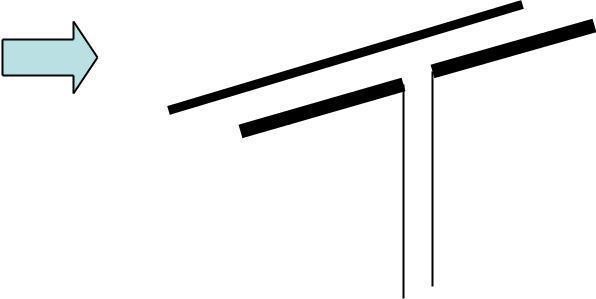 Intended reflector antenna  allows maintaining radio link in  non-LOS conditions (avoiding  propagation obstacles)
Unintended antennas  create interference
Uda-Yagi, Log-periodic antennas
18
Paraboloidal reflectors
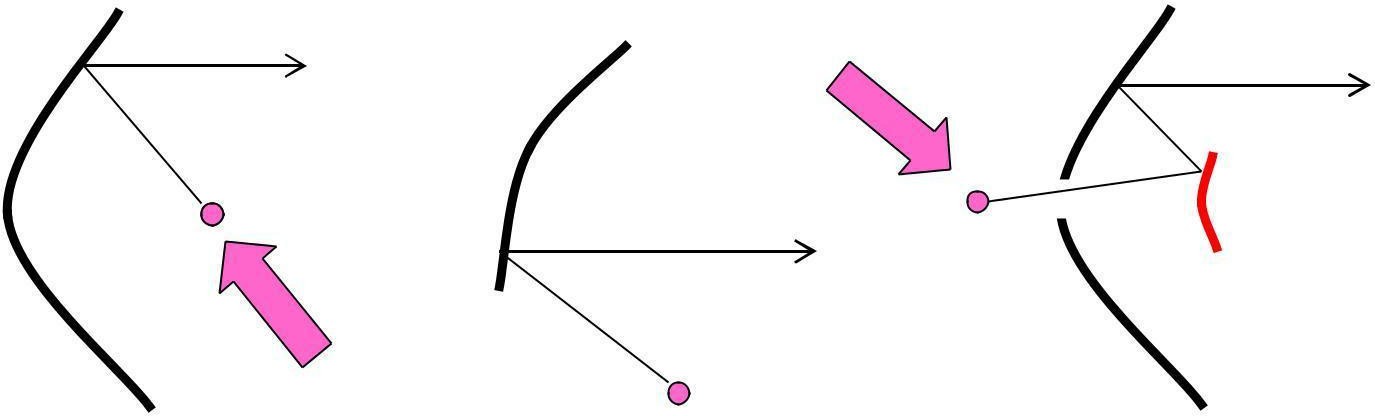 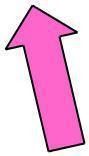 Front feed
Cassegrain feed
19
The largest radio telescopes
Max Plank Institüt für Radioastronomie  radio telescope, Effelsberg (Germany),  100-m paraboloidal reflector
The Green Bank Telescope (the  National Radio Astronomy Observatory)
– paraboloid of aperture 100 m
20
Source: adapted from N Gregorieva
The Arecibo Observatory Antenna  System
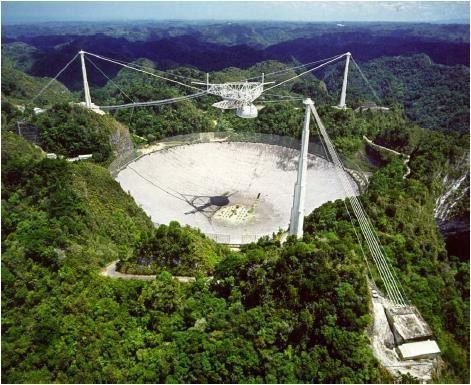 The world‘s  largest single  radio telescope

304.8-m
spherical  reflector
National  Astronomy and  Ionosphere  Center (USA),  Arecibo,  Puerto Rico
21
The Arecibo Radio Telescope
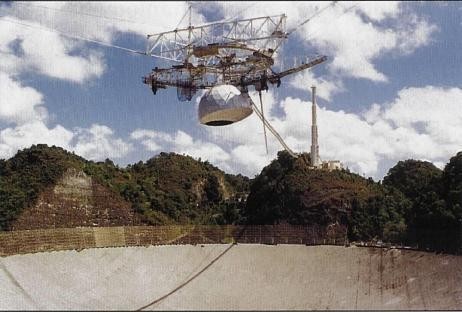 [Sky & Telescope  Feb 1997 p. 29]
22
Lens antennas
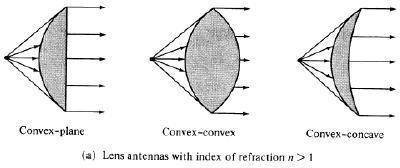 Lenses play a similar role to that of reflectors in  reflector antennas: they collimate divergent energy  Often preferred to reflectors at frequencies > 100 GHz.
23
Source: Kraus p.382, N Gregorieva
Outline
Introduction
Review of basic antenna types
Radiation pattern, gain, polarization
Equivalent circuit & radiation efficiency
Smart antennas
Some theory
Summary
24
Radiation pattern
The radiation pattern of antenna is a representation  (pictorial or mathematical) of the distribution of the  power out-flowing (radiated) from the antenna (in the  case of transmitting antenna), or inflowing (received) to  the antenna (in the case of receiving antenna) as a  function of direction angles from the antenna
Antenna radiation pattern (antenna pattern):
is defined for large distances from the antenna, where the  spatial (angular) distribution of the radiated power does not  depend on the distance from the radiation source
is independent on the power flow direction: it is the same when the  antenna is used to transmit and when it is used to receive radio waves
is usually different for different frequencies and different polarizations  of radio wave radiated/ received
25
Power pattern vs. Field pattern
The power pattern is the  measured (calculated)  and plotted received  power: |P(θ, ϕ)| at a  constant (large) distance  from the antenna
The amplitude field pattern is  the measured (calculated) and
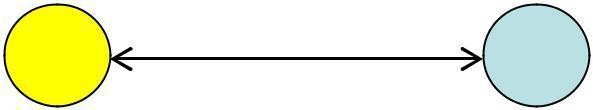 Turntable
plotted	electric	(magnetic)
field intensity, |E(θ, ϕ)| or |H(θ,
The power pattern and the field  patterns are inter-related:
ϕ)| at a constant (large)  distance from the antenna
2	2
P (θ, ϕ) = (1/)*|E(θ, ϕ)|	= *|H(θ, ϕ)|
P = power
E = electrical field component vector  H = magnetic field component vector
 = 377 ohm (free-space, plane wave
Normalized pattern
Usually, the pattern describes the  normalized field (power) values  with respect to the maximum value.
– Note: The power pattern and the  amplitude field pattern are the same when  computed and when plotted in dB.
27
3-D pattern
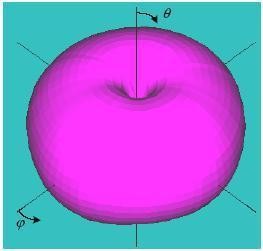 Antenna  radiation pattern  is 3-dimensional
The 3-D plot of antenna  pattern assumes both  angles θ and ϕ varying,  which is difficult to  produce and to interpret
3-D pattern
Source: NK Nikolova
28
2-D pattern
Usually the antenna  pattern is presented as a  2-D plot, with only one of  the direction angles, θ or ϕ  varies
It is an intersection of the  3-D one with a given plane
– usually it is a θ = const
plane or a ϕ= const  plane that contains the  pattern‘s maximum
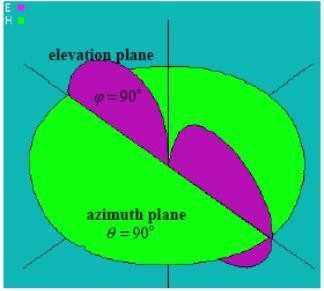 Two 2-D patterns
Source: NK Nikolova
29
Example: a short dipole
on z-axis
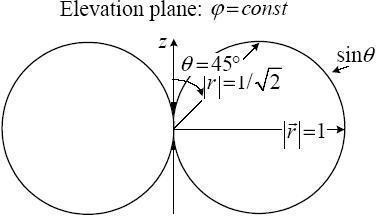 Source: NK Nikolova
30
Principal patterns
Principal patterns are the 2-D  patterns of linearly polarized  antennas, measured in 2 planes
the E-plane: a plane parallel to the E  vector and containing the direction of  maximum radiation, and
the H-plane: a plane parallel to the H  vector, orthogonal to the E-plane, and  containing the direction of maximum
Source: NK Nikolova
radiation
31
Example
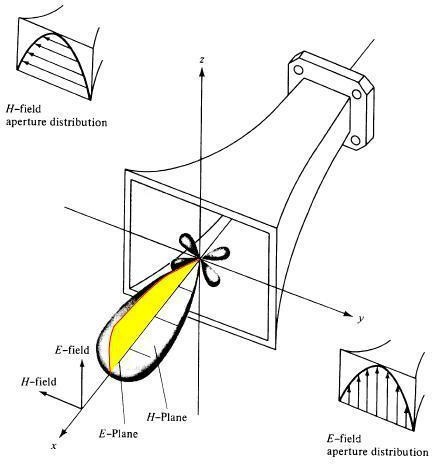 Source: NK Nikolova
32
Antenna Mask (Example 1)
Typical relative  directivity- mask  of receiving  antenna (Yagi  ant., TV dcm  waves)
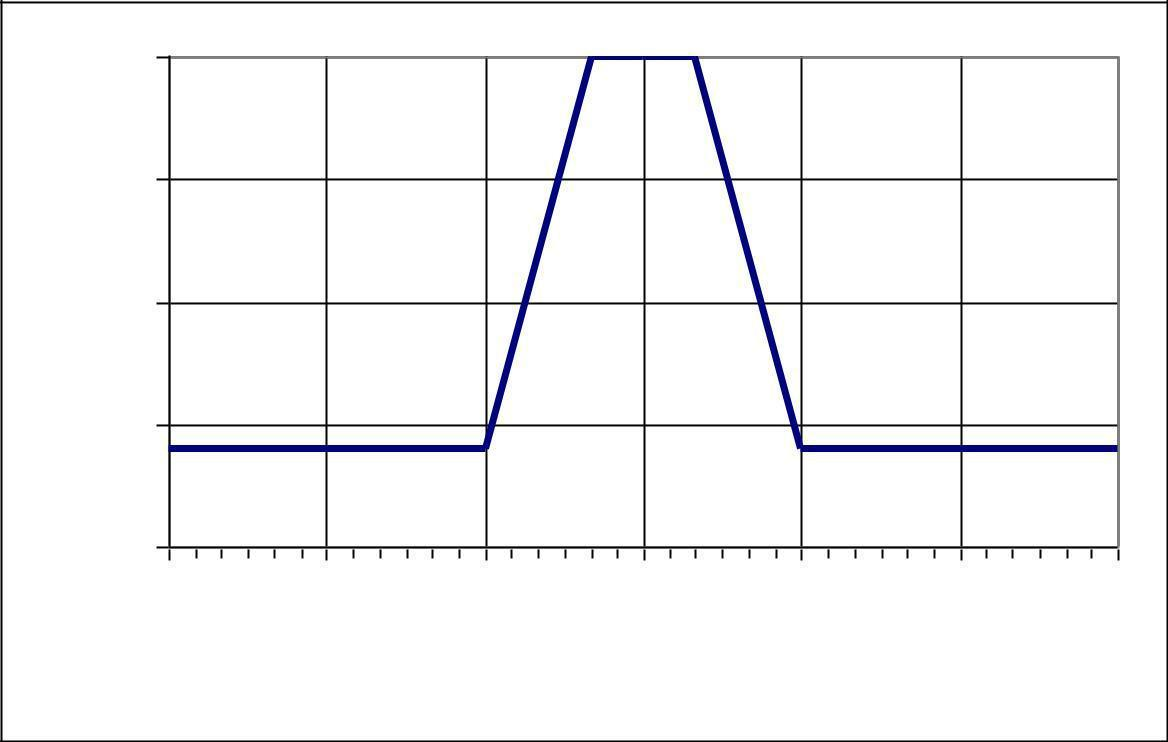 Relative gain, dB
[CCIR doc. 11/645, 17-Oct 1989)
33
Antenna Mask (Example 2)
0dB
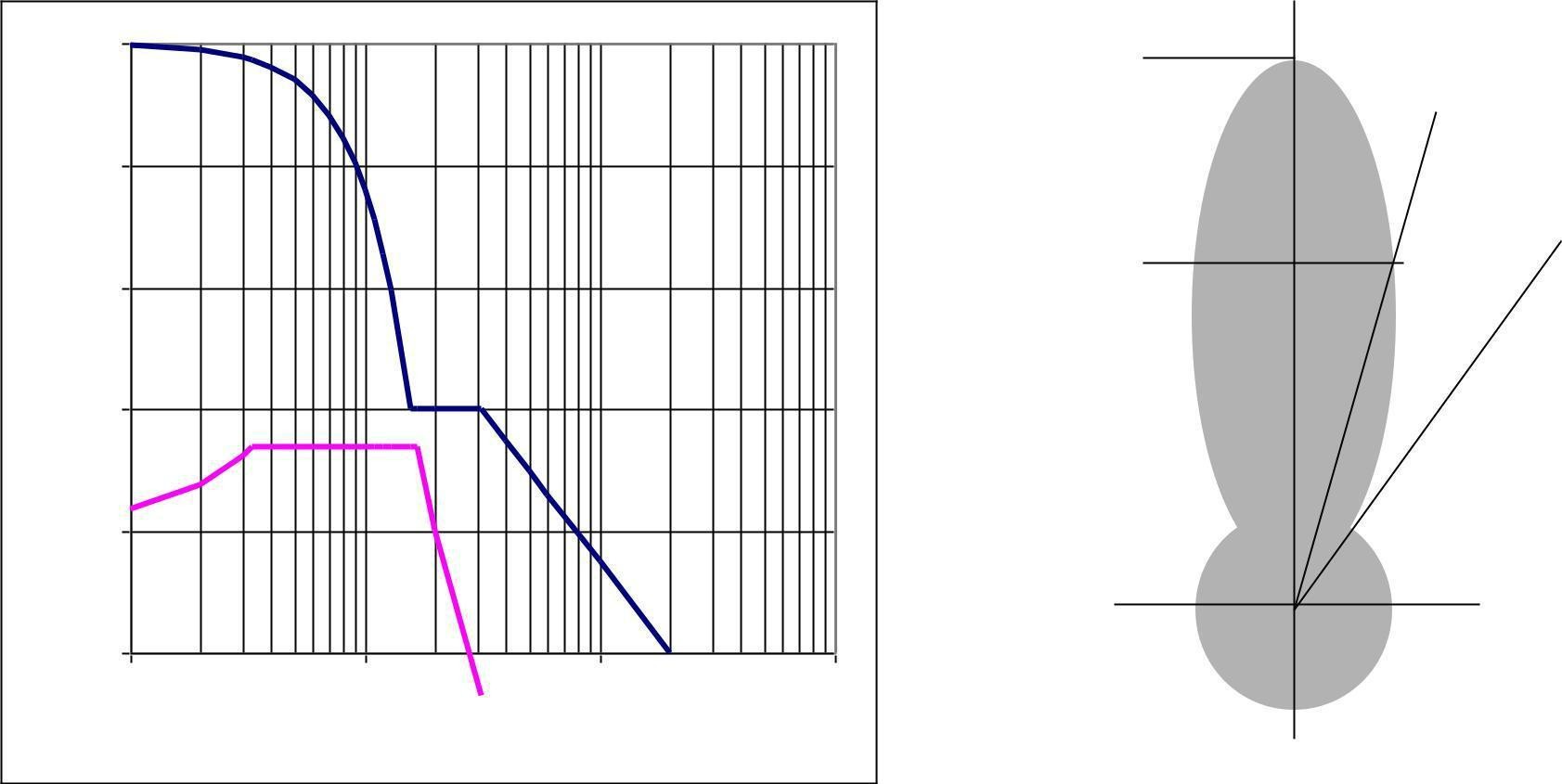 0
Relative gain(dB)
-30
-40
CROSSPOLAR
Phi/Phi0
Reference pattern for co-polar and cross-polar components  for satellite transmitting antennas in Regions 1 and 3  (Broadcasting ~12 GHz)
34
Isotropic antenna
Isotropic antenna or  isotropic radiator is a  hypothetical (not physically  realizable) concept, used as a  useful reference to describe  real antennas.
Isotropic antenna radiates  equally in all directions.
– Its radiation pattern is  represented by a sphere whose  center coincides with the
location of the isotropic radiator.
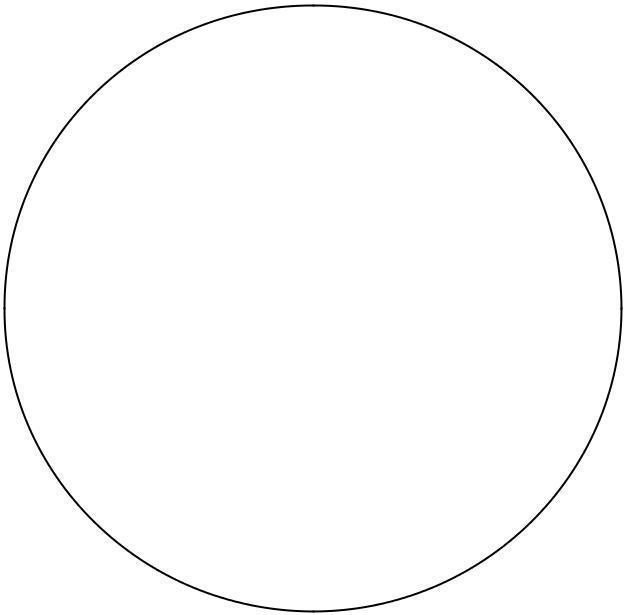 Source: NK Nikolova
35
Directional antenna
Directional antenna is an antenna, which  radiates (or receives) much more power  in (or from) some directions than in (or  from) others.
– Note: Usually, this term is applied to  antennas whose directivity is much higher  than that of a half-wavelength dipole.
Source: NK Nikolova
36
Omnidirectional antenna
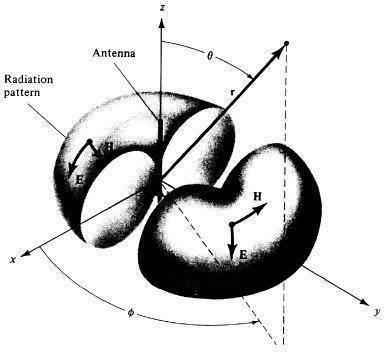 An antenna,  which has a non-  directional  pattern in a plane
– It is usually  directional in other  planes
Source: NK Nikolova
37
Pattern lobes
Pattern lobe is a  portion of the radiation  pattern with a local  maximum
Lobes are  classified as:  major, minor, side  lobes, back lobes.
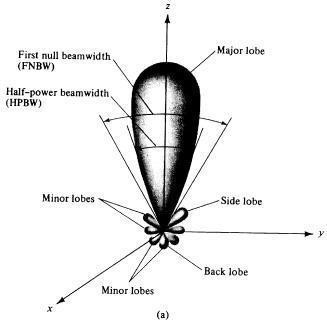 Source: NK Nikolova
38
Pattern lobes and beam widths
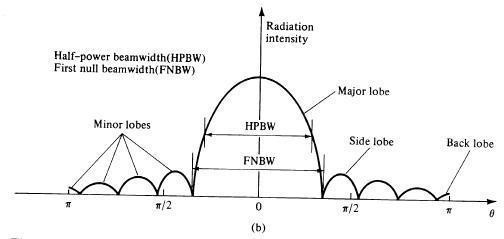 Source: NK Nikolova
39
Beamwidth
Half-power beamwidth (HPBW) is the angle  between two vectors from the pattern‘s origin to  the points of the major lobe where the radiation  intensity is half its maximum
Often used to describe the antenna resolution properties
» Important in radar technology, radioastronomy, etc.
First-null beamwidth (FNBW) is the angle  between two vectors, originating at the pattern‘s  origin and tangent to the main beam at its base.
» Often FNBW ≈ 2*HPBW
40
Example
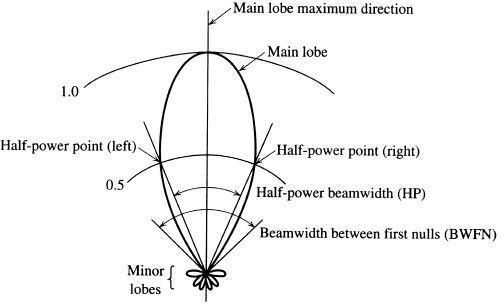 Source: NK Nikolova
41
Anisotropic sources: gain
Every real antenna radiates more  energy in some directions than in  others (i.e. has directional properties)
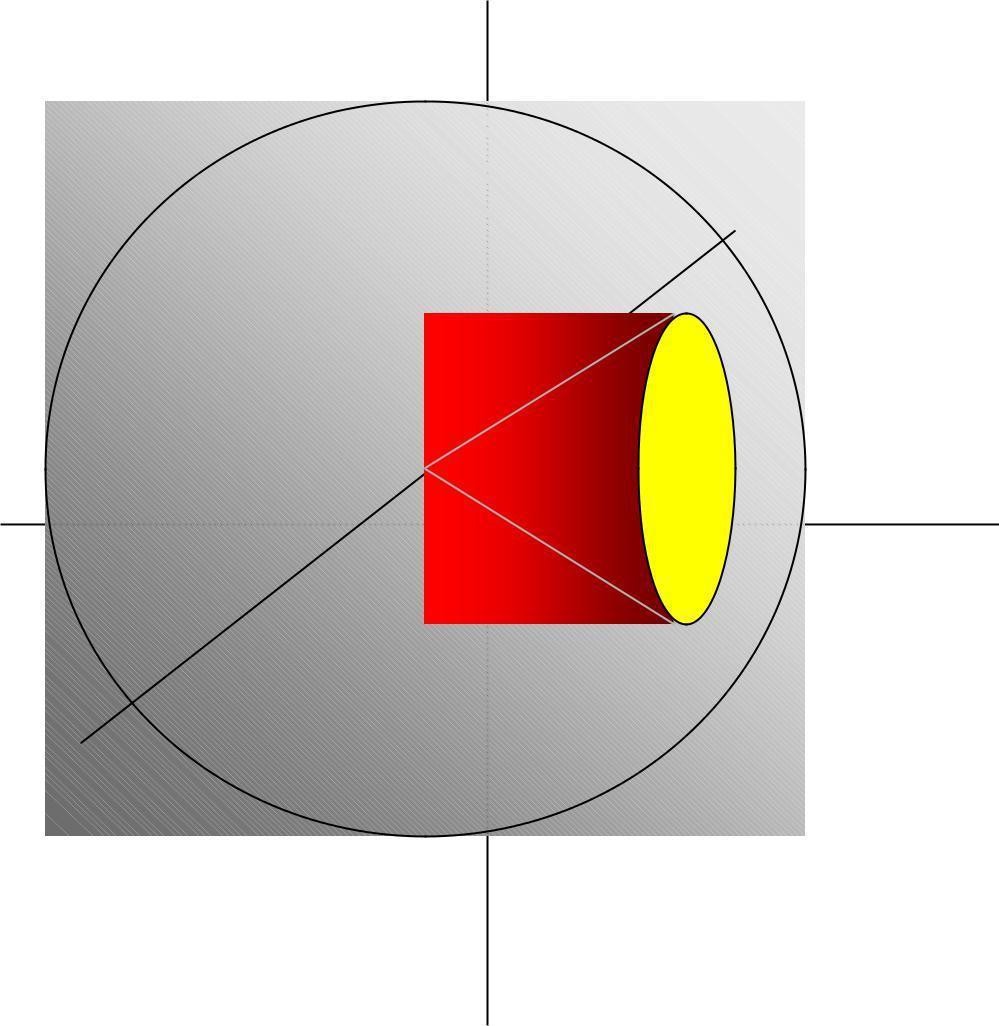 42
Antenna gain measurement
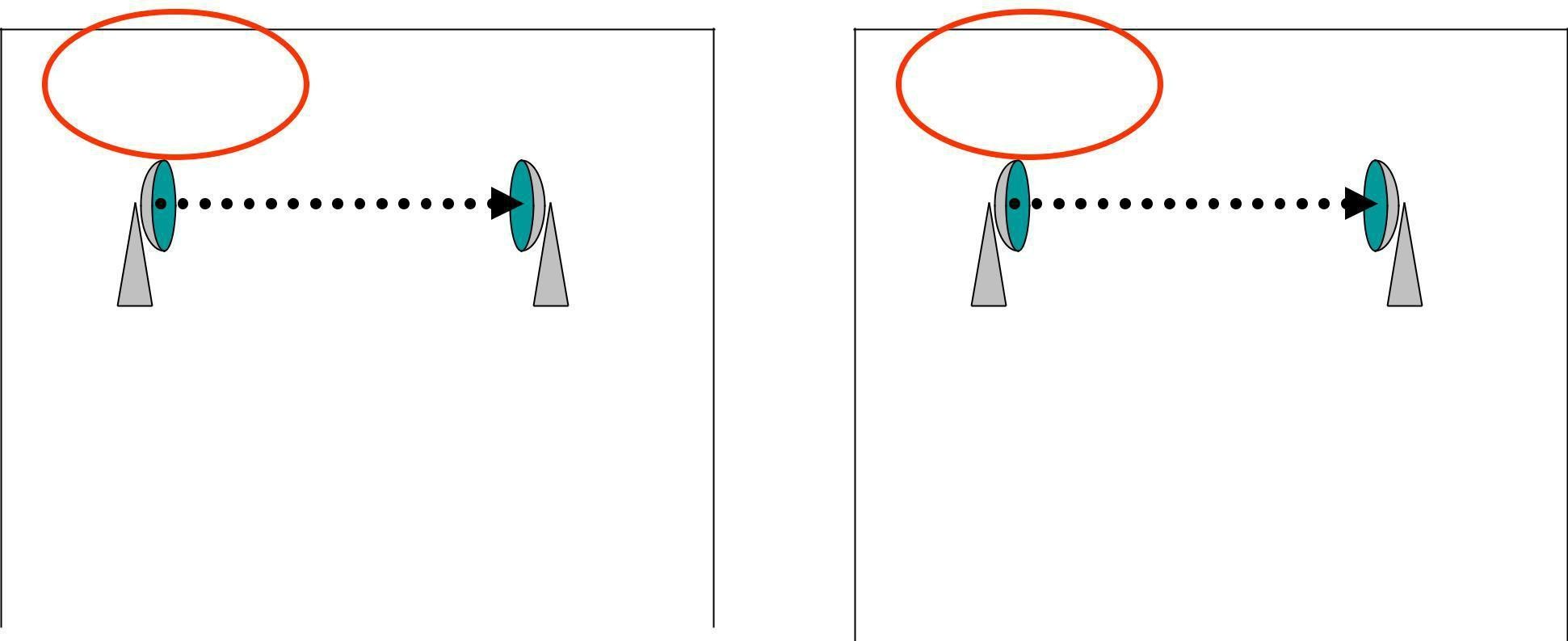 Antenna Gain = (P/Po) S=S0
43
Antenna Gains Gi, Gd
Unless otherwise specified, the gain refers  to the direction of maximum radiation.
Gain is a dimension-less factor related to  power and usually expressed in decibels
Gi ―Isotropic Power Gain‖ – theoretical  concept, the reference antenna is isotropic
Gd - the reference antenna is a half-  wave dipole
44
Typical Gain and Beamwidth
46
Antenna gain and effective area
Measure of the effective absorption area  presented by an antenna to an incident  plane wave.
Depends on the antenna gain and wavelength
Ae 
2 G( , ) [m2 ]
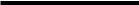 4
Aperture efficiency: a = Ae / A
A: physical area of antenna’s aperture, square meters
47
Power Transfer in Free Space
:	wavelength [m]
PR: power available at the  receiving antenna
PT: power delivered to the  transmitting antenna
GR: gain of the transmitting  antenna in the direction of  the receiving antenna
GT: gain of the receiving  antenna in the direction of  the transmitting antenna
Matched polarizations
P	 PFD  A
R
e




	GT PT
 

2
 G
R

4

4r
2

2 
	 
 P G G


R 4r 
T	T
48
e.i.r.p.
Equivalent Isotropically Radiated  Power (in a given direction):
e.i.r . p.  PGi
The product of the power supplied  to the antenna and the antenna gain  (relative to an isotropic antenna) in a  given direction
49
Linear Polarization
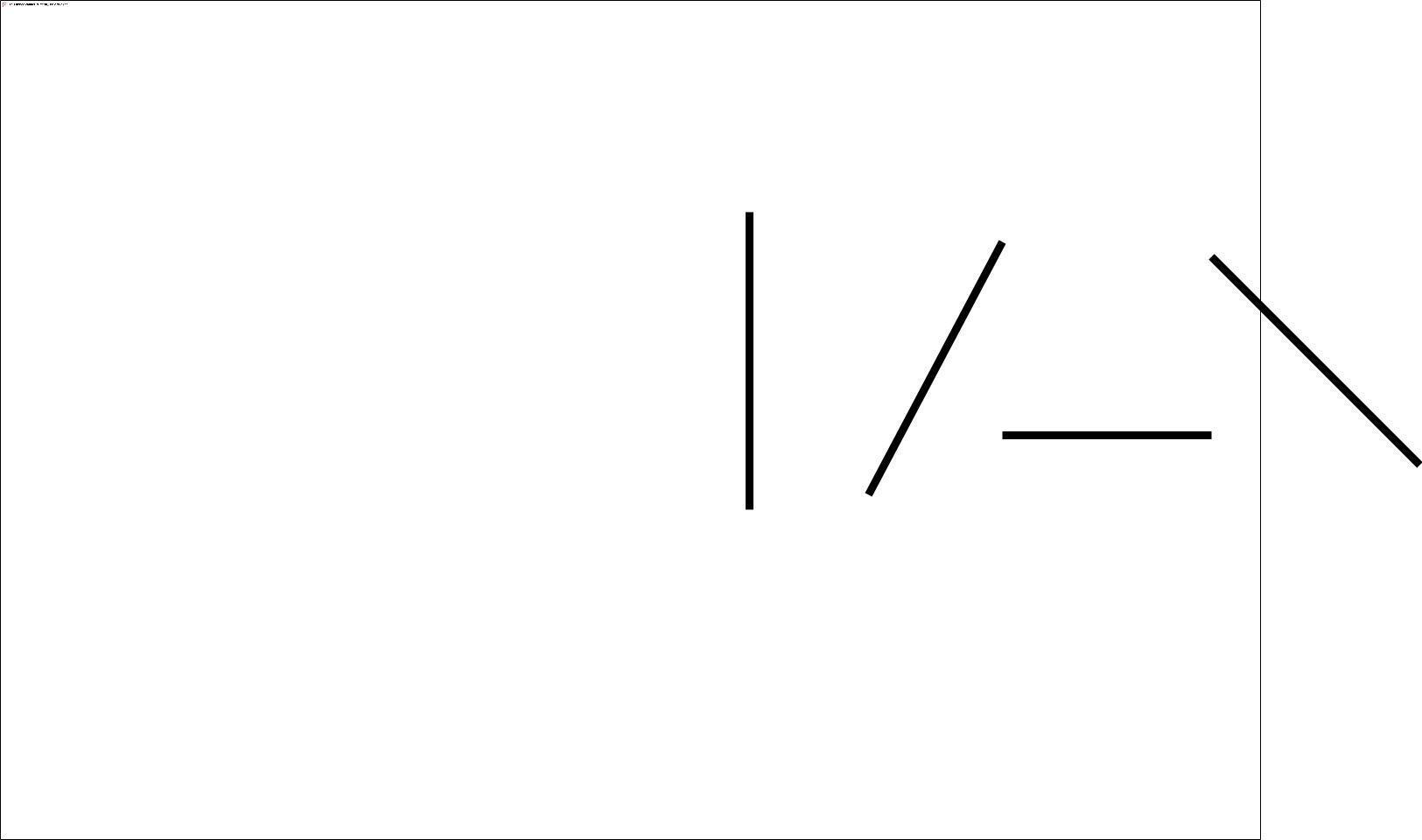 In a linearly polarized  plane wave the direction  of the E (or H) vector is  constant.

http://www.amanogawa.com/archive/wavesA.h  tml
50
Elliptical Polarization
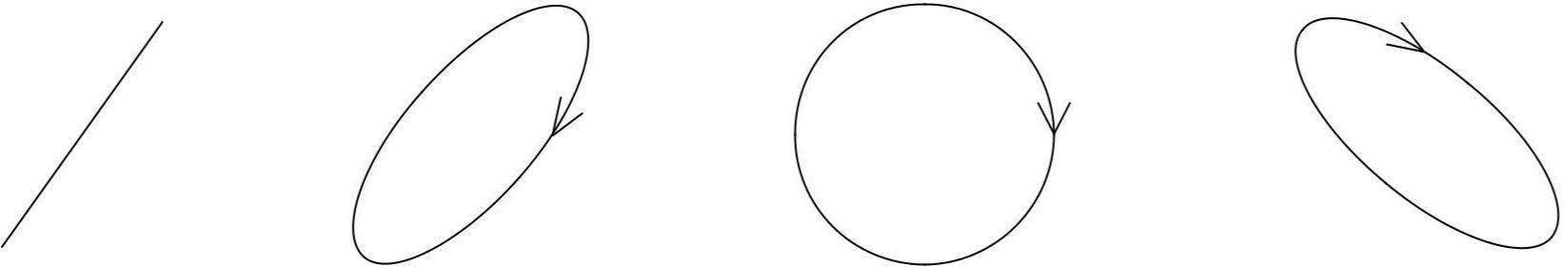 LHC
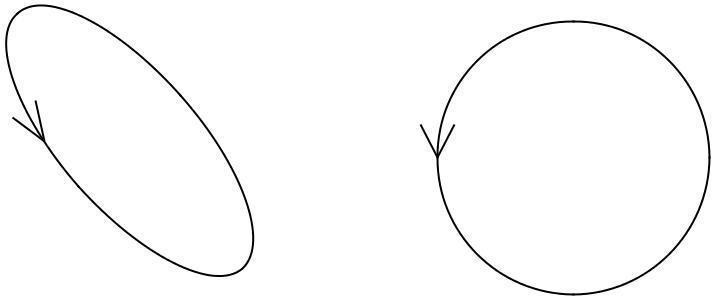 51
Polarization ellipse
Ex
The superposition of  two plane-wave
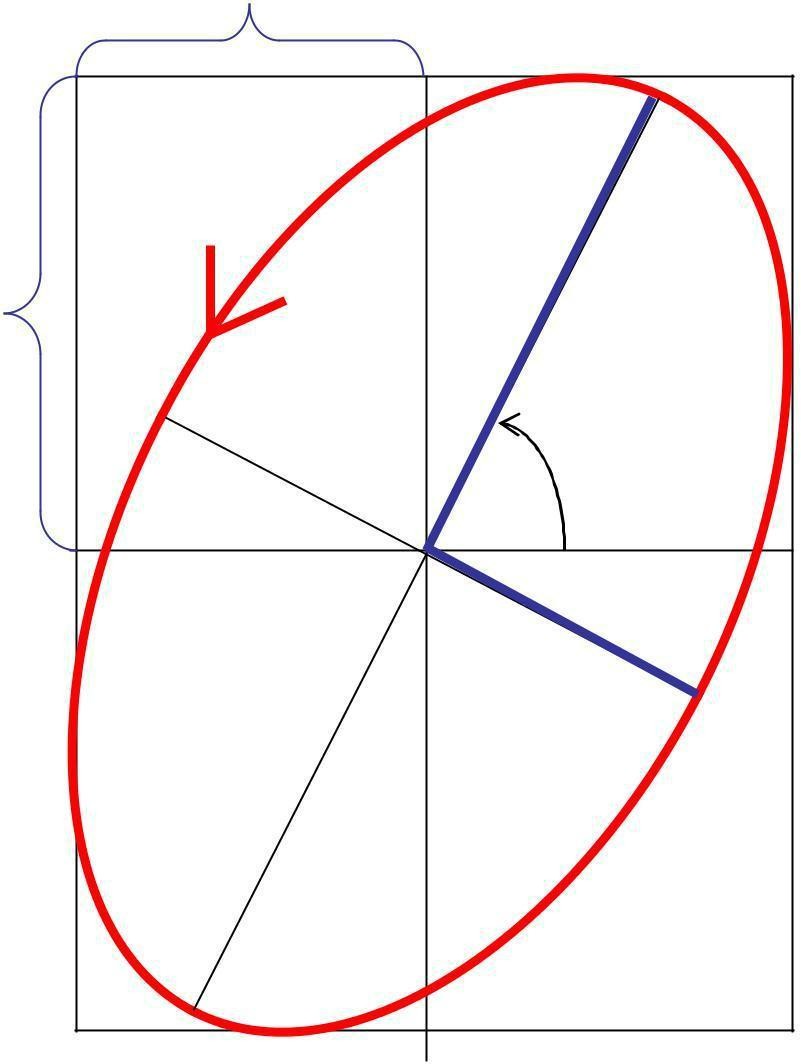 components results in  an elliptically  polarized wave
M
Ey

The polarization  ellipse is defined by  its axial ratio N/M  (ellipticity), tilt angle  and sense of rotation
N
52
Polarization states
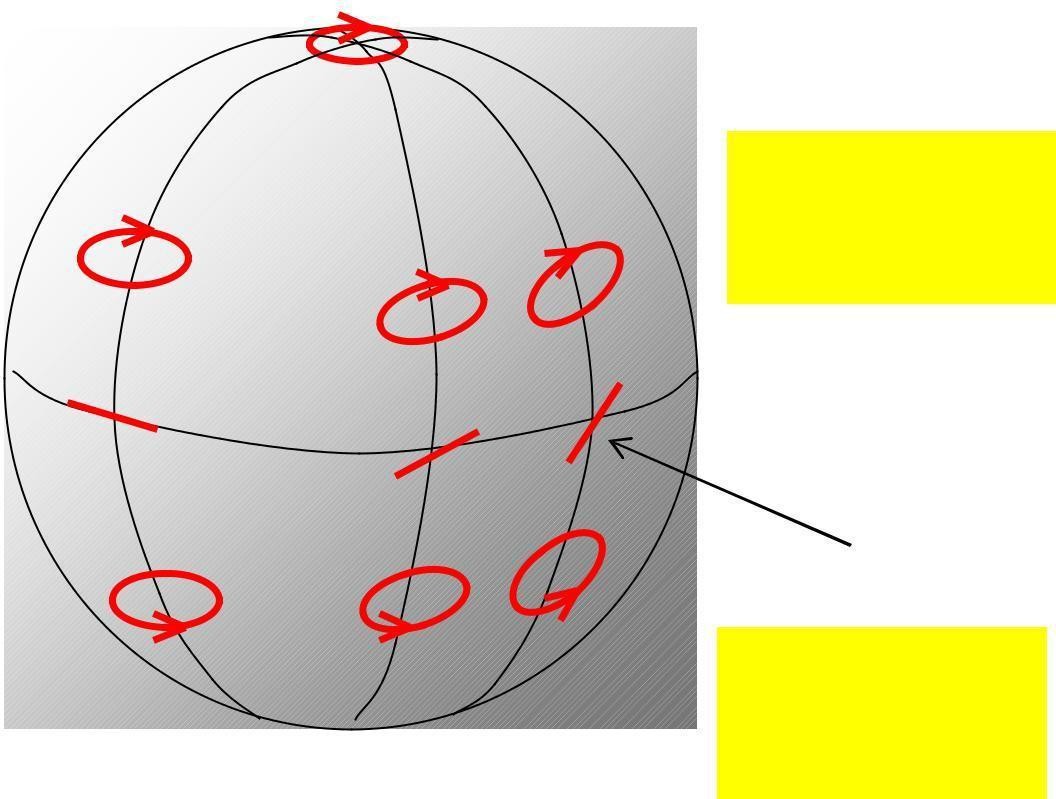 UPPER HEMISPHERE:  ELLIPTIC POLARIZATION  LEFT_HANDED SENSE
LATTITUDE:  REPRESENTS  AXIAL RATIO
EQUATOR:
LINEAR POLARIZATION
LOWER HEMISPHERE:  ELLIPTIC POLARIZATION  RIGHT_HANDED SENSE
45 0 LINEAR
LONGITUDE:  REPRESENTS  TILT ANGLE
RHC
POLES REPRESENT  CIRCULAR POLARIZATIONS
53
Comments on Polarization
At any moment in a chosen reference point in  space, there is actually a single electric vector E  (and associated magnetic vector H).
This is the result of superposition (addition) of  the instantaneous fields E (and H) produced by  all radiation sources active at the moment.
The separation of fields by their wavelength,  polarization, or direction is the result of ‗filtration‘.
54
Antenna Polarization
The polarization of an antenna in a specific  direction is defined to be the polarization of  the wave produced by the antenna at a great  distance at this direction
55
Polarization Efficiency
The power received by	an antenna
from a particular direction is maximal if the  polarization of the incident wave and the  polarization of the antenna in the wave  arrival direction have:
the same axial ratio
the same sense of polarization
the same spatial orientation
.
56
Polarization filters/ reflectors
Wall of thin parallel wires (conductors)
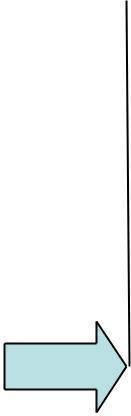 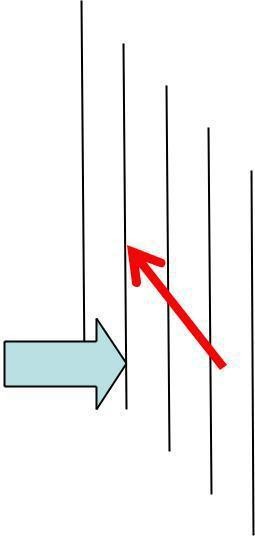 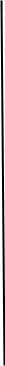 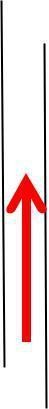 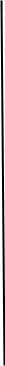 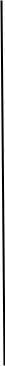 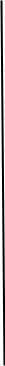 |E1|>0
|E2| = 0
|E1|>0
|E2| ~ |E2|
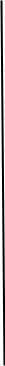 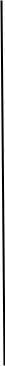 Vector E  wires Vector E  wires


Wire distance ~ 0.1
At the surface of ideal conductor the tangential  electrical field component = 0
57
Outline
Introduction
Review of basic antenna types
Radiation pattern, gain, polarization
Equivalent circuit & radiation efficiency
Smart antennas
Some theory
Summary
58
Transmitting antenna equivalent circuit
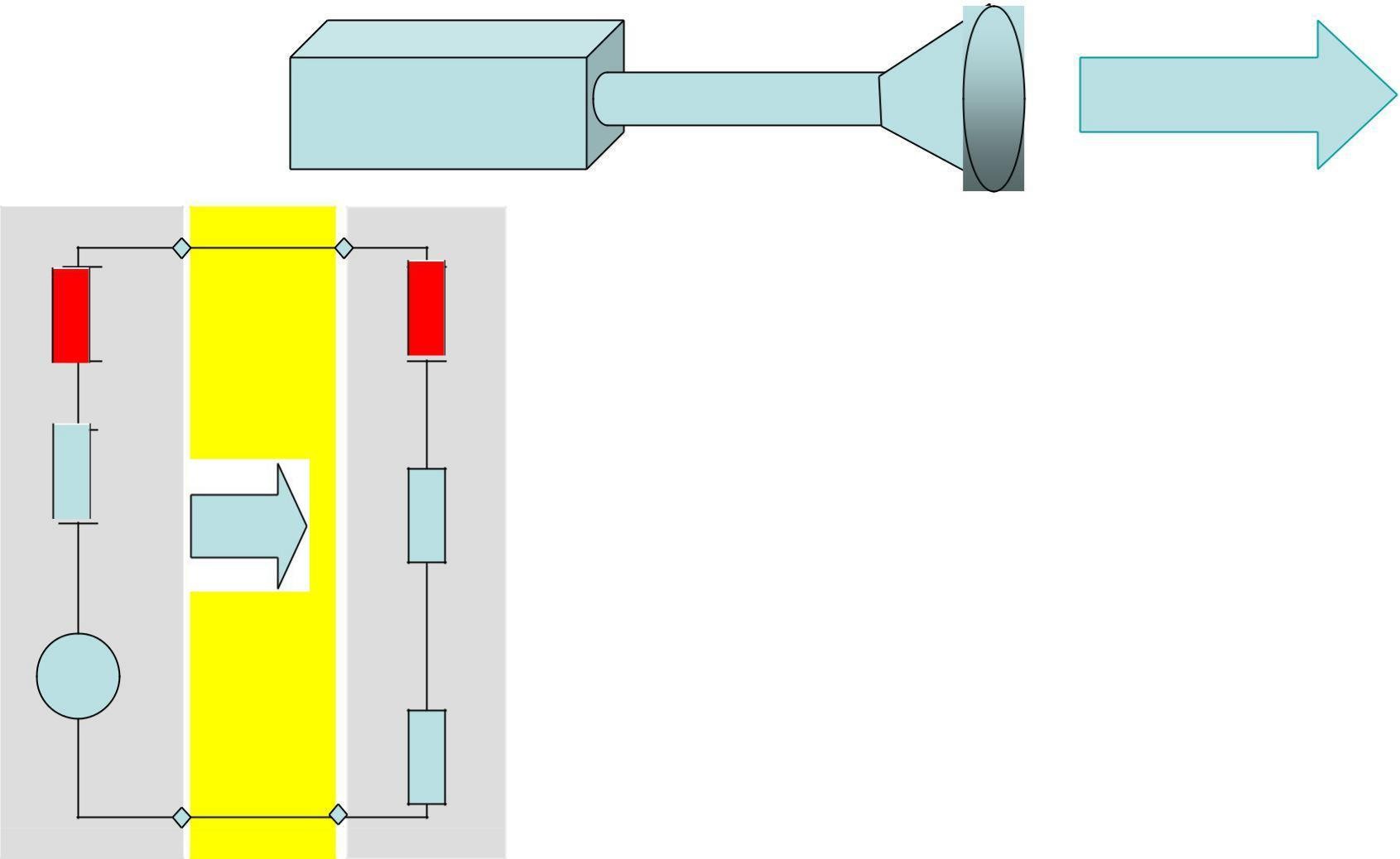 jXG

RG
Generator
Rr represents energy radiated into space (far-
VG
59
Receiving antenna equivalent circuit
Antenna
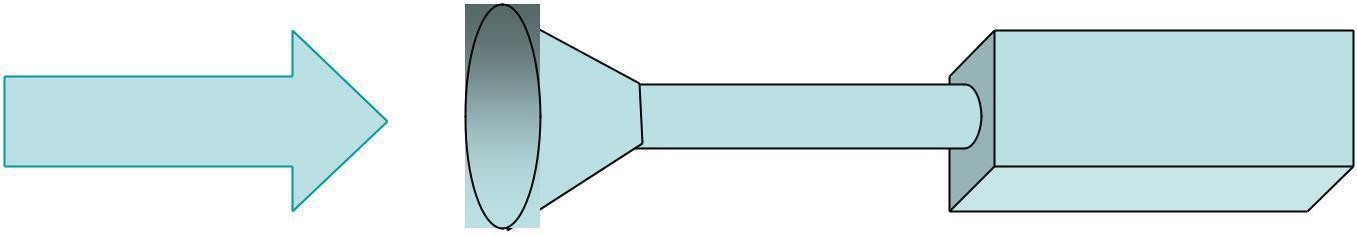 Transm.line	Receiver
Radio wave
The antenna with the transmission line  is represented by an (Thevenin)  equivalent generator
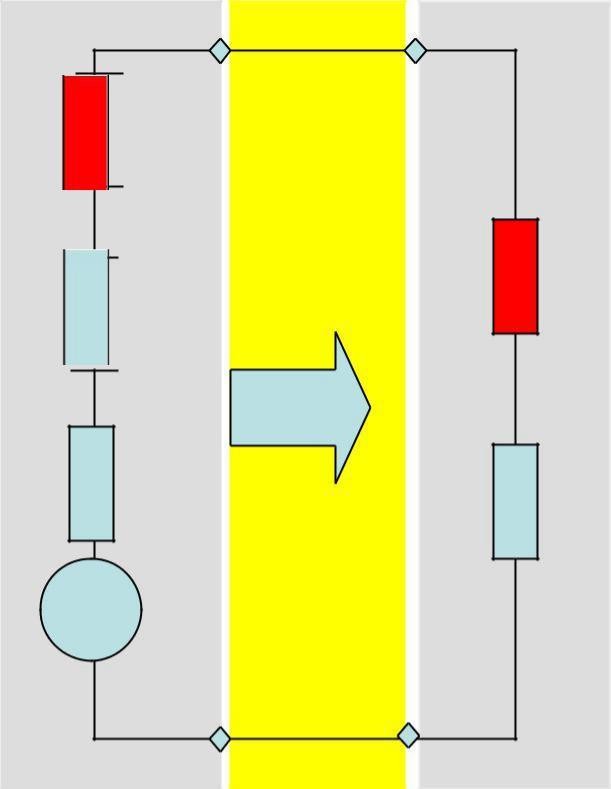 jXA
The receiver is represented by its input  impedance as seen from the antenna terminals  (i.e. transformed by the transmission line)
jXL
Rr
Rl  VA
Antenna
VA is the (induced by the incident wave)  voltage at the antenna terminals determined  when the antenna is open circuited
R
L
Note: The antenna impedance is the same when the antenna is  used to radiate and when it is used to receive energy
Thevenin equivalent
64
Power transfer
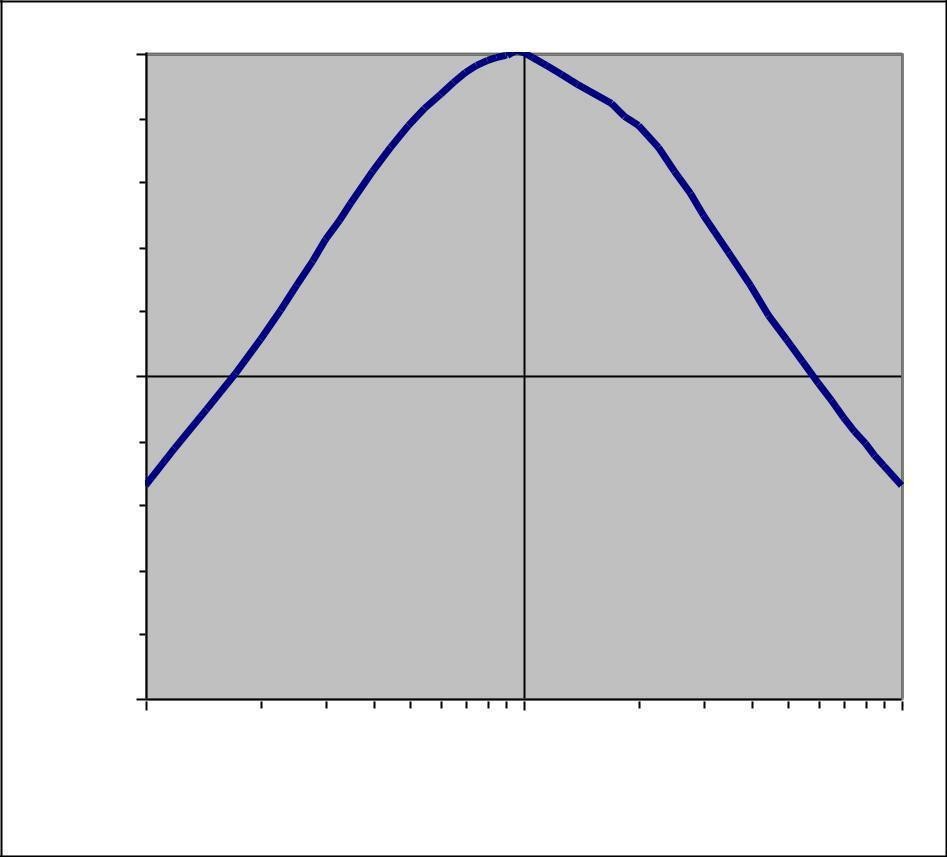 1
PA / PAmax
0.
0
are matched
65
When the impedances are matched
– Half of the source power is delivered to the load and  half is dissipated within the (equivalent) generator as  heat
In the case of receiving antenna, a part (Pl) of the  power captured is lost as heat in the antenna  elements, , the other part being reradiated  (scattered) back into space
Even when the antenna losses tend to zero, still only half of  the power captured is delivered to the load (in the case of  conjugate matching), the other half being scattered back  into space
66
When the antenna impedance is not matched to  the transmitter output impedance (or to the  receiver input impedance) or to the transmission  line between them, impedance-matching devices  must be used for maximum power transfer

Inexpensive impedance-matching devices are  usually narrow-band
Transmission lines often have significant losses
67
Radiation efficiency
The radiation efficiency e indicates how  efficiently the antenna uses the RF power
It is the ratio of the power radiated by the  antenna and the total power delivered to  the antenna terminals (in transmitting  mode). In terms of equivalent circuit  parameters:
R
e  Rr Rr 
l
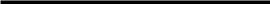 68
Outline
Introduction
Review of basic antenna types
Radiation pattern, gain, polarization
Equivalent circuit & radiation efficiency
Smart antennas
Some theory
Summary
69
Antenna arrays
Consist of multiple (usually identical) antennas  (elements) ‗collaborating‘ to synthesize radiation  characteristics not available with a single antenna.  They are able
to match the radiation pattern to the desired coverage area
to change the radiation pattern electronically (electronic  scanning) through the control of the phase and the  amplitude of the signal fed to each element
to adapt to changing signal conditions
to increase transmission capacity by better use of the radio  resources and reducing interference
Complex & costly
Intensive research related to military, space, etc. activities
» Smart antennas, signal-processing antennas, tracking  antennas, phased arrays, etc.
70
Source: adapted from N Gregorieva
Satellite antennas (TV)
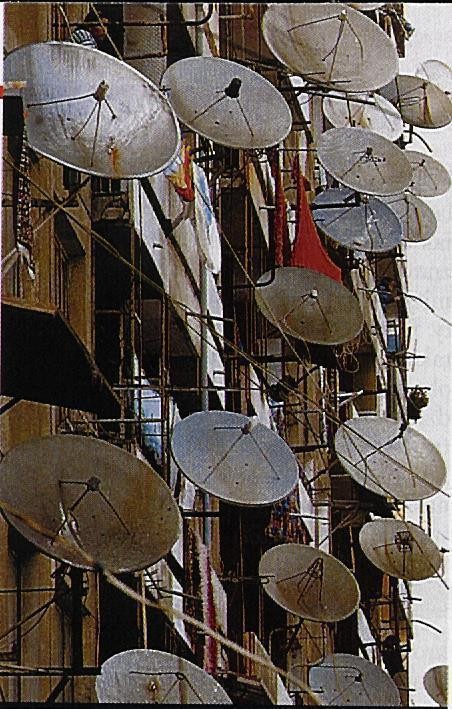 Not an array!
71
Owens Valley Radio
Observatory
The Earth‘s  atmosphere is  transparent in  the narrow  visible-light  window (4000-
7000
angstroms) and  the radio band
between 1 mm
and 10 m.

[Sky & Telescope  Feb 1997 p.26]
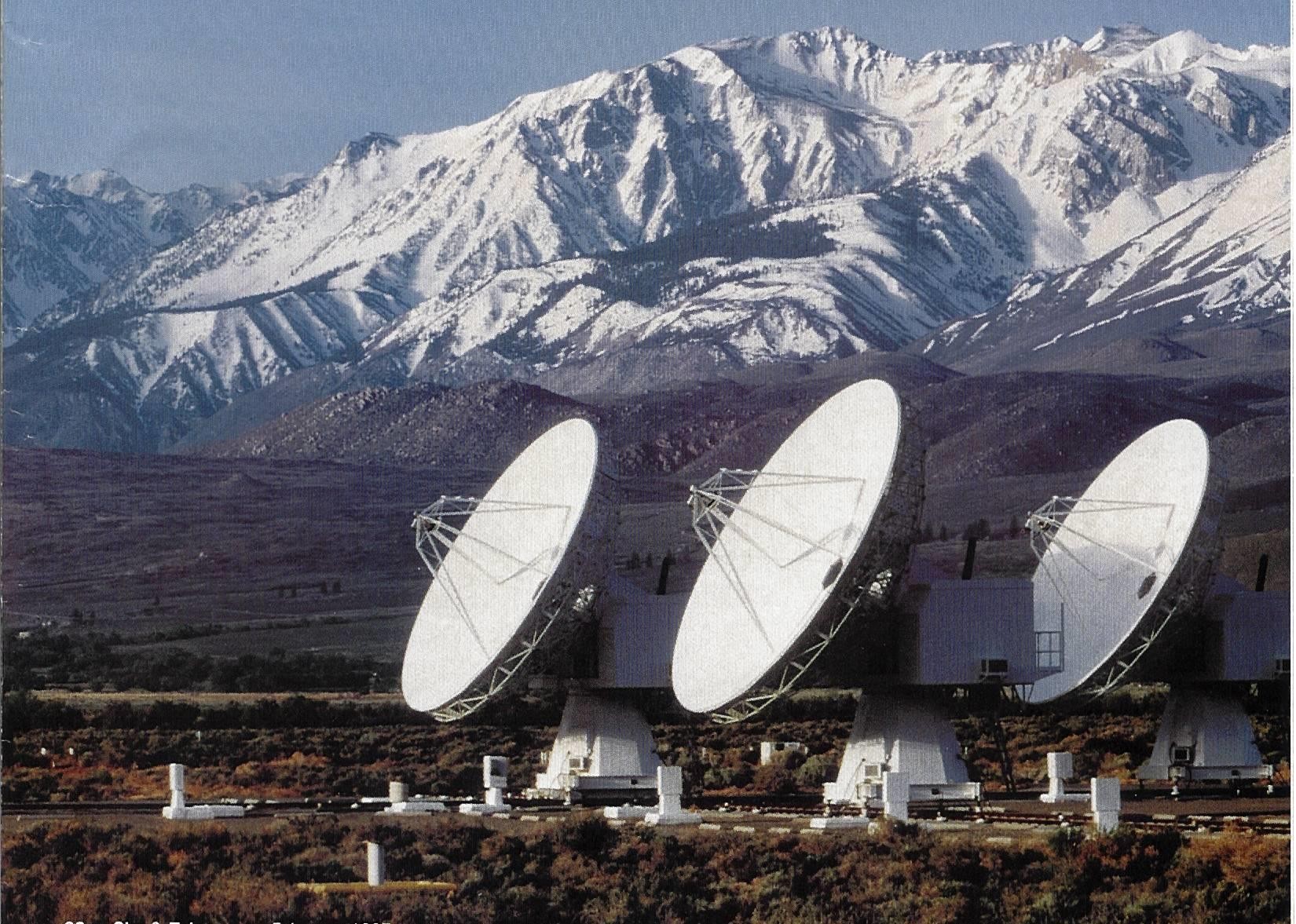 72
The New Mexico Very  Large Array
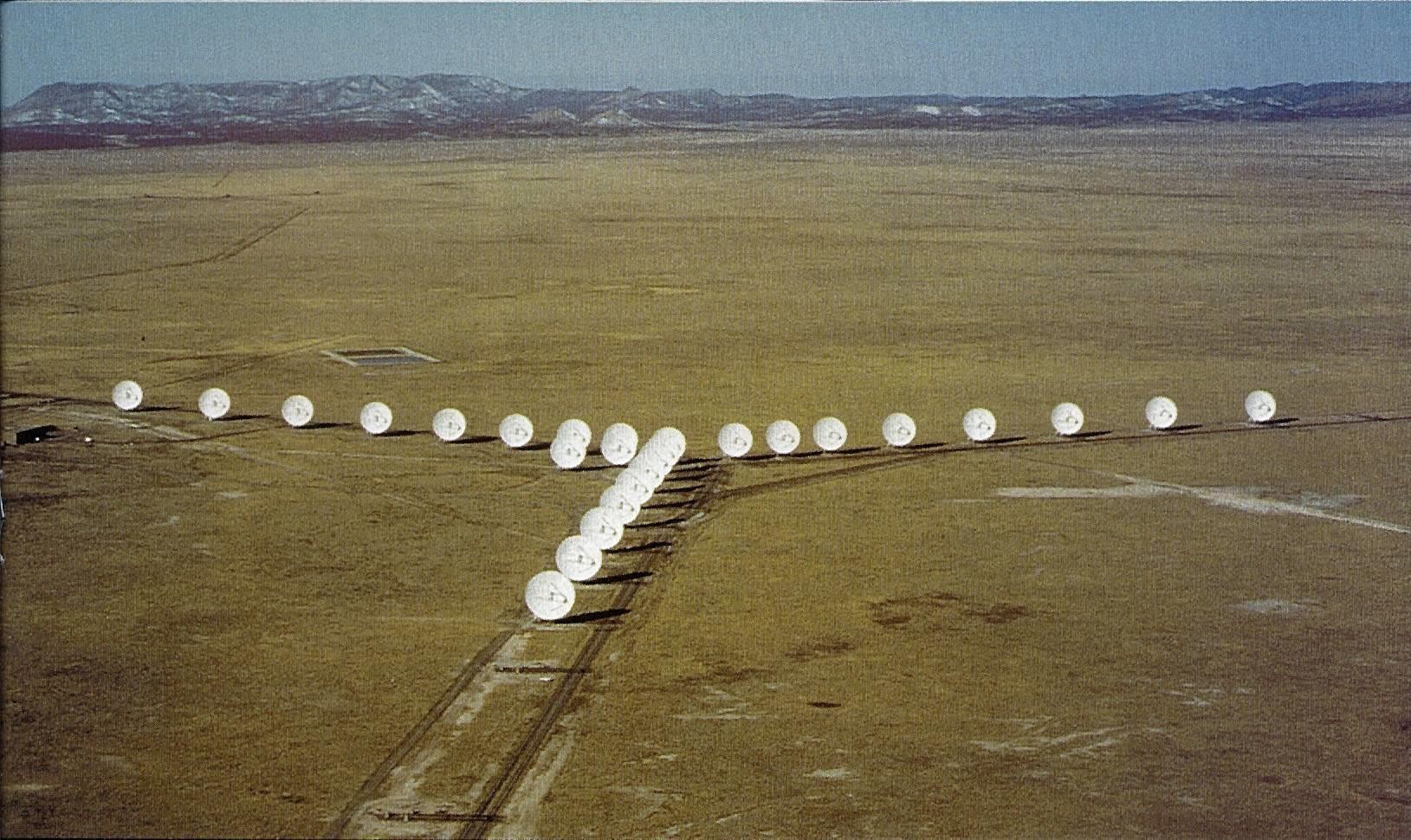 [Sky & Telescope  Feb 1997 p. 30]
2 GHz adaptive antenna
A set of 48  2GHz  antennas
–	Source:  Arraycomm
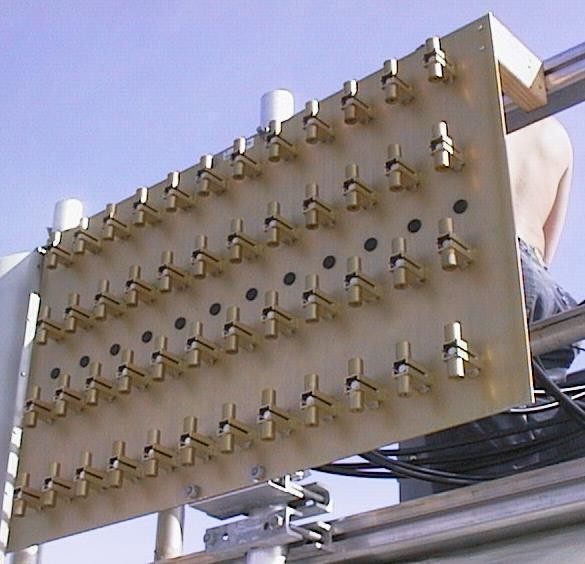 74
Phased Arrays
Array of N antennas in a linear or two-  dimensional configuration + beam-forming  & control device
The amplitude and phase excitation of each  individual antenna controlled electronically  (―software-defined‖)
Diode	phase shifters
Ferrite phase shifters
Inertia-less beam-forming and scanning (sec)  with fixed physical structure
75
Switched beam antennas
Based on switching function between  separate directive antennas or  predefined beams of an array
Space Division Multiple Access  (SDMA) = allocating an angle  direction sector to each user
In a TDMA system, two users will  be allocated to the same time slot  and the same carrier frequency
They will be differentiated by different  direction angles
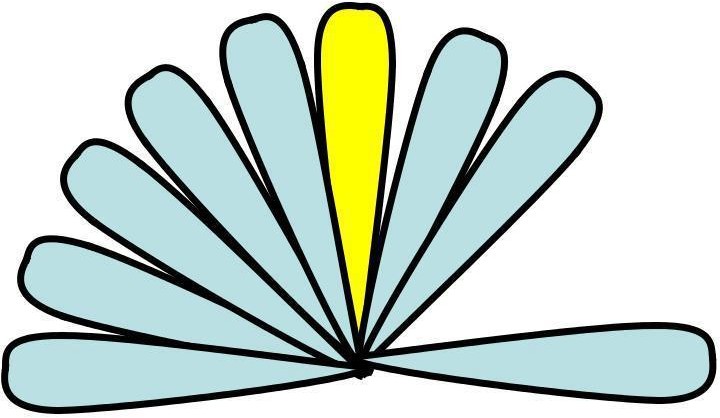 76
Dynamically	phased  array (PA):
A generalization of the
switched lobe concept
The radiation pattern  continuously track the  designated signal (user)
Include a direction of arrival
(DoA) tracking algorithm
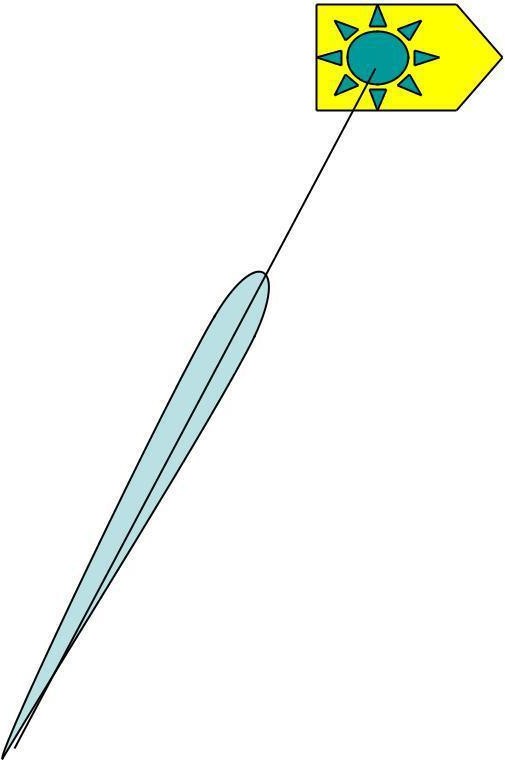 77
Beam Steering
Beam-  steering  using  phase  shifters  at each  radiating  element
Beam direction
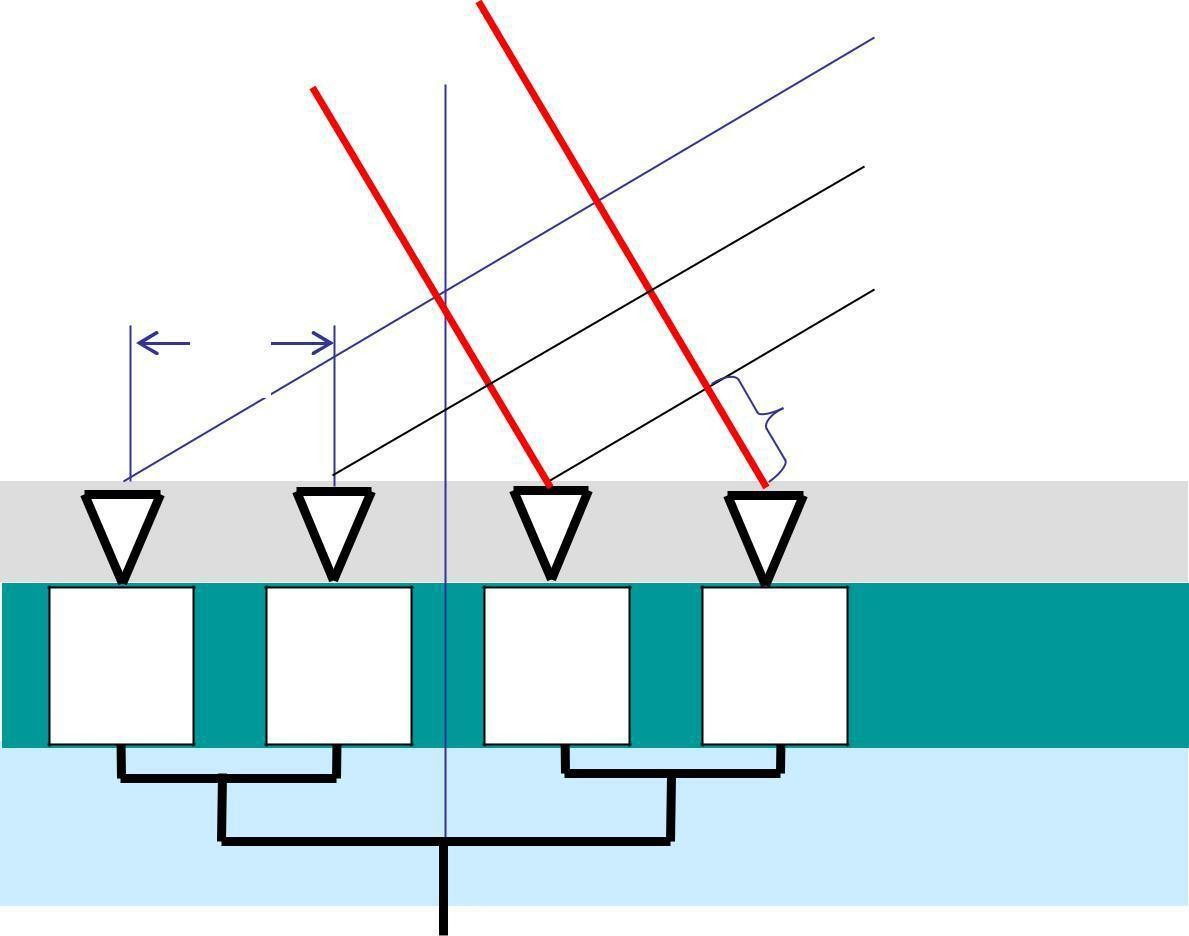 
Equi-phase  wave front
Power  distribution
78
4-Bit Phase-Shifter (Example)
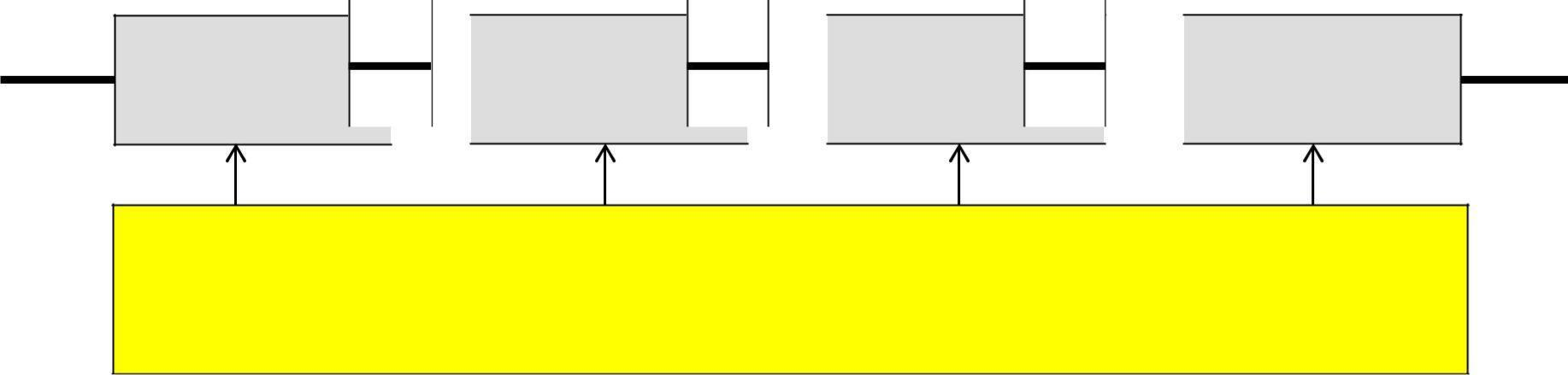 Steering/ Beam-forming Circuitry
Alternative solution: Transmission line with controlled delay
79
Switched-Line Phase Bit
Delay line #1a
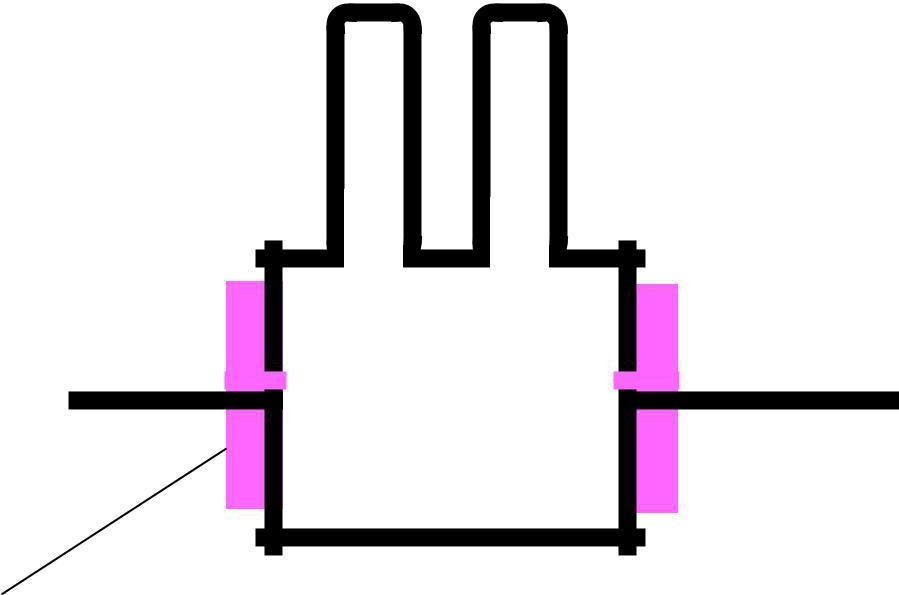 Input
Output
Delay line #1b
Diode switch
Phase bit = delay difference
80
Simulation
2 omnidirectional antennas (equal amplitudes)
Variables
distance increment
phase increment
N omnidirectional antennas
Group factor (N omnidirectional antennas  uniformly distributed along a straight line, equal  amplitudes, equal phase increment)
http://www.amanogawa.com/archive/TwoDipole/  Antenna2-2.html (more details)
81
2 omnidirectional antennas
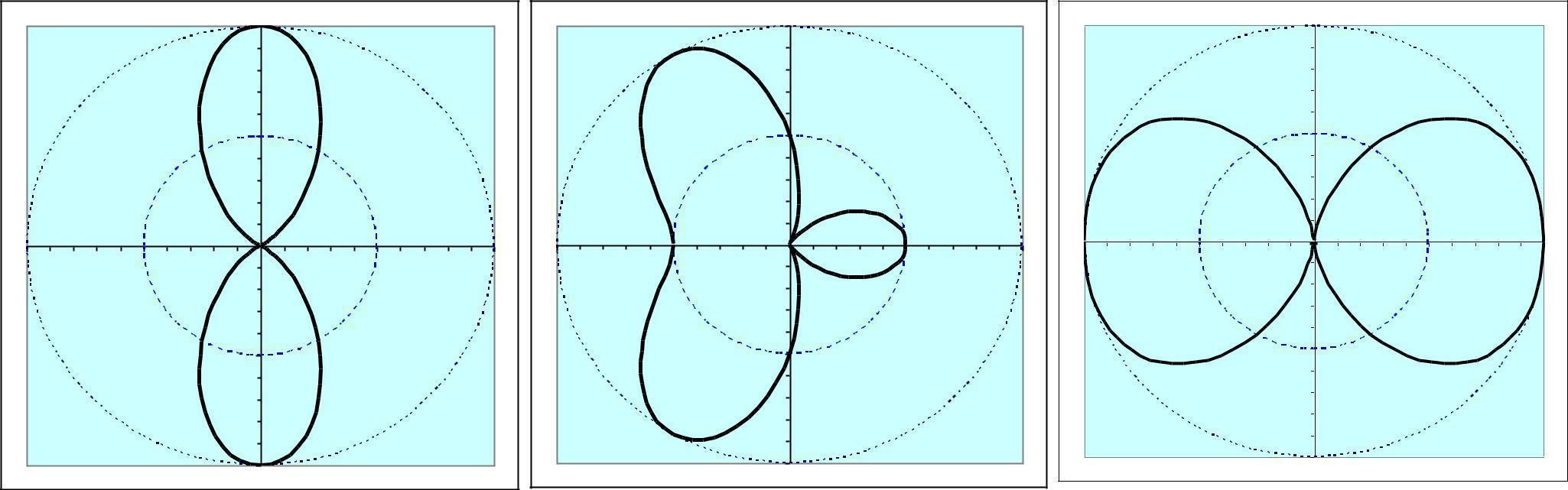 1
1
1
0.5
0.5
0.5
-0.5
-0.5
-0.5
-1
-1
-1
0
D = 0.5, = 180
D = 0.5, = 00
D = 0.5, = 900
82
N omnidirectional antennas
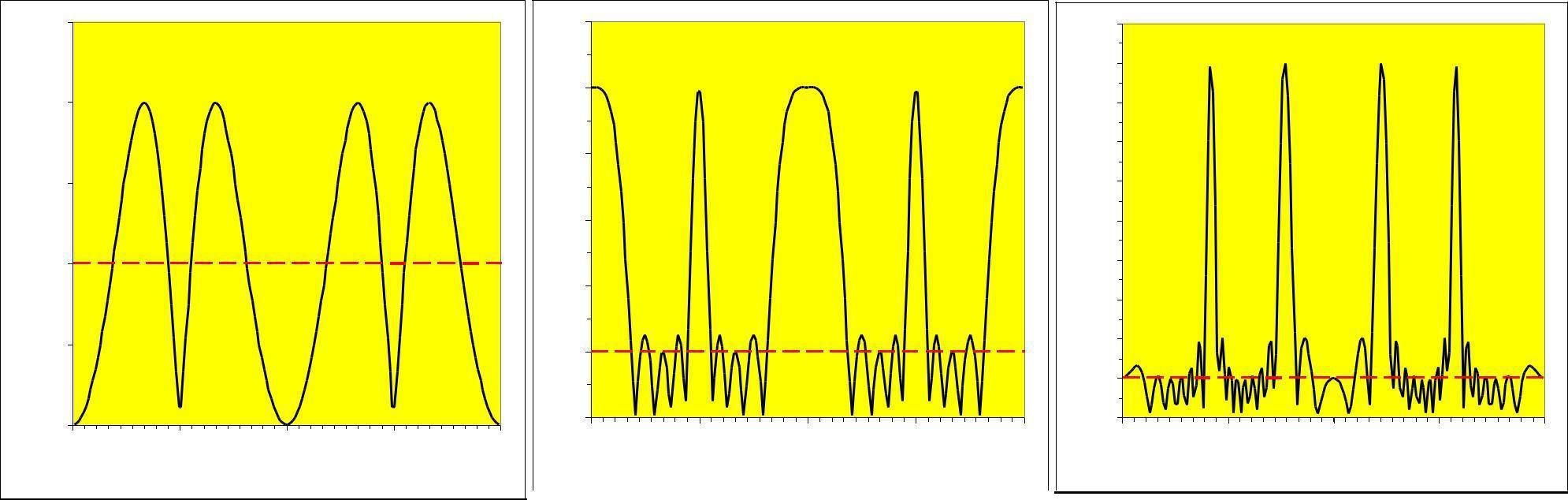 2.5
6
10
9
5
2
8
7
4
gain
1.5
6
g  a   i  n
e ivat
gain
5
3
1
4
2
3
2
0.5
1
1
0
-180
0
-180
0
-180
-90
0
90
180
-90
0
90
180
-90
0
90
180
Azimuth angle, degrees
Azimuth angle, degrees
Azimuth angle, degrees
N = 2,  = 900	N = 5,  = 1800
N = 9,  = 450
Array gain (line, uniform, identical power)
83
Antenna Arrays: Benefits
Possibilities to control electronically
Direction of maximum radiation
Directions (positions) of nulls
Beam-width
Directivity
Levels of sidelobes
using standard antennas (or antenna collections)  independently of their radiation patterns
Antenna elements can be distributed along  straight lines, arcs, squares, circles, etc.
84
Adaptive (―Intelligent‖)Antennas
•
Array	of	N antennas	in a  linear,circular, or planar configuration
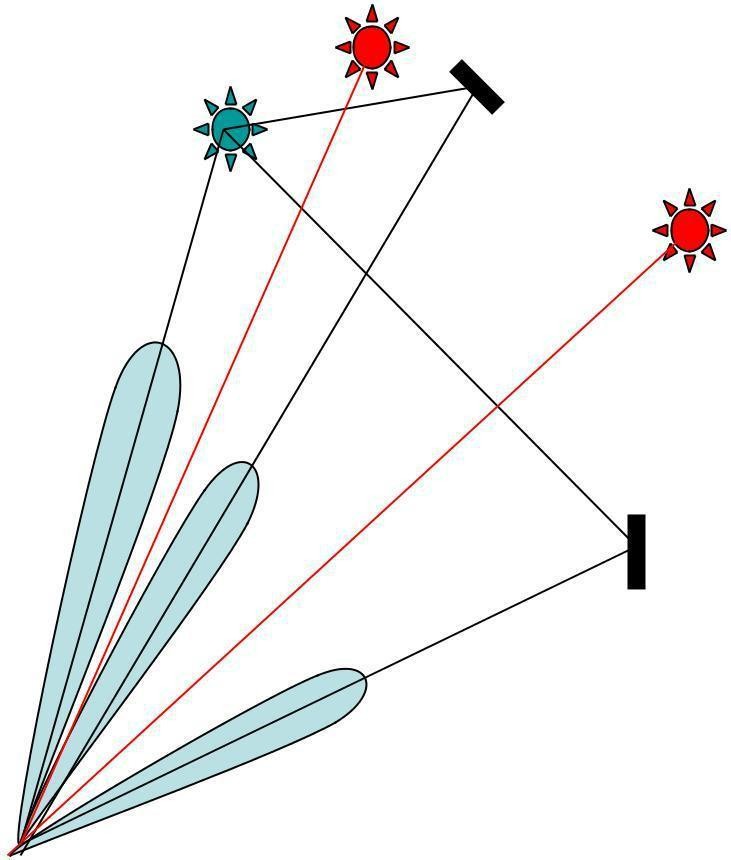 Used for selection signals from  desired sources and suppress  incident signals from undesired  sources
The antenna pattern track the  sources
It is then adjusted to null out the
interferers and to maximize the  signal to interference ratio (SIR)
Able to receive and combine  constructively multipath signals
85
The amplitude/ phase  excitation of each  antenna controlled  electronically  (―software-defined‖)
The weight-determining  algorithm uses a-priori  and/ or measured  information to adapt  antenna to changing  environment
The weight and  summing circuits can  operate at the RF and/  or at an intermediate  frequency
1
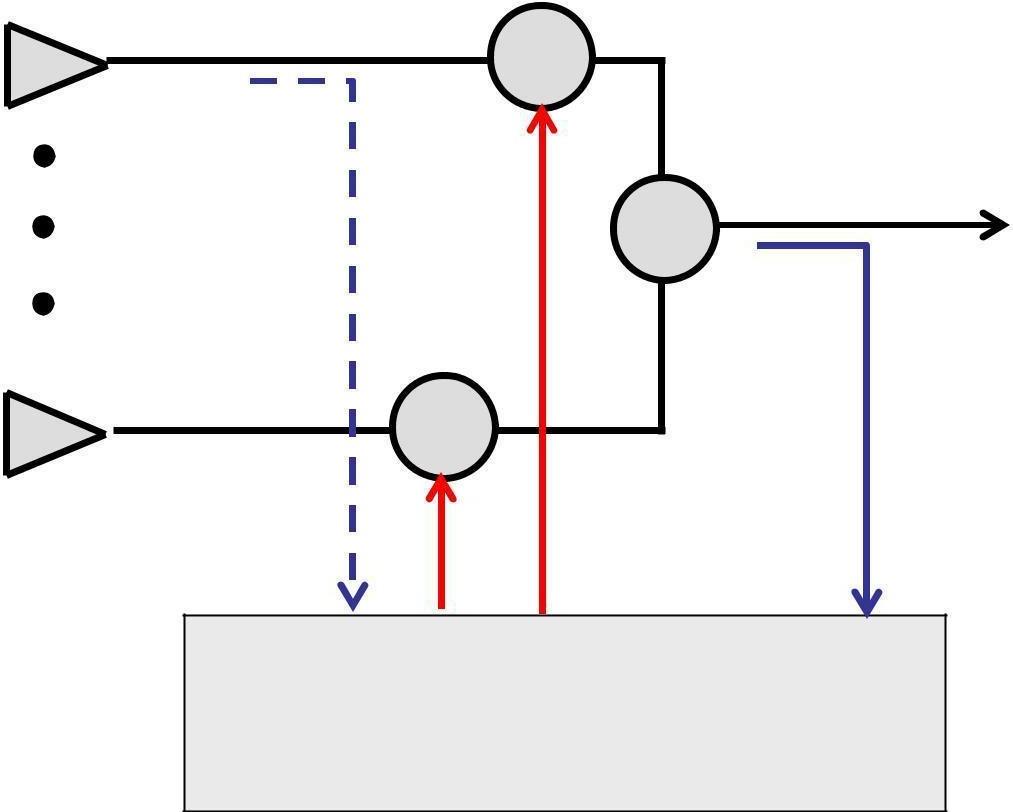 w1

wN
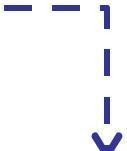 N
Weight-determining  algorithm
86
Antenna sitting
Radio horizon
Effects of obstacles & structures nearby
Safety
operating procedures
Grounding
lightning strikes
static charges
Surge protection
lightning searches for a second path to ground
87
Outline
Introduction
Review of basic antenna types
Radiation pattern, gain, polarization
Equivalent circuit & radiation efficiency
Smart antennas
Some theory
Summary
88
Maxwell‘s Equations
EM field interacting with the matter
2 coupled vectors E and H (6 numbers!), varying with time and  space and satisfying the boundary conditions
(see http://www.amanogawa.com/archive/docs/EM1.pdf;  http://www.amanogawa.com/archive/docs/EM7.pdf;
http://www.amanogawa.com/archive/docs/EM5.pdf)
Reciprocity Theorem
Antenna characteristics do not depend on the direction of energy  flow. The impedance & radiation pattern are the same when the  antenna radiates signal and when it receives it.
Note: This theorem is valid only for linear passive antennas (i.e.  antennas that do not contain nonlinear and unilateral elements,
e.g. amplifiers)
89
EM Field of Current Element
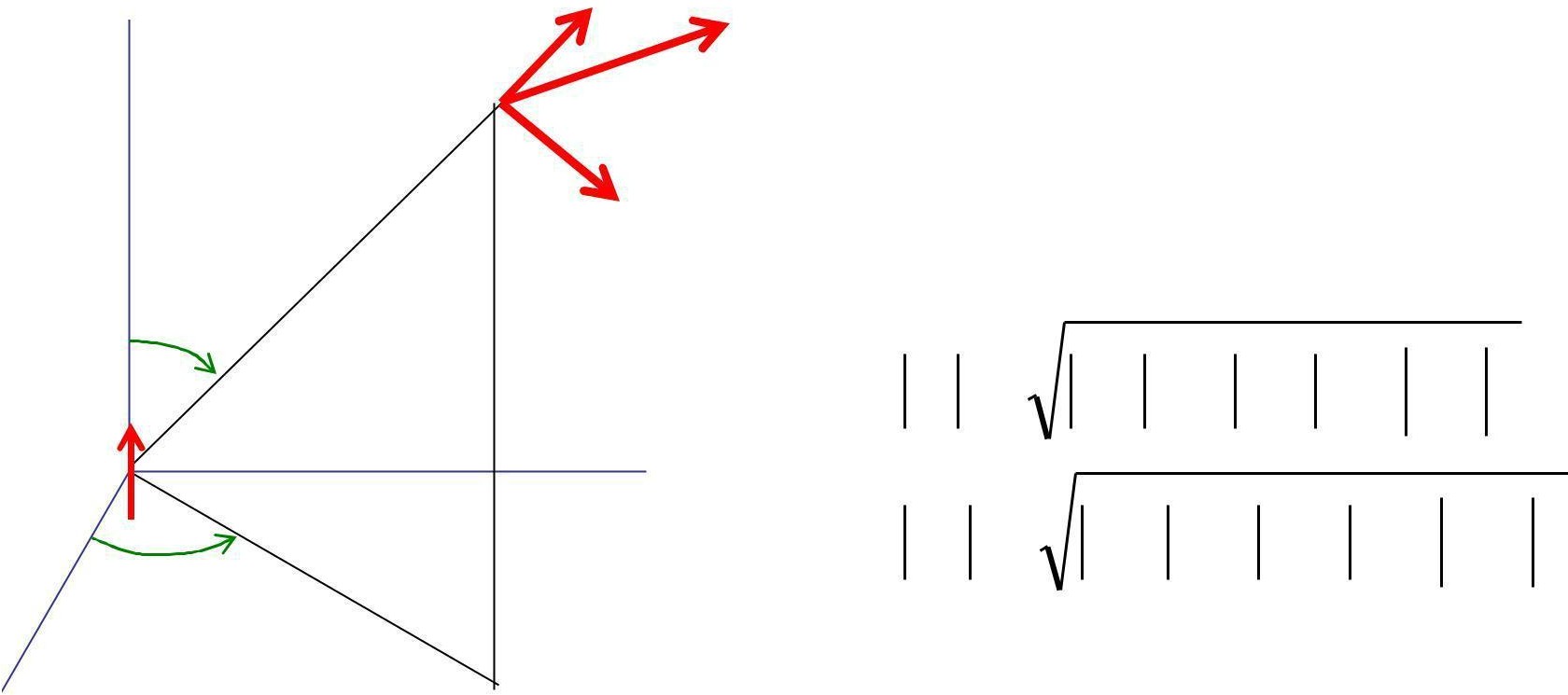 x
I: current (monochromatic) [A]; dz: antenna element (short) [m]
90
Short dipole antenna: summary
E & H are maximal in the equatorial plane, zero along the  antenna axis
Er is maximal along the antenna axis dz, zero in the equatorial plane
All show axial symmetry
All are proportional to the current moment Idz
Have 3 components that decrease with the distance-to-
wavelength ratio as
-2	-3
– (r/)	& (r/)	: near-field, or induction field. The energy oscillates from  entirely electric to entirely magnetic and back, twice per cycle. Modeled
as a-1resonant LC circuit or resonator;
– (r/)	: far-field or radiation field
– These 3 component are all equal at (r/) = 1/(2)
91

Field components
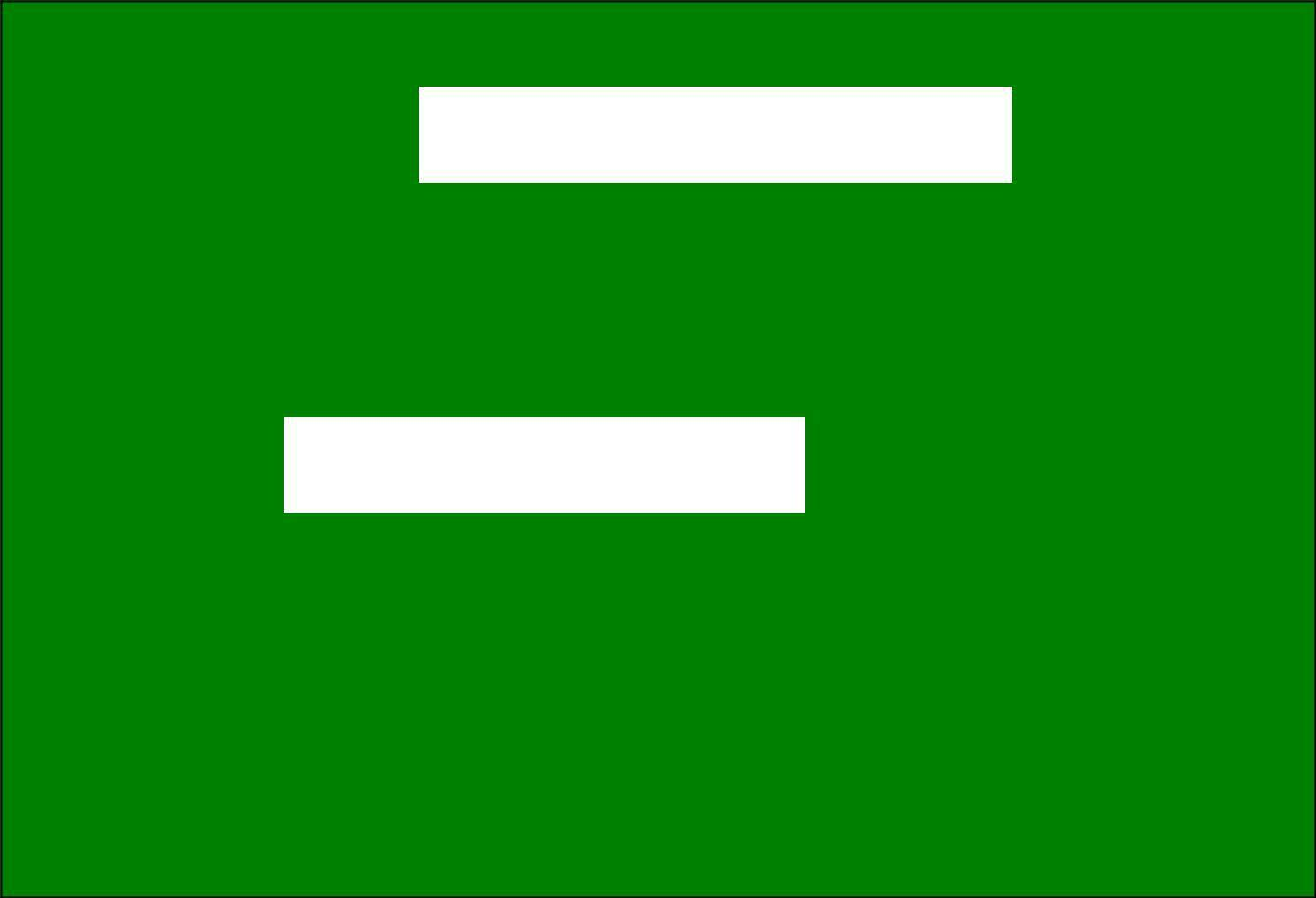 1000
C
FF


Q
C
0.001
1
Relative distance, Br
0.1
10
92
Field impedance
Field  impedanc  e
Z = E/H
depends
on the  antenna  type and
on  distance
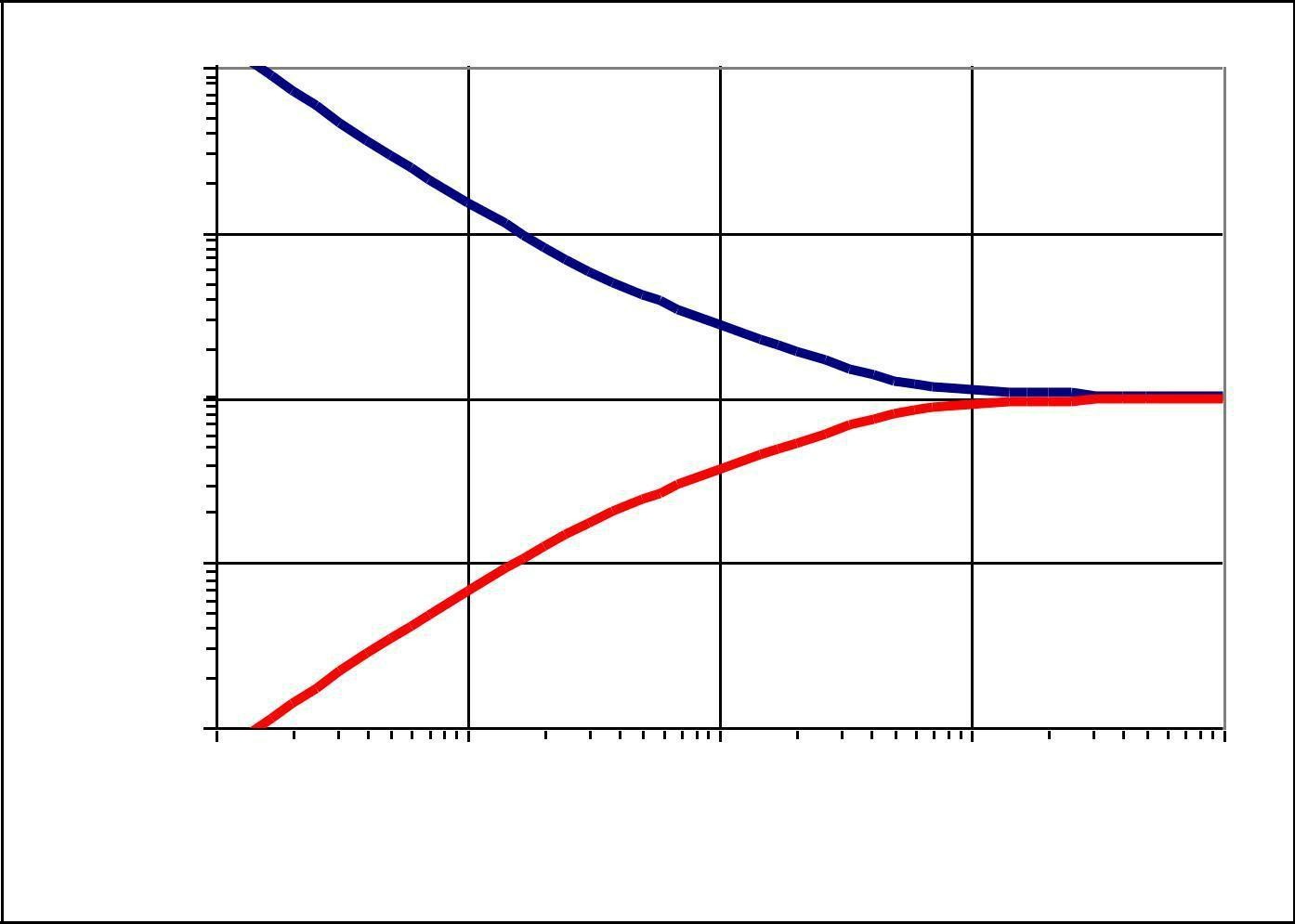 100
Short dipole
10
Z / 377
1
0.1
100
Distance / (lambda/ 2Pi)
93
Far-Field, Near-Field
Near-field region:
Angular distribution of energy depends on  distance from the antenna;
Reactive field components dominate (L, C)
Far-field region:
Angular distribution of energy is  independent on distance;
Radiating field component dominates (R)
The resultant EM field can locally be treated  as uniform (TEM)
94
Poynting vector
The time-rate of EM energy flow per unit area in
free space is the Poynting vector
(see http://www.amanogawa.com/archive/docs/EM8.pdf).
It is the cross-product (vector product, right-hand  screw direction) of the electric field vector (E) and  the magnetic field vector (H): P = E x H.
For the elementary dipole E  H and only
ExH carry energy into space with the speed of  light.
95
Power Flow
In free space and at large distances, the  radiated energy streams from the antenna in  radial lines, i.e. the Poynting vector has only  the radial component in spherical coordinates.
A source that radiates uniformly in all directions  is an isotropic source (radiator, antenna).
For such a source the radial component of  the Poynting vector is independent of  and .
96
Linear Antennas
Summation of all vector  components E (or H)  produced by each antenna  element
E  E1  E2  E3  ...
H  H1  H 2  H3  ...
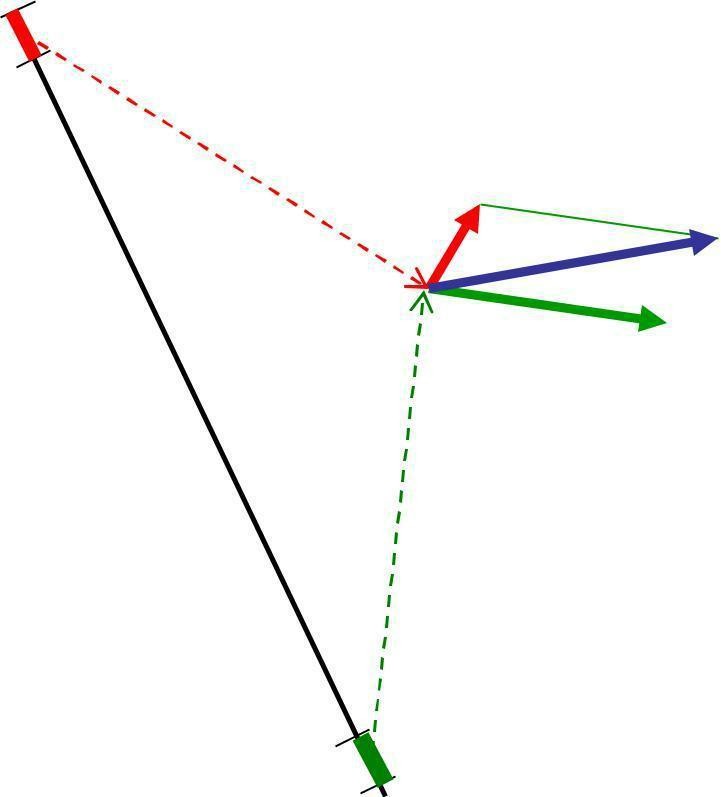 97
Simulation: Linear dipole antenna
http://www.amanogawa.com/archive/Dipol  eAnt/DipoleAnt-2.html
Linear dipole antenna
http://www.amanogawa.com/archive/Ante  n na1/Antenna1-2.html
Detailed analysis
98
Point Source
For many purposes, it is sufficient to know  the direction (angle) variation of the power  radiated by antenna at large distances.
For that purpose, any practical antenna,  regardless of its size and complexity,  can be represented as a point-source.
The actual field near the antenna is  then disregarded.
99
The EM field at large distances from  an antenna can be treated as  originated at a point source -  fictitious volume-less emitter.
The EM field in a homogenous  unlimited medium at large distances  from an antenna can be approximated  by an uniform plane TEM wave
100
Image Theory
Antenna above perfectly  conducting plane surface
Tangential electrical  field component = 0
vertical components: the  same direction
horizontal components:  opposite directions
The field (above the ground)  is the same as if the ground  is replaced by an mirror  image of the antenna
http://www.amanogawa.com/  archive/wavesA.html
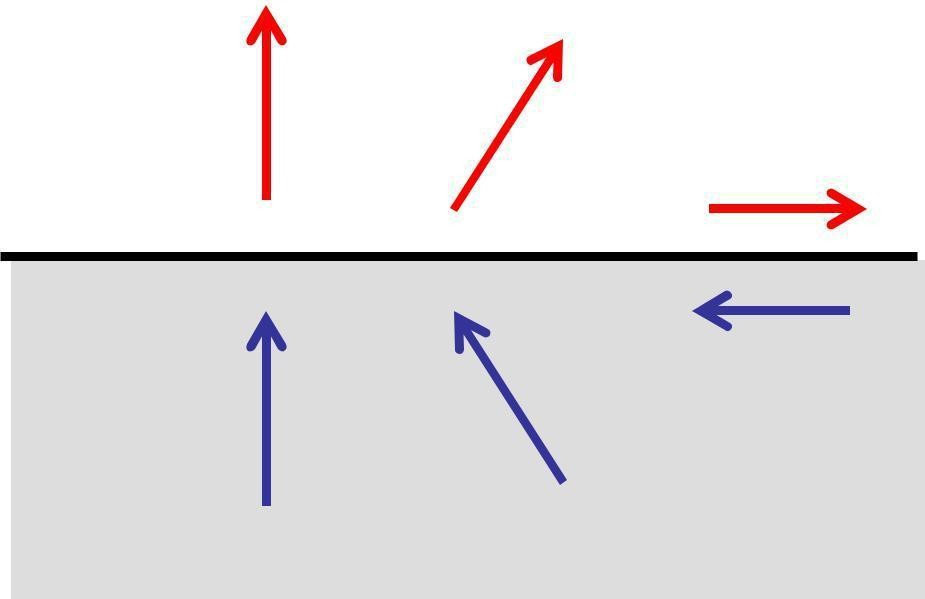 +
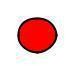 -
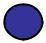 Elliptical polarization:  change of the rotation sense!
101
Summary
Introduction
Review of basic antenna types
Radiation pattern, gain, polarization
Equivalent circuit & radiation efficiency
Smart antennas
Some theory
102
Selected References
Nikolova N K: Modern Antennas in Wireless Telecommunications  EE753 (lecture notes) talia@mcmaster.ca
Griffiths H & Smith BL (ed.): Modern antennas; Chapman & Hall, 1998
Johnson RC: Antenna Engineering Handbook McGraw-Hill Book Co. 1993
Kraus JD: Antennas, McGraw-Hill Book Co. 1998
Scoughton TE: Antenna Basics Tutorial; Microwave Journal Jan. 1998,  p. 186-191
Stutzman WL, Thiele GA: Antenna Theory and Design JWiley &Sons, 1981
http://amanogawa.com
Software
http://www.feko.co.za/apl_ant_pla.htm
Li et al., ―Microcomputer Tools for Communication Engineering‖
Pozar D. ―Antenna Design Using Personal Computers‖
NEC Archives www.gsl.net/wb6tpu /swindex.html ()
103
Any questions?
Thank you for your attention
104
HISTORY
The first antennas were built in 1888 by German  physicist Heinrich Hertz in his pioneering experiments  to prove the existence of electromagnetic waves  predicted by the theory of James Clerk Maxwell.

	Hertz placed dipole antennas at the focal point of  parabolic reflectors for both transmitting and  receiving. He published his work in Annalen der  Physik und Chemie (vol. 36, 1889).
INTRODUCTION
An antenna is an electrical device which converts  electric currents into radio waves, and vice versa.  It is usually used with a radio transmitter or radio  receiver.
In transmission, a radio transmitter applies an  oscillating radio frequency electric current to the  antenna's terminals, and the antenna radiates the  energy from the current as electromagnetic waves  (radio waves).
Transmitting
Antenna:	Any	structure	designed	to
efficiently	radiate	electromagnetic	radiation	in	a
preferred direction is called a transmitting antenna.
In reception, an antenna intercepts some of the power  of an electromagnetic wave in order to produce a tiny  voltage at its terminals, that is applied to a receiver to
be amplified. An antenna can be used for both  transmitting and receiving.
Receiving Antenna: Any structure designed to  efficiently receive electromagnetic radiation is called a  receiving antenna
BASIC STRUCTURE
It is a metallic conductor system capable of radiating  and receiving em waves.
Typically an antenna consists of an arrangement of  metallic conductors (“elements"), electrically  connected (often through a transmission line) to the  receiver or transmitter.
An oscillating current of electrons forced through
the antenna by a transmitter will create an oscillating  magnetic field around the antenna elements, while the  charge of the electrons also creates an oscillating  electric field along the elements.
These time-varying fields radiate away from the  antenna into space as a moving electromagnetic  field wave.
Conversely, during reception, the oscillating  electric and magnetic fields of an incoming radio  wave exert force on the electrons in the antenna  elements, causing them to move back and forth,  creating oscillating currents in the antenna.
Antenna reciprocity : can be used as transmitter  and receiver.In two way communication same  antenna can be used as transmitter and receiver.
Antennas may also contain reflective or directive  elements or surfaces not connected to the  transmitter or receiver, such as parasitic elements,  parabolic reflectors or horns, which serve to direct  the radio waves into a beam or other desired  radiation pattern.
•
Antennas	can	be	designed	to	transmit	or	receive
radio waves in all directions equally  (omnidirectional antennas), or transmit them in a  beam in a particular direction, and receive from  that one direction only ( directional or high gain  antennas).
WHY ANTENNAS ?
Need of antenna arisen when two person wanted to  communicate between them when separated by some  distance and wired communication is not possible.
Antennas are required by any radio receiver or  transmitter to couple its electrical connection to the  electromagnetic field.
Radio waves are electromagnetic waves which  carry signals through the air (or through space) at the  speed of light with almost no transmission loss.
Radio transmitters and receivers are used to convey  signals (information) in systems including broadcast  (audio) radio, television, mobile telephones , point-to-
point	communications	links	(telephone,	data
networks), satellite links.
Radio waves are also used directly for measurements
in	technologies	including	Radar,	GPS,	and	radio
astronomy.
In each and every case, the transmitters and receivers  involved require antennas, although these are sometimes  hidden (such as the antenna inside an AM radio or inside  a laptop computer equipped with wi-fi).
WHERE USED?
Antennas	are	used	in	systems	such	as	radio	and
television	broadcasting,
point  LAN,
to	point  radar		and
radio  space
communication,	wireless  exploration
Antennas are most utilized in air or outer space
But can also be operated under water or even through  soil and rock at certain frequencies for short distances
RADIATION MECHANISM
Ideally all incident energy must be reflected back  when open circuit. But practically a small portion of  electromagnetic energy escapes from the system that  is it gets radiated.
This occurs because the line of force don’t undergo
complete phase reversal and some of them escapes.
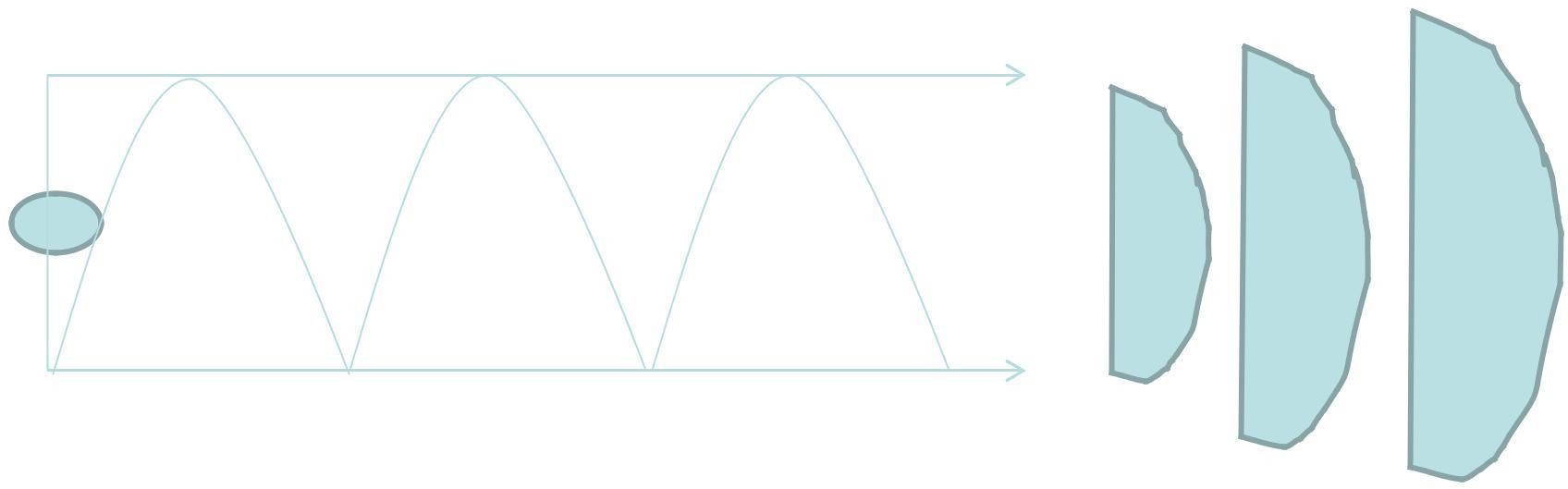 G
The amount of escaped energy is very small due to  mismatch between transmission line and  surrounding space.
Also because two wires are too close to each other,  radiation from one tip will cancel radiation from  other tip.( as they are of opposite polarities and  distance between them is too small as compared to  wavelength )
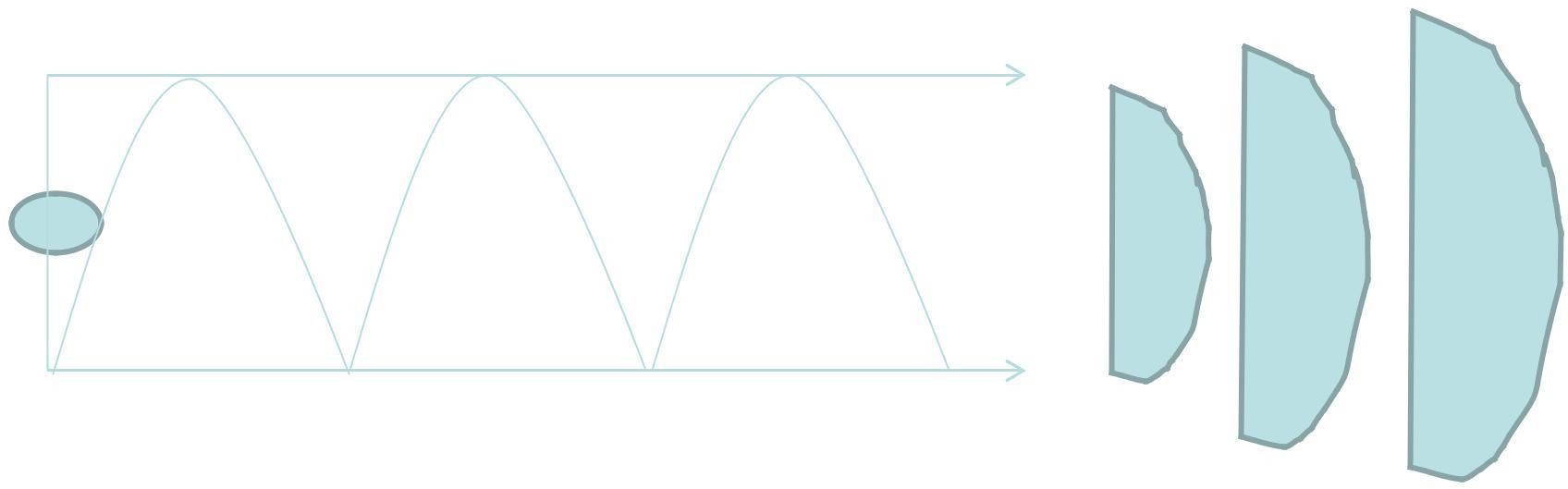 G
To increase amount of radiated power open circuit  must be enlarged , by spreading the two wires.
Due to this arrangement, coupling between  transmission line and free space is improved.
Also amount of cancellation has reduced.
The radiation efficiency will increase further if two  conductors of transmission line are bent so as to bring  them in same line.
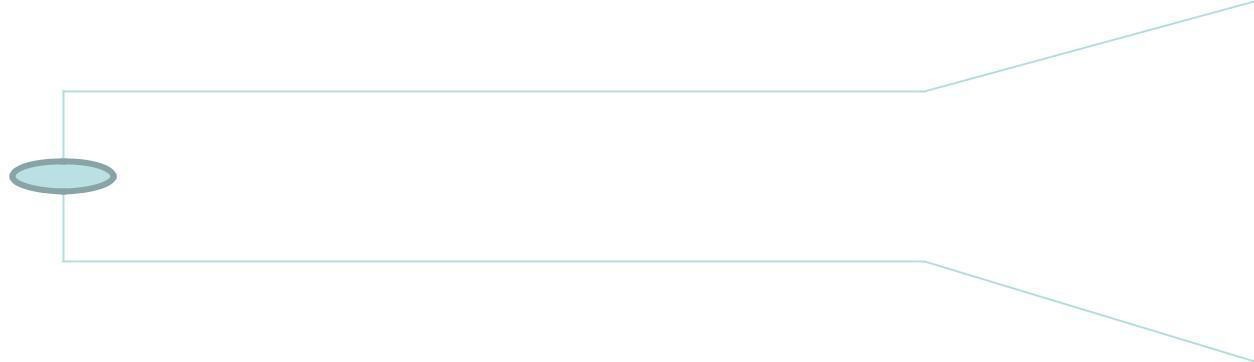 TYPES OF ANTENNAS
According to their applications and technology available,  antennas generally fall in one of two categories:
Omnidirectional or only weakly directional antennas  which receive or radiate more or less in all directions.  These are employed when the relative position of the  other station is unknown or arbitrary. They are also used  at lower frequencies where a directional antenna would  be too large, or simply to cut costs in applications where  a directional antenna isn't required.
Directional or beam antennas which are intended to  preferentially radiate or receive in a particular direction  or directional pattern.
According to length of transmission lines  available, antennas generally fall in one of two  categories:
Resonant Antennas – is a transmission line, the  length of which is exactly equal to multiples of  half wavelength and it is open at both ends.
Non-resonant		Antennas			–		the		length		of		these  antennas	is			not		equal	to		 exact	multiples	of		half  wavelength. In these antennas standing waves are  not	present		as	antennas	are	terminated	in		correct  impedance	which	avoid			reflections.	The			waves  travel	only				in			 forward		direction	.Non-resonant  antenna is a unidirectional antenna.
RADIATION PATTERN
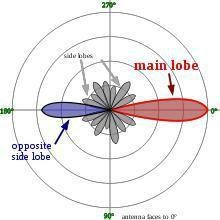 The radiation pattern of an antenna is a plot of the  relative field strength of the radio waves emitted by  the antenna at different angles.
It is typically represented by a three dimensional  graph, or polar plots of the horizontal and vertical cross  sections. It is a plot of field strength in V/m versus the  angle in degrees.
The pattern of an ideal isotropic antenna , which  radiates equally in all directions, would look like a  sphere.
Many non-directional antennas, such as dipoles, emit  equal power in all horizontal directions, with the power  dropping off at higher and lower angles; this is called  an omni directional pattern and when plotted looks like  a donut.
The radiation of many antennas shows a pattern of  maxima or "lobes" at various angles, separated by  “nulls", angles where the radiation falls to zero.
	This is because the radio waves emitted by different  parts of the antenna typically interfere, causing maxima  at angles where the radio waves arrive at distant points  in phase, and zero radiation at other angles where the  radio waves arrive out of phase.
	In a directional antenna designed to project radio  waves in a particular direction, the lobe in that direction  is designed larger than the others and is called the  "main lobe".
The other lobes usually represent unwanted radiation  and are called “sidelobes". The axis through the main  lobe is called the "principle axis" or “boresight axis".
ANTENNA GAIN
Gain is a parameter which measures the degree of  directivity of the antenna's radiation pattern. A high-  gain antenna will preferentially radiate in a particular  direction.
Specifically, the antenna gain, or power gain of an  antenna is defined as the ratio of the intensity (power  per unit surface) radiated by the antenna in the direction  of its maximum output, at an arbitrary distance, divided  by the intensity radiated at the same distance by a  hypothetical isotropic antenna.
The gain of an antenna is a passive phenomenon -  power is not added by the antenna, but simply  redistributed to provide more radiated power in a certain  direction than would be transmitted by an isotropic  antenna.
High-gain antennas have the advantage of longer  range and better signal quality, but must be aimed  carefully in a particular direction.
Low-gain antennas have shorter range, but the
orientation of the antenna is relatively inconsequential.
For example, a dish antenna on a spacecraft is a high-  gain device that must be pointed at the planet to be  effective, whereas a typical Wi-Fi antenna in a laptop  computer is low-gain, and as long as the base station is  within range, the antenna can be in any orientation in  space.
In practice, the half-wave dipole is taken as a  reference instead of the isotropic radiator. The gain is  then given in dBd (decibels over dipole)
ANTENNA EFFICIENCY
Efficiency of a transmitting antenna is the ratio of  power actually radiated (in all directions) to the power  absorbed by the antenna terminals.
	The power supplied to the antenna terminals which is  not radiated is converted into heat. This is usually  through loss resistance in the antenna's conductors, but  can also be due to dielectric or magnetic core losses in  antennas (or antenna systems) using such components.
POLARIZATION
The polarization of an antenna is the orientation of  the electric field (E-plane) of the radio wave with  respect to the Earth's surface and is determined by the  physical structure of the antenna and by its orientation.
A simple straight wire antenna will have one  polarization when mounted vertically, and a different  polarization when mounted horizontally.
Reflections generally affect polarization. For radio  waves the most important reflector is the ionosphere -  signals which reflect from it will have their  polarization changed
LF,VLF and MF antennas are vertically polarized
BEAM-WIDTH
Beam-width of an antenna is defined as angular  separation between the two half power points on power  density radiation pattern OR
Angular separation between two 3dB down points on
the field strength of radiation pattern
It is expressed in degrees
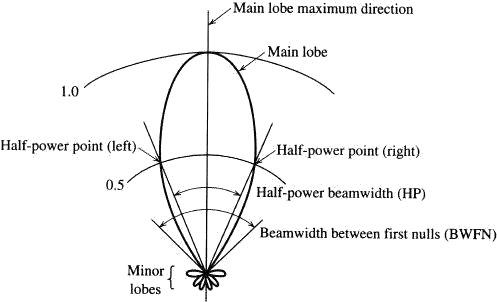 ISOTROPIC ANTENNA
Isotropic antenna or isotropic  radiator is a hypothetical (not  physically realizable) concept,  used as a useful reference to  describe real antennas.
Isotropic antenna radiates  equally in all directions.
– Its radiation pattern is  represented by a sphere  whose center coincides with  the location of the isotropic  radiator.
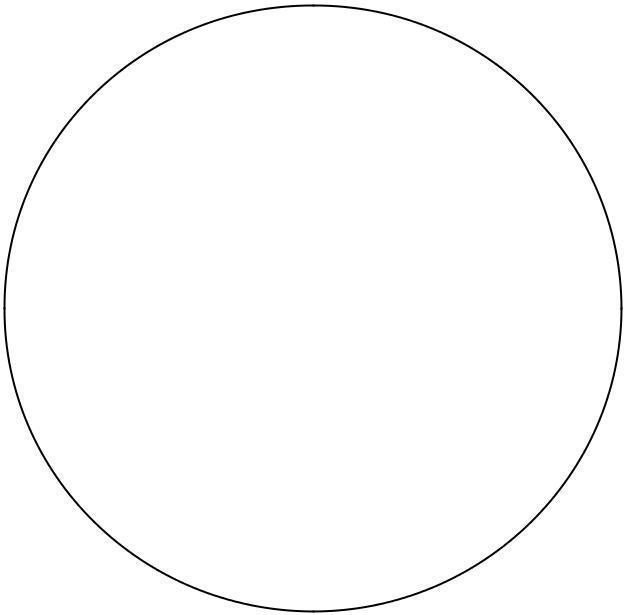 It is considered to be a point in space with no  dimensions and no mass. This antenna cannot  physically exist, but is useful as a theoretical  model for comparison with all other antennas.
Most antennas' gains are measured with reference  to an isotropic radiator, and are rated in dBi  (decibels with respect to an isotropic radiator).
HALF WAVE DIPOLE ANTENNA
The half-wave dipole antenna is just a special case
of the dipole antenna.
Half-wave term means that the length of this dipole  antenna is equal to a half-wavelength at the frequency  of operation.
The dipole antenna, is the basis for most antenna  designs, is a balanced component, with equal but  opposite voltages and currents applied at its two  terminals through a balanced transmission line.
To make it crystal clear, if the antenna is to radiate at  600 MHz, what size should the half-wavelength dipole  be?
One wavelength at 600 MHz is = c / f = 0.5 meters.
Hence, the half-wavelength dipole antenna's length is
0.25 meters.
The half-wave dipole antenna is as you may expect, a  simple half-wavelength wire fed at the center as  shown in Figure
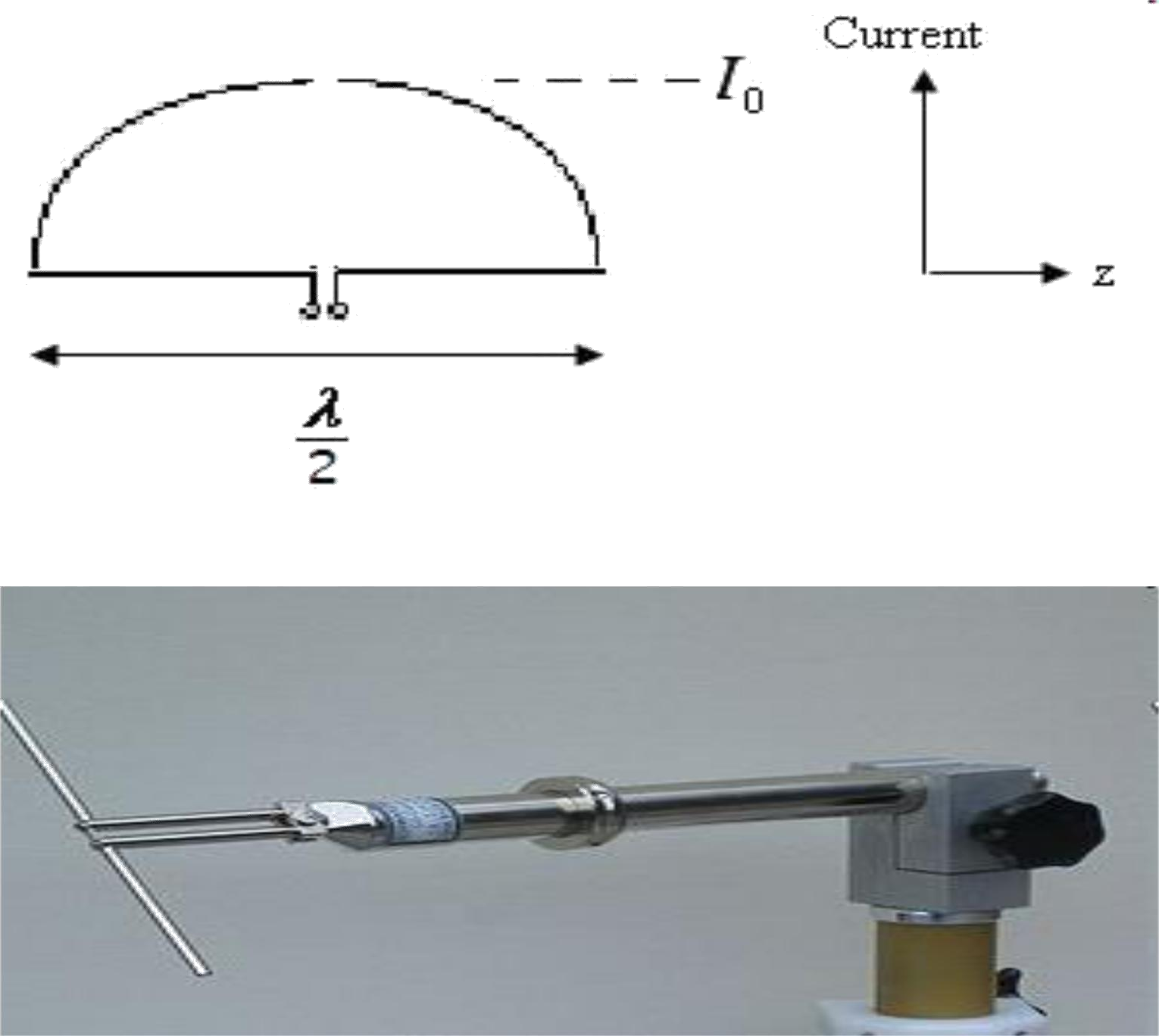 Dipoles  radiation  doughnut
have	an  pattern,  symmetrical
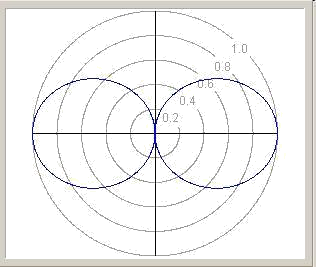 about	the	axis	of	the  dipole. The radiation is
maximum  angles	to
at		right  the	dipole,
dropping off to zero on  the antenna's axis.
FOLDED DIPOLE
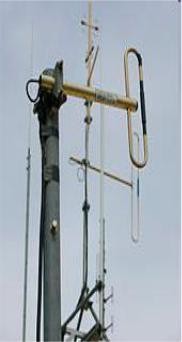 Folded antenna is a single antenna
but it consists of two elements.
First element is fed directly while  second one is coupled inductively at  its end.
Radiation pattern of folded dipole is  same as that of dipole antenna i.e  figure of eight (8).
Advantages
Input impedance of folded dipole is four times higher
than that of straight dipole.
Typically the input impedance of half wavelength
folded dipole antenna is 288 ohm.
Bandwidth of folded dipole is higher than that of  straight dipole.
HERTZ ANTENNA
The Hertzian dipole is a theoretical short dipole  (significantly smaller than the wavelength) with  a uniform current along its length.
A true Hertzian dipole cannot physically exist,  since the assumed current distribution implies an  infinite charge density at its ends, and significant  radiation requires a very high current over its very  short length.
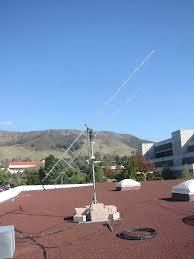 LOOP ANTENNA
A loop antenna is a radio antenna consisting of a  loop of wire with its ends connected to a balanced  transmission line
It is a single turn coil carrying RF current through it.
The dimensions of coil are smaller than the  wavelength hence current flowing through the coil has  same phase.
Small loops have a poor efficiency and are mainly  used as receiving antennas at low frequencies. Except  for car radios, almost every AM broadcast receiver sold  has such an antenna built inside of it or directly  attached to it.
A technically small loop, also known as a magnetic  loop, should have a circumference of one tenth of a  wavelength or less. This is necessary to ensure a  constant current distribution round the loop.
As the frequency or the size are increased, a standing  wave starts to develop in the current, and the antenna  starts to have some of the characteristics of a folded  dipole antenna or a self-resonant loop.
Self-resonant loop antennas are larger. They are  typically used at higher frequencies, especially VHF  and UHF, where their size is manageable. They can be  viewed as a form of folded dipole and have somewhat  similar characteristics. The radiation efficiency is also  high and similar to that of a dipole.
Radiation	pattern	of	loop
antenna is a doughnut pattern.

Can be circular or square  loop
No radiation is received  normal to the plane of loop  and null is obtained in this  direction.
Application: Used for  direction finding applications
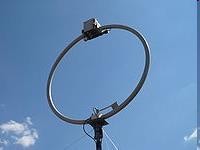 TURNSTILE ANTENNA
A turnstile antenna is a set of two  dipole antennas aligned at right  angles to each other and fed 90  degrees out-of-phase.
The name reflects that the antenna  looks like a turnstile when mounted  horizontally.
When mounted horizontally the  antenna is nearly omnidirectional on  the horizontal plane.
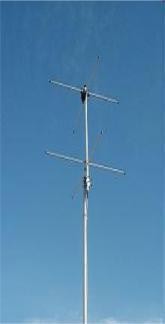 When mounted vertically the  antenna is directional to a right  angle to its plane and is circularly  polarized.
	The	turnstile		antenna		is		often  used for communication satellites  because,		being		circularly  polarized,	the	polarization	of	the  signal		doesn't			rotate	when	the  satellite rotates.
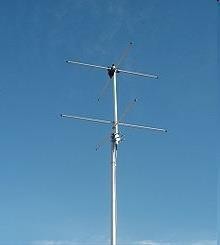 RHOMBIC ANTENNA
Structure and construction
4 wires are connected in rhombic shape and  terminated by a resistor.
Mounted horizontally and placed > ^/2 from
ground.
Highest development of long wire antenna is rhombic
antenna.
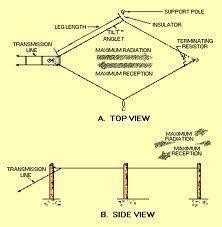 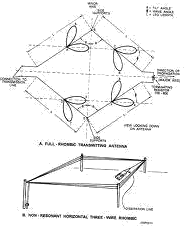 Advantages
Easier to construct
Its i/p impedance and radiation pattern are  relatively constant over range of frequencies.
Maximum efficiency
High gain can be obtained.
Disadvantages
Large site area and large side lobes.
Application
Long distance communication, high frequency  transmission and reception.
Point to point communication.
Radio communication.
Short wave radio broadcasting.
ANTENNA ARRAYS
Antenna	arrays	is	group	of	antennas	or	antenna
elements	arranged	to	provide	desired	directional
characteristics.
Generally any combination of elements can form an
array.
However equal elements of regualar geometry are  usually used.
YAGI-UDA ANTENNA
It is a directional antenna consisting of a driven  element (typically a dipole or folded dipole) and  additional parasitic elements (usually a so-called  reflector and one or more directors).
All the elements are arranged collinearly and close
together.
The reflector element is slightly longer (typically 5%  longer) than the driven dipole, whereas the so-called  directors are a little bit shorter.
The design achieves a very substantial increase in the  antenna's directionality and gain compared to a  simple dipole.
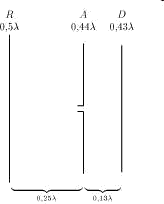 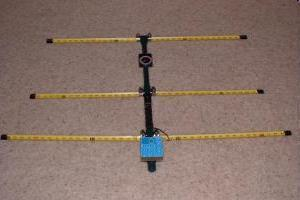 Typical spacing between elements vary from  about 1/10 to 1/4 of a wavelength, depending on  the specific design.
The elements are usually parallel in one plane.
Radiation pattern is modified figure of eight
By adjusting distance between adjacent directors it
is possible to reduce back lobe
Improved front to back ratio
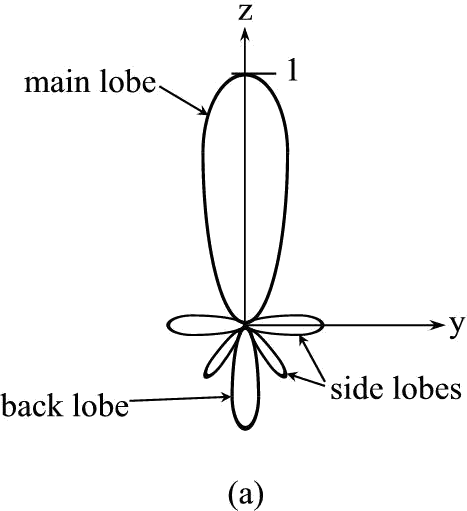 ANTENNA APPLICATIONS
They are used in systems such as
Radio broadcasting
Broadcast television
Two-way radio
Communication receivers
Radar
Cell phones
Satellite communications.
ANTENNA CONSIDERATIONS
The space available for an antenna
The proximity to neighbors
The operating frequencies
The output power
Money
Antenna Fundamentals (1)
156
Note: These materials may be used for study,  research, and education in not-for-profit  applications. If you link to or cite these materials,  please credit the author, Ryszard Struzak. These  materials may not be published, copied to or  issued from another Web server without the  author's express permission. Copyright © 2001  Ryszard Struzak. All commercial rights are  reserved. If you have comments or suggestions,  please contact the author at  ryszard.struzak@ties.itu.int.
157
Summary Slide
Introduction
PFD
Directivity and Gain
EIRP
158
Introduction
159
Radio Link
Antenna
Antenna
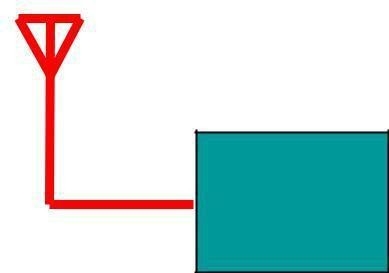 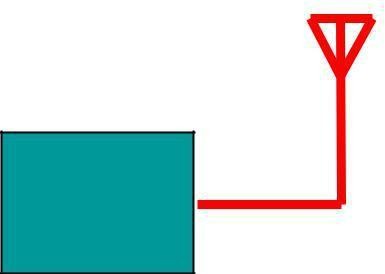 Radio wave
Receiver
Transmitter
Antennas: important elements of  any radio link
160
Photographs  of
Various Antenna Types
161
T-Antenna
Transmitting antenna transforms
power in the form of time-dependent electrical  current
into
time-and-space-dependent electro-magnetic  (EM) wave.
162
R-Antenna
Receiving antenna transforms  time-and-space-dependent EM  wave into
time-dependent electrical current (power)
163
Intended Antennas
Radiocommunication antennas
Transmitting
Receiving
EM applicators
Industrial
Medical
Measuring antennas
164
Unintended Antennas
Any conductor/ installation carrying electrical  current
(e.g. electrical installation of vehicles)
Any conducting structure/  installation irradiated by EM waves
Permanent (e.g. Antenna masts, or power  network)
Time-varying (e.g. Windmills, or helicopter  propellers)
Transient (e.g. Re-radiating aeroplane)
165
PFD
166
PFD: Isotropic Radiator
Power Flux Density (PFD)
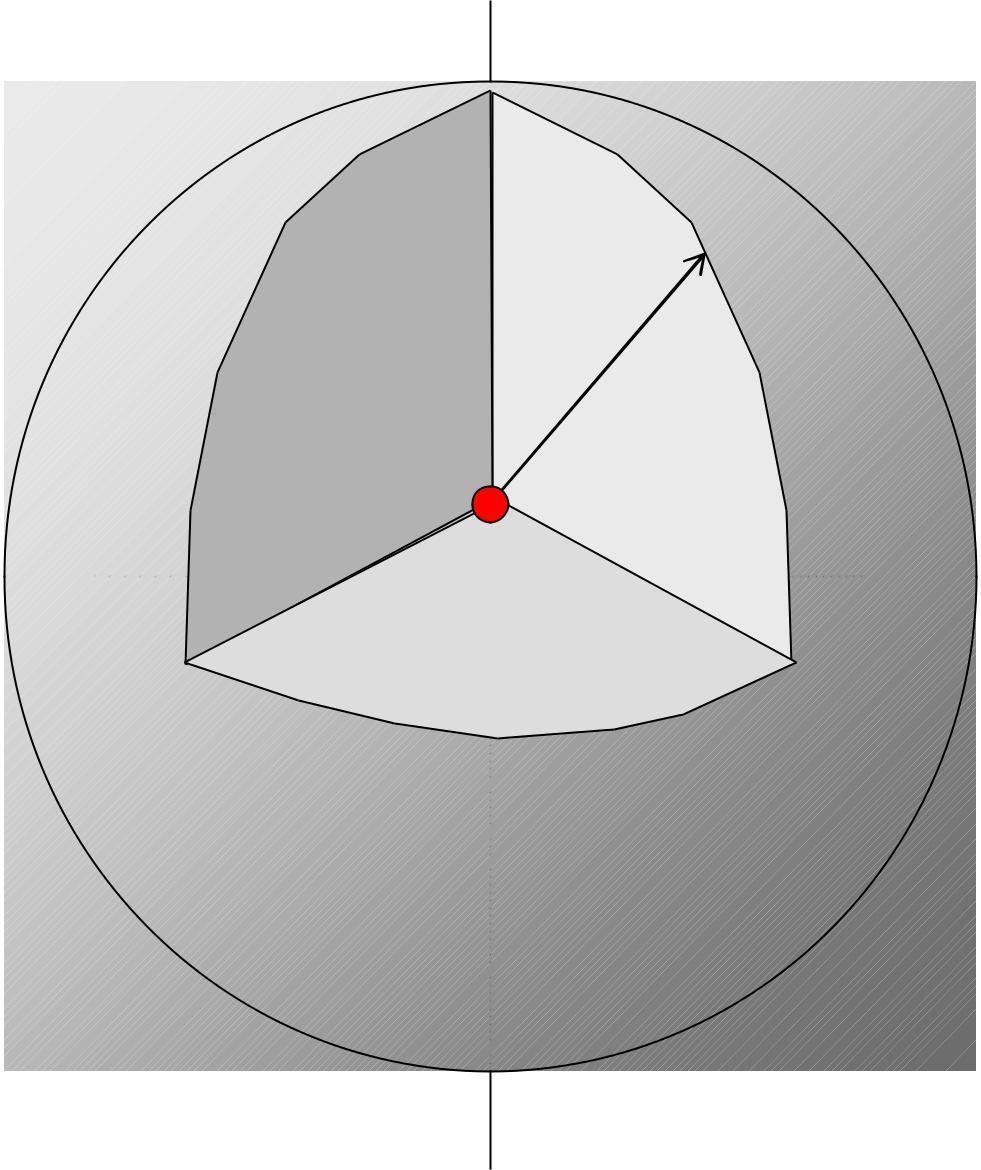 P
PFD 
T
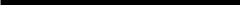 4r 2
r
Notes
Loss-less propagation  medium assumed
Isotropic radiator cannot  be physically realized
PFD does not depend on  frequency/ wavelength
167
PFD: Distance Dependence
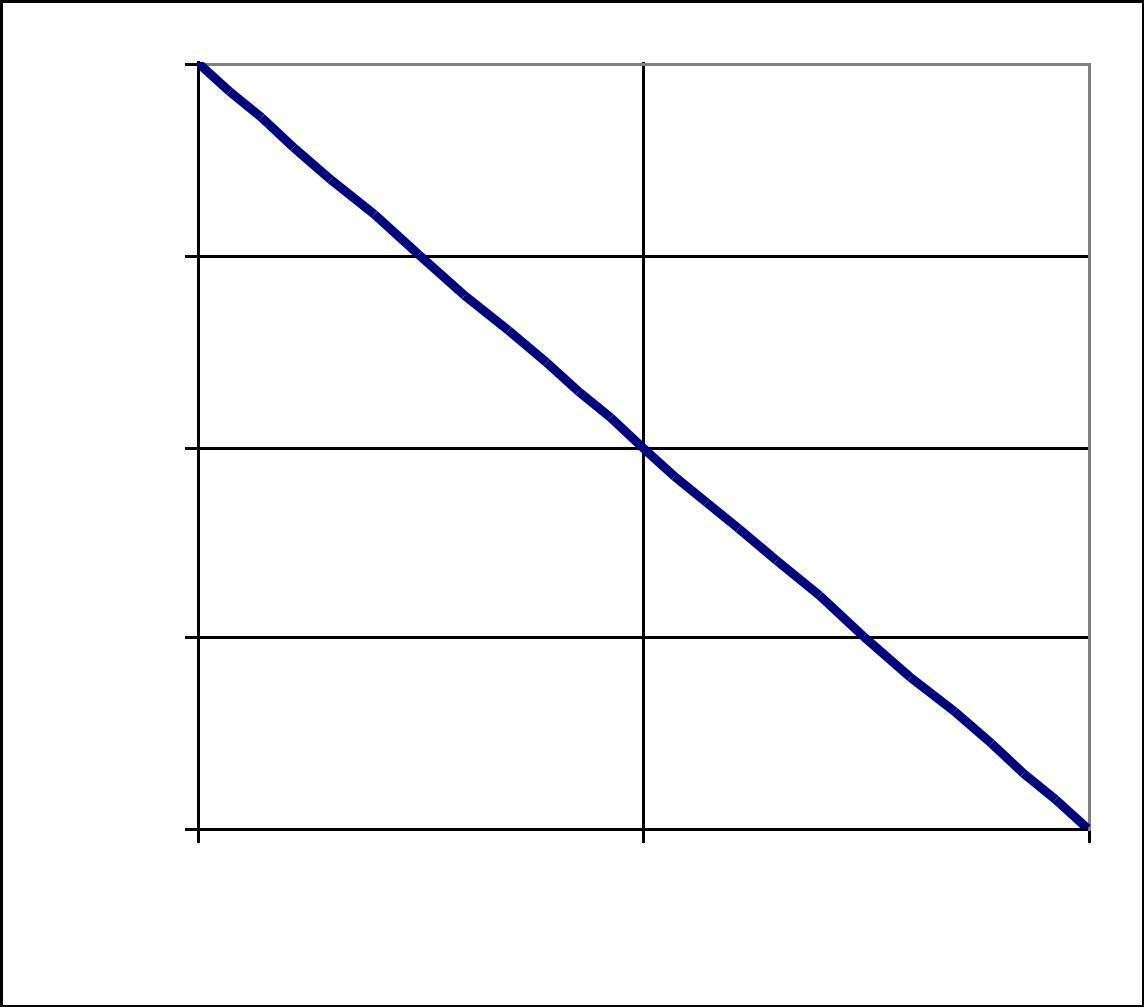 100
10
1
0.1
0.01
0.1
1
10
Distance
168
PFD: Example 1
PFD  1.8 102 103
4   (38 10	)
 1.8 105
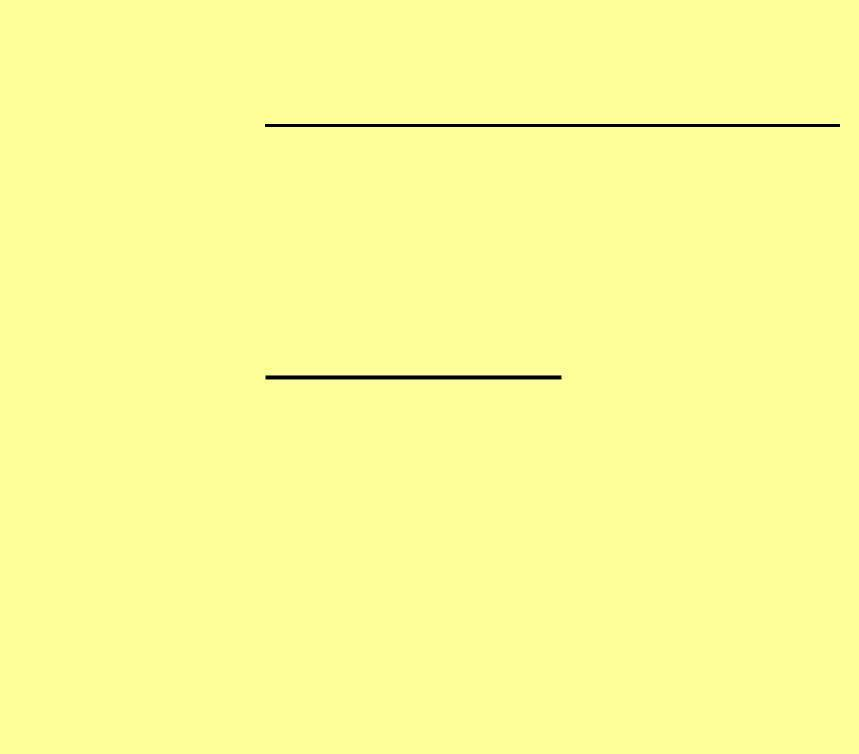 What is the PFD from  TV broadcast GEO  satellite at Trieste?
EIRP = 180 kW  (52.5 dB(W))
Distance: ~38'000 km
Free space
6	2
16
1.8 10
11	-2
 110	Wm
 100 dB(Wm 2 )
169
PFD: Example 2
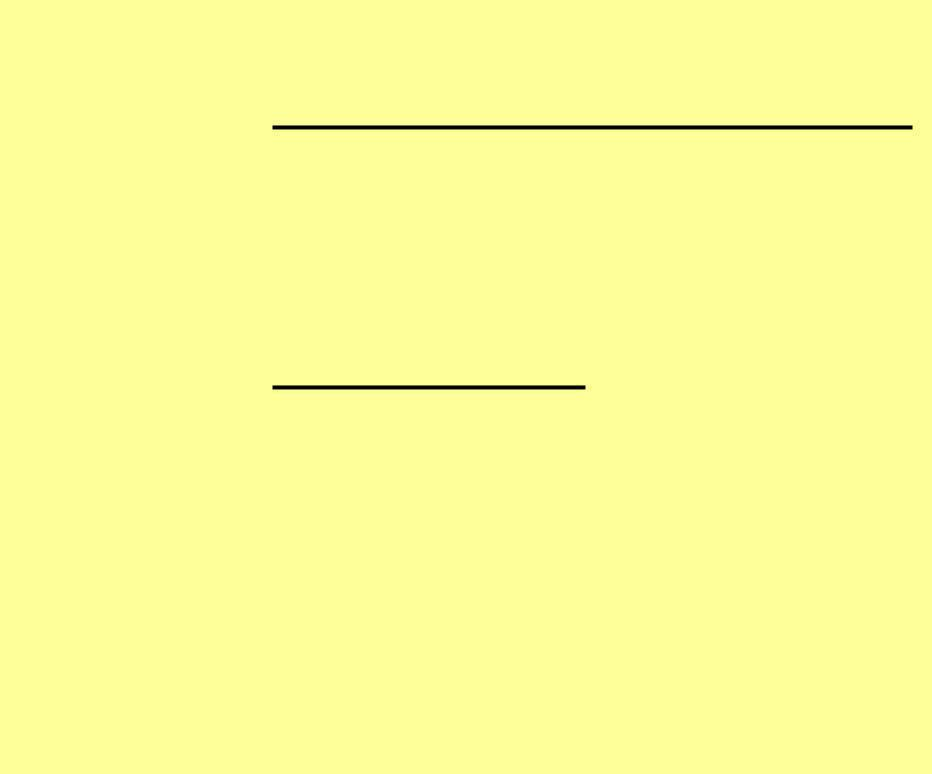 What is the PFD  from a hand-held  phone at the head?
EIRP = 180 mW
Distance = ~3.8 cm
Free space
 1.8 10 1
1.8 10 2
 10 Wm -2
 10 dB(Wm -2 )
170
PFD: Example 3
What is the ratio of  the powers  required to produce  the same power  flux density at a  GEO-satellite and  at a LEO-satellite.?
Distances:
– GEO: 38 000 km
– LEO:	1 000 km
 1000 
LEO
171
PFD concept
Used often in the management/ regulating the  use of the radio frequency spectrum
To define the restrictions imposed on  radiocommunication systems
To assure electromagnetic compatibility
Relates to the field-strength of plane wave
172
PFD Limits
The WRC 2000 decided that  the PFD at the Earth‘s  surface produced by  emission from a space  station in Fixed-satellite  service shall not exceed the  limit shown in the figure.
The figure is valid for stations  at the geostationary orbit in  frequency band 10.7-11.7  GHz and reference band 4  kHz. For other cases see RR  Table S21-4.
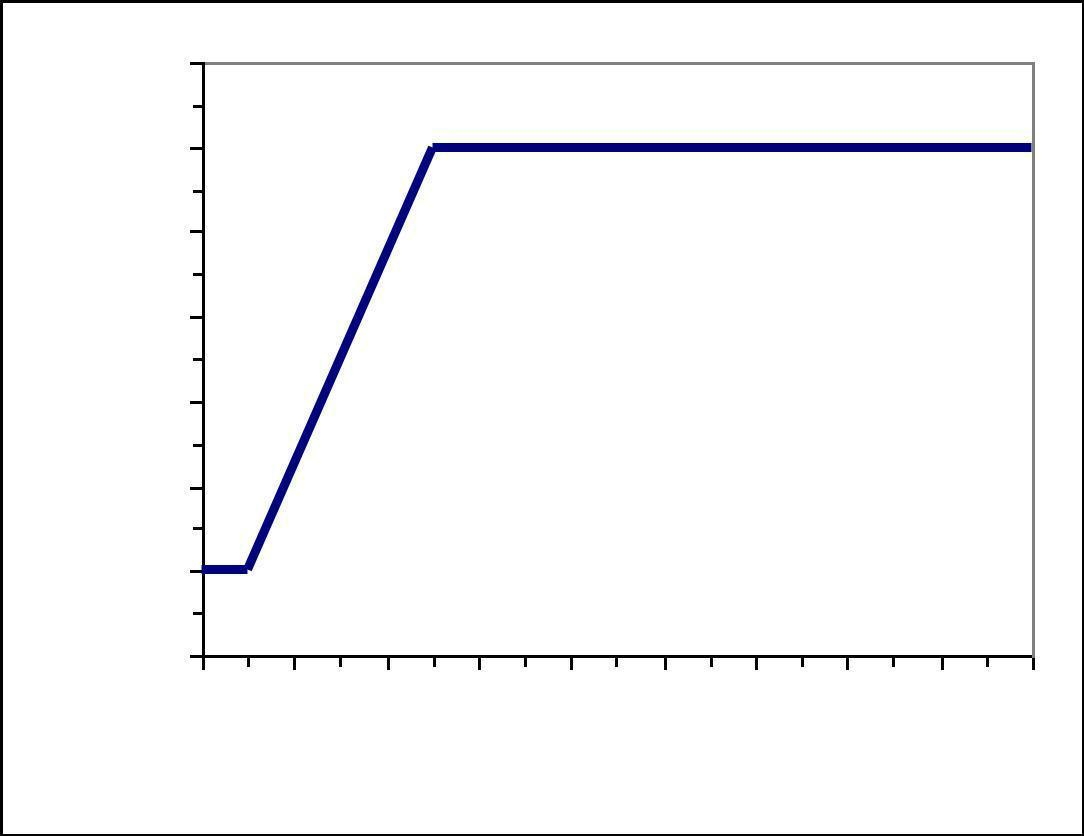 0	10	20	30	40	50	60	70	80	90
Angle of arrival (above the horizontal plane)
173
PFD: Real Antenna
PFD produced by physically  realizable antennas depends on
power and distance (as  isotropic source)
horizontal direction angle ()
vertical direction angle ()
174
Directivity and Gain
175
Radiation Intensity
measure of the  ability of an antenna  to concentrate  radiated power in a  particular direction
Radiation intensity =  Power per steradian =
= (,)
[watts/steradian]
z
OP

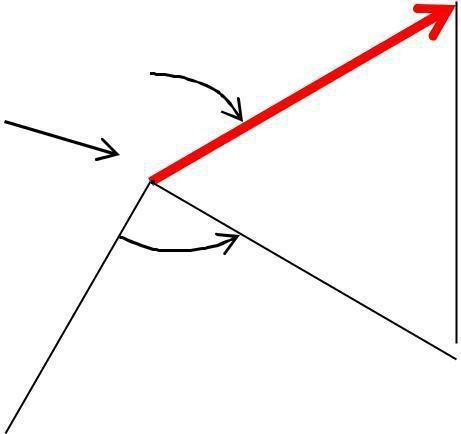 Transmitting  antenna
r
y

x
Distance (r) is very large
176
Antenna Directivity
Total power radiated

D(,) 	(,) 	(,)
P 4
0

P0	 
2
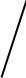 0
avg
( ,)
0
D Has no units
Note:
P0 = power radiated
sin	dd

Average radiation intensity
		P
4	0
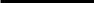 avg
177
Antenna Gain
G(,)  D(,)
P
T
P0
: radiation efficiency  (50% - 75%)
G has no units
Usually relates to the  peak directivity of the  main radiation lobe
Often expressed in dB
Known as ―Absolute  Gain‖ or ―Isotropic Gain‖
The directivity and gain  are measures of the  ability of an antenna to  concentrate power in a  particular direction.
Directivity – power
radiated by antenna (P0
)
Gain – power delivered
to antenna (PT)
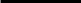 178
PFD vs. Antenna Gain
S (,)  (,)
	(,)
(r)(r)
  P0
r 2
 G(,) 4r 2
 G(,)S0
S0 = PFD produced by a loss-  less isotropic radiator
179
Other Definitions of Gain
For practical purposes, the antenna gain is defined as  the ratio (usually in dB), of the power required at the  input of a loss-free reference antenna to the power  supplied to the input of the given antenna to produce,  in a given direction, the same field strength or the same  power flux-density at the same distance.
When not specified otherwise, the gain refers to the  direction of maximum radiation.
The gain may be considered for a specified  polarization. [RR 154]
180
Antenna Gain
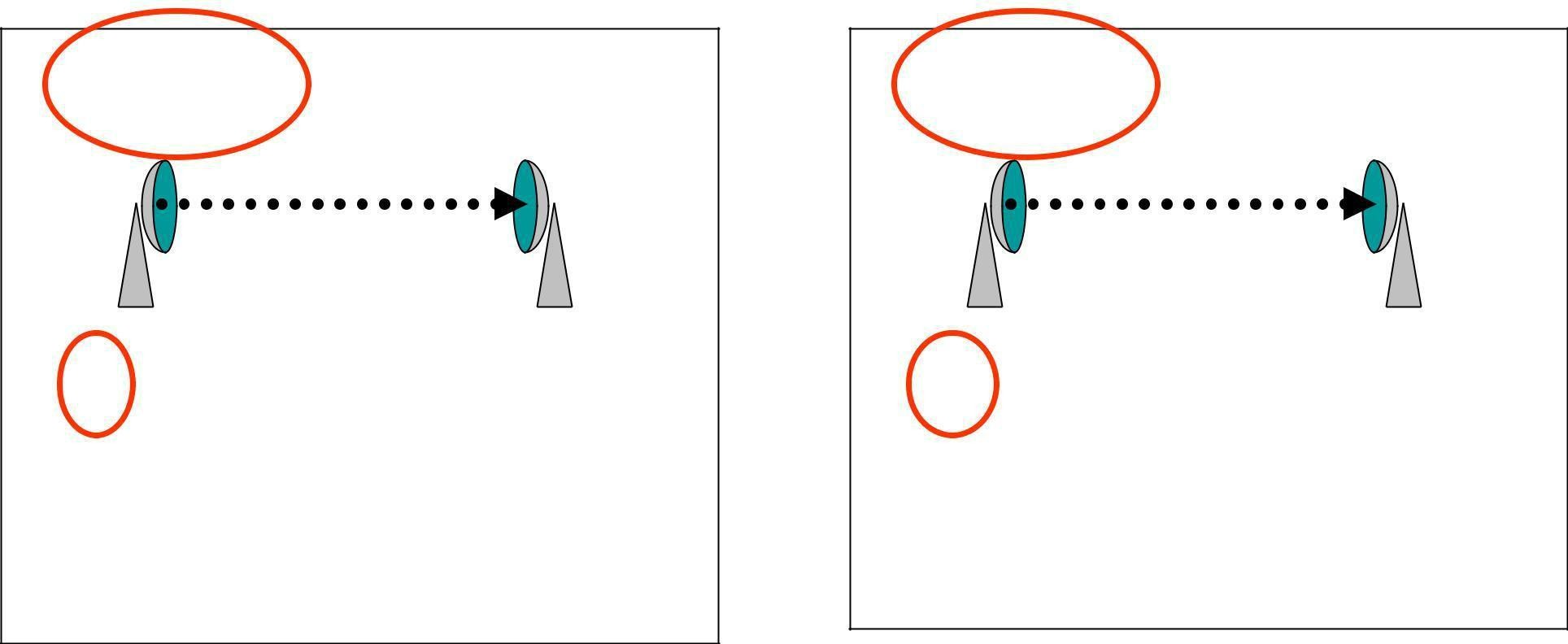 Antenna Gain (in the specific direction) = P / Po
181
Reference Antennas
Isotropic radiator
isolated in space (Gi, absolute gain, or isotropic gain)
Half-wave dipole
isolated in space, whose equatorial plane of
symmetry contains the given direction (Gd)
Short vertical antenna
(much shorter than /4), close to, and normal to a  perfectly conducting plane which contains the
given direction (Gv)
182
Reference Antennas (1)
Isotropic antenna
Sends (receives)  energy equally in  (from) all directions
Gain = 1 (= 0 dB)
When supplied by P,  produces at distance r
Radiation pattern  in vertical plane
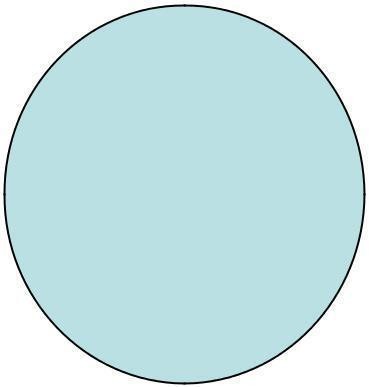 Radiation pattern  In horizontal plane
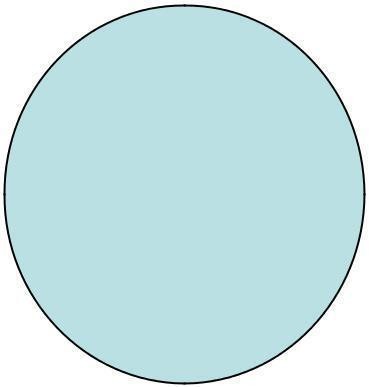 power flux density = P
2
/(4r	)
Theoretical  concept, cannot be  physically realized
183
Reference Antennas (2)
Half-Wave Dipole
Linear antenna, realizable
Gain = 1.64 (= 2,15 dB)
in the direction of  maximum radiation
Figure-eight-shaped  radiation pattern in the  dipole plane,  omnidirectional (circular) in  the orthogonal plan
Radiation pattern  in vertical plane
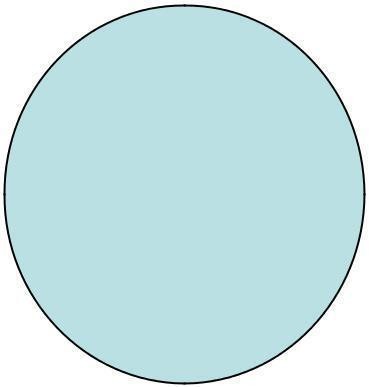 Radiation pattern
In horizontal plane
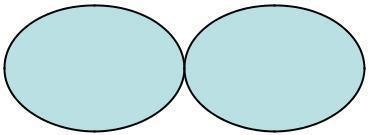 184
Typical radiation pattern
Omnidirectional
Broadcasting
Mobile telephony
Pencil-beam
Microwave links
Fan-beam (narrow in one plane, wide in the  other)
Shaped-beam
Satellite antennas
185
Typical Gain and Beam-width
186
Gain and Beam-width
Gain and beam-width of directive antennas are  inter-related

G ~ 30000 / (1*2)

1 and 2 are the 3-dB beam-widths  (in degrees)
in the two orthogonal principal planes of  antenna radiation pattern.
187
EIRP
188
e.i.r.p.
Equivalent Isotropically Radiated  Power (in a given direction):
The product of the power supplied to  the antenna and the antenna gain  relative to an isotropic antenna in
a given direction
189
e.i.r.p.: Example 1
2
PFD = e.i.r.p./(4d	)
What is the  maximum e.i.r.p. of  a GEO satellite  station if RR impose
PFD limits of (-160)	2
2
dB (W/(m	*4kHz)) at
the earth surface in  Equator (distance  35900 km) ?
2
-16
-160 dB  10
2
W/(m *4kHz)
15
d	~ 1.29*10	m2
15
4d2 ~ 4*10
m2
e.i.r.p. ~ 0.4 W/4kHz
190
e.r.p.
Effective Radiated Power (in a  given direction):
The product of the power supplied to the  antenna and its gain relative to a
half-wave dipole in a given direction
191
Chapter Sixteen:  Antennas
Introduction
The antenna is the interface between the transmission  line and space
Antennas are passive devices; the power radiated  cannot be greater than the power entering from the  transmitter
When speaking of gain in an antenna, gain refers to the  idea that certain directions are radiated better than  others
Antennas are reciprocal - the same design works for  receiving systems as for transmitting systems
Simple Antennas
The Isotropic Radiator would radiate all  the power delivered to it and equally in all  directions
The isotropic radiator would also be a point
source
The Half-Wave Dipole
A more practical antenna is the half-wave
dipole
Dipole simply means it is in two parts
A dipole does not have to be one-half  wavelength, but that length is handy  for impedance matching
A half-wave dipole is sometimes referred to  as a Hertz antenna
Basics of the Half-Wave  Dipole
Typically, the length of a half-wave dipole is  95% of one-half the wavelength measured in  free space:
□ c
•
f
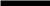 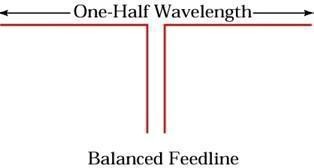 The halfRadiation-wavedipoledoesResistancenotdissipatepower,


assuming lossless material

It will radiate power into space
The effect on the feedpoint resistance is the same as if a  loss had taken place
The half-wave dipole looks like a resistance of 70 ohms  at its feedpoint
The portion of an antenna‘s input impedance that is  due to power radiated into space is known as radiation  resistance
Antenna Characteristics
It should be apparent that antennas radiate in
various directions
The terms applied to isotropic and half-wave  dipole antennas are also applied to other  antenna designs
Radiation Patterns
Antenna coordinates are  shown in three-  dimensional diagrams
The angle  is measured  from the x axis in the  direction of the y axis
The z axis is vertical,  and angle  is usually  measured from the  horizontal plane to the  zenith
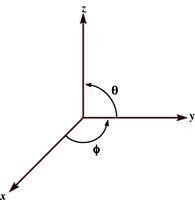 Plotting Radiation Patterns
Typical radiation patters are displayed in a polar
plot
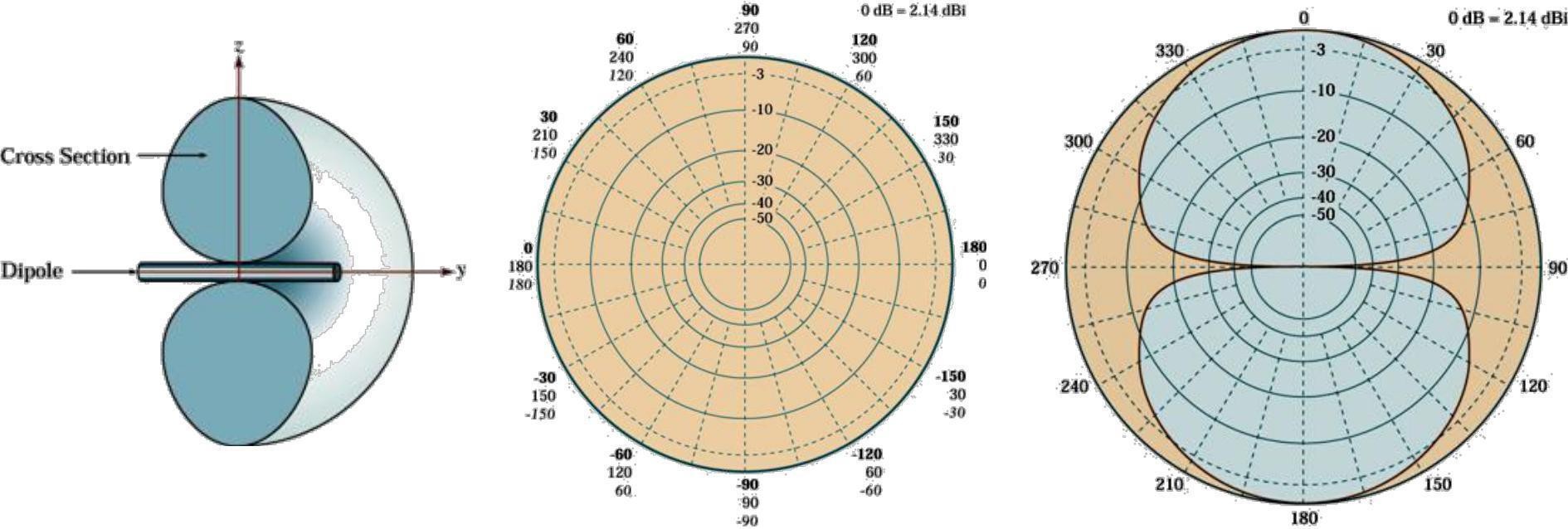 Gain and Directivity
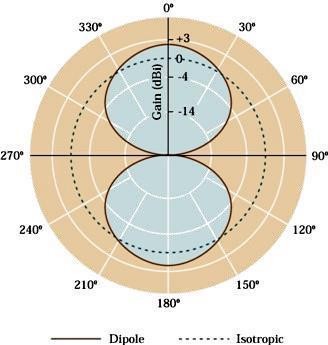 In antennas, power  gain in one direction  is at the expense of  losses in others
Directivity is the gain  calculated assuming  a lossless antenna
Beamwidth
A directional antenna can be said to direct a
beam of radiation in one or more directions
The width of this bean is defined as the angle
between its half-power points
A half-wave dipole has a beamwidth of about  79º in one plane and 360º in the other
Many antennas are far more directional than this
Front-to-Back Ratio
The direction of  maximum radiation is in  the horizontal plane is  considered to be the  front of the antenna, and  the back is the direction  180º from the front
For a dipole, the front  and back have the same  radiation, but this is not  always the case
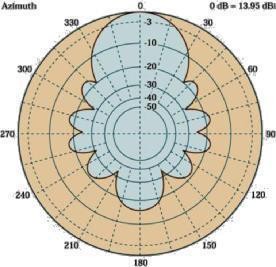 Major and Minor Lobes
In the previous diagram, the antenna has one
major lobe and a number of minor ones
Each of these lobes has a gain and a  beamwidth which can be found using the  diagram
Effective Isotropic Radiated  Power and Effective Radiated  Power
In practical situations, we are more interested in  the power emitted in a particular direction than in  total radiated power
Effective Radiated Power represents the power input  multiplied by the antenna gain measured with respect  to a half-wave dipole
An Ideal dipole has a gain of 2.14 dBi; EIRP is
2.14 dB greater than the ERP for the same  antenna combination
Impedance
The radiation resistance of a half-wave dipole  situated in free space and fed at the center is  approximately 70 ohms
The impedance is completely resistive at resonance,  which occurs when the length of the antenna is about  95% of the calculated free-space, half-wavelength  value
If the frequency is above resonance, the  feedpoint impedance has an inductive  component; if the frequency is below resonance,  the component is capacitive
Ground Effects
When an antenna is installed  within a few wavelengths of the  ground, the earth acts as a  reflector and has a  considerable influence on the  radiation pattern of the antenna
Ground effects are important  up through the HF range. At  VHF and above, the antenna is  usually far enough above the  earth that reflections are not  significant
Ground effects are complex  because the characteristics of  the ground are variable
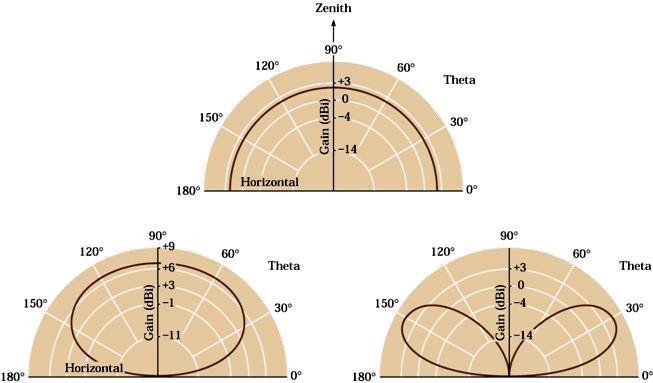 Other Simple Antennas
Other types of simple antennas are:
The folded dipole
The monopole antenna
Loop antennas
The five-eighths wavelength antenna
The Discone antenna
The helical antenna
The Folded Dipole
The folded dipole is the  same length as a standard  dipole, but is made with two  parallel conductors, joined at  both ends and separated by  a distance that is short  compared with the length of  the antenna
The folded dipole differs in  that it has wider bandwidth  and has approximately four  times the the feedpoint  impedance of a standard
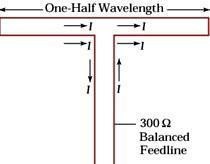 The Monopole Antenna
For low- and medium-frequency transmissions, it is necessary  to use vertical polarization to take advantage of ground-wave  propagation
A vertical dipole would be possible, but similar results are  available from a quarter-wavelength monopole antenna
Fed at one end with an unbalanced feedline, with the ground  conductor of the feedline taken to earth ground
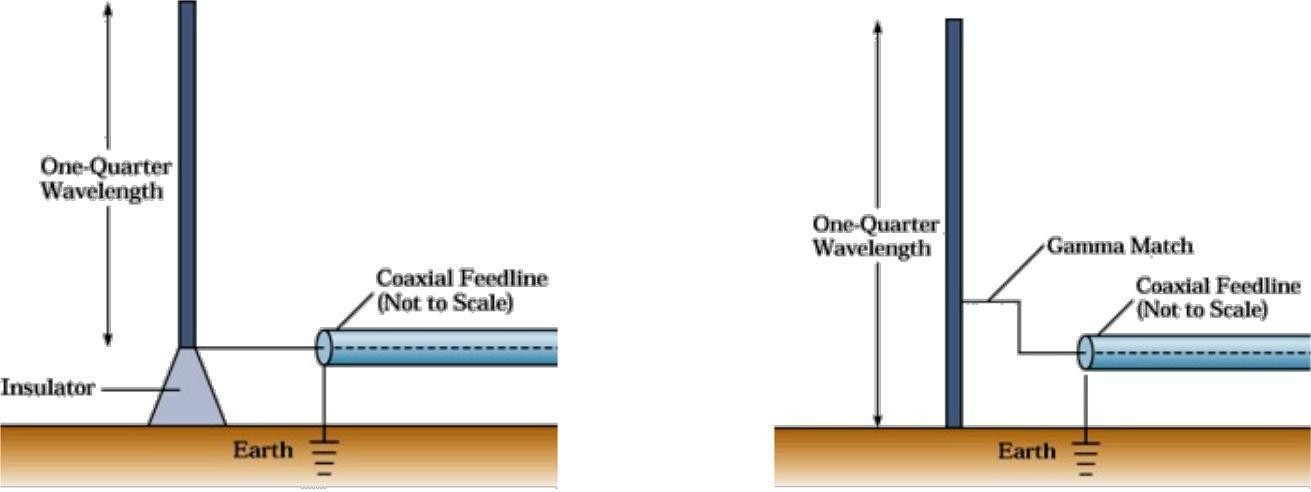 Loop Antennas
Sometimes, smaller  antennas are required  for certain applications,  like AM radio receivers
These antennas are not  very efficient but  perform adequately
Two types of loop  antennas are:
Air-wound loops
Ferrite-core loopsticks
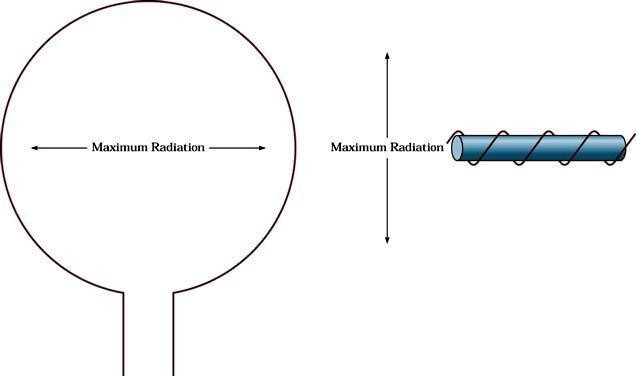 The Five-Eighths  Wavelength Antenna
The five-eighths wavelength  antenna is used vertically either  as a mobile or base antenna in  VHF and UHF systems
It has omnidirectional response  in the horizontal plane
Radiation is concentrated at a  lower angle, resulting in gain in  the horizontal direction
It also has a higher impedance  than a quarter-wave monopole  and does not require as good a  ground
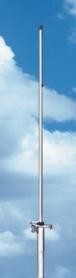 The Discone Antenna
The discone antenna is  characterized by very wide  bandwidth, covering a  10:1 frequency range
It also has an omnidirectional  pattern in the horizontal plane  and a gain comparable to that  of a dipole
The feedpoint resistance  is typically 50 ohms
Typically, the length of the  surface of the cone is about  one-quarter wavelength at  the lowest operating  frequency
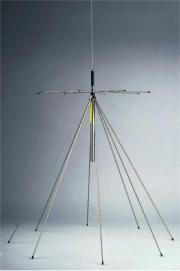 The Helical Antenna
Several types of  antennas are  classified as helical
The antenna in the  sketch has its  maximum radiation  along its long axis
A quarter-wave  monopole can be  shortened and wound  into a helix— common in  rubber ducky antenna
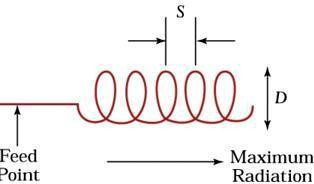 Antenna Matching
Sometimes a resonant antenna is too large to
be convenient
Other times, an antenna may be required to  operate at several widely different  frequencies and cannot be of resonant length  all the time
The problem of mismatch can be rectified by  matching the antenna to the feedline using  an LC matching network
Antenna Arrays
Simple antenna elements can be combined to form  arrays resulting in reinforcement in some  directions and cancellations in others to give better  gain and directional characteristics
Arrays can be classified as broadside or end-fire
Examples of arrays are:
The Yagi Array
The Log-Periodic Dipole Array
The Turnstile Array
The Monopole Phased Array
Other Phased Arrays
Reflectors
It is possible to construct a conductive  surface that reflects antenna power in  the desired direction
The surface may consist of one or more  planes or may be parabolic
Typical reflectors are:
Plane and corner Reflectors
The Parabolic Reflector
Cell-Site Antenna
For cellular radio systems, there is a need for  omnidirectional antennas and for antennas with  beamwidths of 120º, and less for sectorized cells
Cellular and PCS base-station receiving antennas  are usually mounted in such a way as to obtain space  diversity
For an omnidirectional pattern, typically three  antennas are mounted on a tower with a triangular  cross section and the antennas are mounted at 120º  intervals
Mobile and Portable Antenna
Mobile and portable  antennas used with cellular  and PCS systems have to be  omnidirectional and small
The simplest antenna is the  quarter-wavelength monopole  are these are usually the ones  supplied with portable phones
For mobile phones, and  common configuration is  the quarter-wave antenna  with a half-wave antenna  mounted collinearly above it
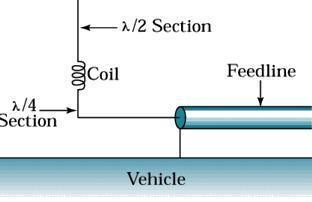 Test Equipment:  The Anechoic Chamber
The anechoic chamber is used to set up antennas in a  location that is free from reflections in order to  evaluate them
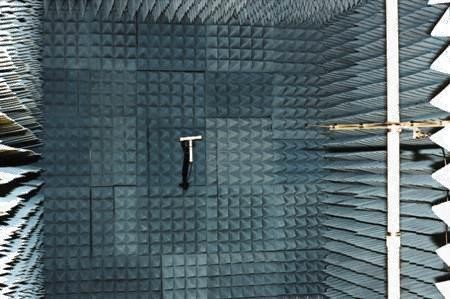 Chapter 10	Potentials and Fields
The Potential Formulation

Continuous Distributions

Point Charges
10.1 The Potential Formulation
Scalar and vector potentials

Gauge transformation

Coulomb gauge and Lorentz gauge
10.1.1 Scalar and Vector Potentials
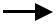 J(r,t)		B(r,t)
or
potential formulism
V(r,t)

A(r,t)
Maxwell‘s eqs

  E  
0
MS
 E
  BB    A
t 



0
0
0
B
  B  0
t
ES   E  0E  V
  E  
 (  A)
t

A)	 0
B    A
A
 (E	
	t
E
V   
t
10.1.1 (2)

  E 
0




A	
 [V  t ] 0
E
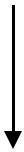 
2 V t (  A)  

0
0 t
0
0

t

  J  
0	0	0
A]
 (  A)
[V 

t
2
  (  A)  (  A)  	A
A

V
2
)  (  A           )   J


2
2
(   A   
0 t
0	0 t
0
0
10.1.1 (3)
Ex.10.1
V  0
2 ˆ
) z for
0 k (ct 
 ct , J  ?
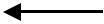 x
x
A   4c

0
for x  ct
c  (00 )
(ct  x )z
1

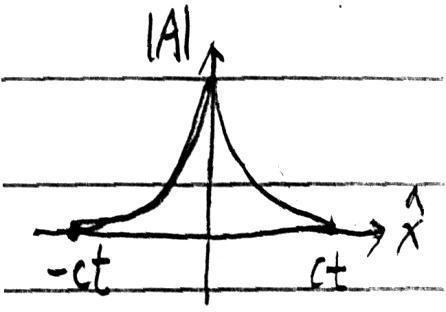 where k is a constant,
2
k
0
 
A
E  
ˆ
k
Sol:
t
2
0
2
B   A   0
(ct  x )                 y  
(ct 
 k 
x )yˆ
ˆ
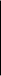 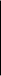 4c x	2c
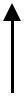 ,(E  B  0 for x  ct )
  B  0
for	x  ct
  E 0
k
0k y

(ct  x )(y) 
0
  E  
ˆ
2
ˆ
2 x
 k 	 k
  B    0(ct  x )(z)    0	z
ˆ
2 ˆ
2c x
10.1.1 (4)
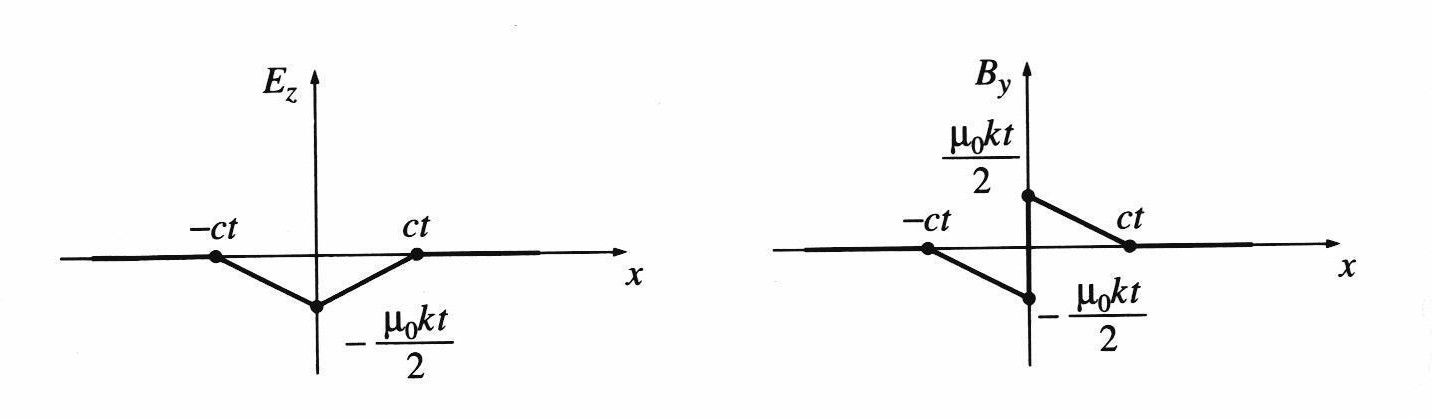 E  0 kc z
B  0 k y
t
t
2
2
  0  E  0
 kc
E
t
1
z  0
1
k
0
( 	)
J 
(  B)  
 
z  

2c ˆ 2 0
ˆ
as E  E	E
1	2,	x  0
0	0	c
0
0
2
	
at x  0,Ex  0	 Ex 0
z	z
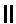 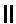 1
1



yx0	x 0
B	
yx0	yx0
B	 B
xˆ
B  y 0  K f
0
[( kt )  ( kt)]y  K	(z  x)
 kt z
f	ˆ
fˆ ˆ
ˆ
K
2	2
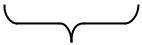  yˆ
10.1.2 Gauge transformation
A
E  V 
t
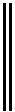 	
V for V  V  , (r, t)  (t)  0
How about A  A  ?
B    A    A for A  A   ,  (r, t)
    0

t
A	A
E  V  t  V   	t
 V  A	 ( 	)
t
t
  	 k(t)  
A V    t          
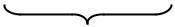 t
t
k(t)

 	t
10.1.2 (2)
When
A  A  

 Gauge
transformation
V  V 	
t 
B    A    A
A
A

 t
E  V  t  V
The fields are independent of the gauges.
(note: physics is independent of the coordinates.)
10.1.3 Coulomb gauge and Lorentz gauge
Potential formulation
  
2 V   	(  A)
t
( 2 A   
V

 	)   J
 )  (  A
2
0 0 t
0
t 2
0 0
A
E  V 
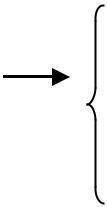 t
, J	V,A
Sources:
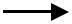 B    A
Coulomb gauge:
  A  0
1

(r , t)
 	R
V

easy to solve
2
( , ) 
4 

0 

 A
d
V

V  
V r t
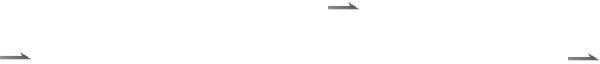 2 A  
  J   (
0	0 0
difficult to solveA
0  0  t 2
t )

10.1.3 (2)
Lorentz gauge:
 V
	t

  A     
0	0
 
J

2

2
	A  	 A
2 A   J
inhomogeneous wave eq.
2
0 t

0
V  
2 V  	
  0
2
0
2 V  
 
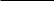 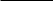  0
t 2

0 0
0
2
2
2 	2
	 00
the d‘Alembertion
t
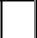 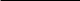 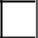 10.1.3 (3)
Gauge transformation
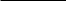 2
andA
  A  0
Then, you have a solution
10.1.3 (4)
0V
  V

If you have a set of
, and
A
and
  A

t
V
0 0
V
0 t
	V
  A	0 0 t
Find	,		  
0
2 
2
A
0   0  t 2
0

2
2
     A  	V
0 0 t
and  A , and V
0 t
2
Then ,you have a set if solutions
   V
 
A
0   0	t
10.2 Continuous Distributions :
,	V
  A	  0	0 t
2
2	2	
With the Lorentz gauge
1
where
2
   0 0 t
A
V   	0 
A  0 J	E  V   t , B    A
2
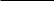  0) ,	 
t

2
2 ,
In the static ca1se
(r)d
 2 V  	

 2 A  0 J
1
V(r ) 4 0 	R
( )
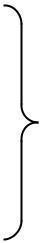 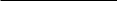 0

J	r
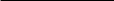 A(r )  40	R d
10.2 (2)
For nonstatic case, the above solutions only valid
when
r  r 	 (t  t r )c
( ,	)
of J r t
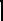 r
R  r  r ,
)
for	,  and	due to
and
,
where
the pensencet of  the delay is

A( r, t)
 (r , t
isV (ther,t )retarded time. Because the messager
and
; that is ,

must travel a distance
r
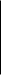 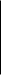 J
R / c
R
t r	 t 	c
(Causality)
10.2 (3)
The solutions of retarded potentials for nonstatic sources are

V(r, t)	 	1


(r , t r )
4	
( , )
R	d
0
 ( , )
J r	t
A r t		40  
Proof:
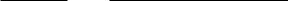 R r d
1	
1
R
1 
R 
  (
V (r ,t) 
 ()
)d
40	
1	1
R	R 2

(r , t r
ˆ
  R	
R 2
R	
c	t r

R 
R
r  r
 ˆ
R
c
1
c
 t 
) 
t r   ( R)  
10.2 (4)
	ˆ

	c R	R	
ˆ	
1
 R	 	R
V 
2 d
40

	1                                                              ˆ R
R                     ˆ
R           ˆ
ˆ
2
1
R
 	R	()   
	2  ()   (
 V 
)d


R 	R
40		c 
R
   t r     ˆR
ˆ t r	c
ˆ
  ( R    )  4 (R )
R 2
1
) 	1		(R
)  1
  (R
2
R 2
R	R
R
R
1	 1 
  2	
1  	 1 

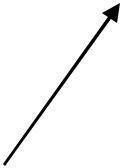 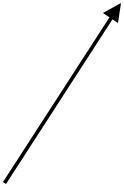 2
3
2   4(R)d
 V 
	
2
40
  c R
c   R	c R
1
 c	 t	(4

1	 2
t
(r 
R	d ) 	
(r, t	 t)
	 	r
r
2  	2

1 0
0
1 2 V
A.
          	
c2 t2
The same procedure is for proving
	 (r, t)
0
10.2 (5)
Example 10.2
t  0 E(s, t)  ?
B(s, t)  ?
t  0
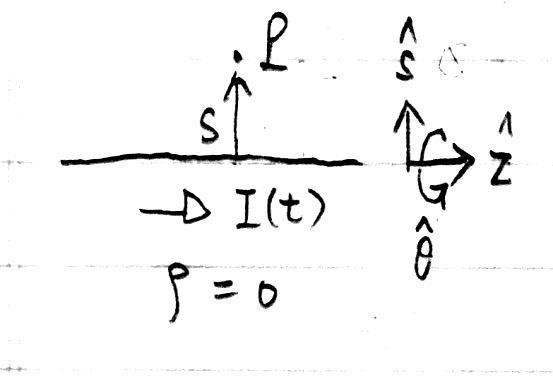 0,	for
I(t)  
I
	0  , for
Solution:

  0  V  0

0
z r dz
A(s, t) 
ˆ 
4	A(s, t)  0

R
for
E(s, t)  B(s, t)  0
t   ,
c
for	t  s	, only	z 
c
contribute s
(ct )	 s
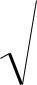 10.2 (6)
A(s, t)  ( 0 I0 z)2	 		dz
ˆ	
4	0
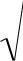 2	2
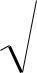 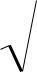 s 2 z2
2	2
(ct)	s
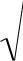   0I 0 z ln(	s	 z	 z)
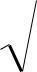 2 ˆ
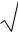 s
0
 0I0 zˆln(ct  (ct )  s )  lns
	s2  z2  z
 	1
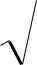 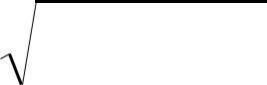 2
I
	s2  z2
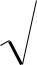 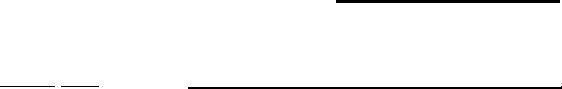 2	2
0  ln( ct 
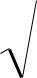 
(ct )	 s
)z
0
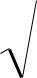 A z ˆ
B(s, t)    A   s 
 I	s
0	0 	
22
 1 	(2s)
2  
)  ˆ 
2
s  (ct  (ct )  s
 
	
2
2
2
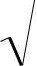 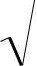 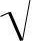 10.2 (7)
1
0	0
s2
 s2 
 ct (ct )2   s2  (ct )2
 I
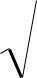 



2
22
2
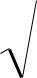 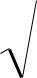 2s ct 	(ct )	 s	
(ct )  s
ct	ˆ
 s2 
 0 I0
B(s, t)  2s	(ct )2
Note:
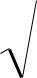   	2
c 1 
D  ct 	(ct )2   s2

  ct
s
2	
1
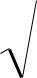 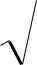 s
c 
ln D 	ln D 	1 

2
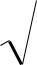 t	s 	 	s D 	2   1
 c 1  	2 1  c	1
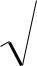 2
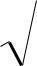 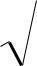 s D2  1
1
s
 c 1	 c
s
(	ct ) 2 1
(ct )2  s2
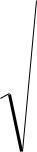 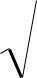 s
10.2 (8)
	 
	t	
		ln D
s	 t
ln D 	ln D 
s
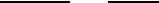 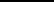 s 
 ct( 1)  s    ln D
s2c
t
 t	c
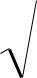 (ct )2	 s2
s
t  ,
E  0
I

B 2s 
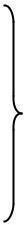 10.3 Point Charges
Lienard-Wiechert Potentials

The Fields of a Moving Point Charge
10.3.1 Lienard-Wiechert potentials
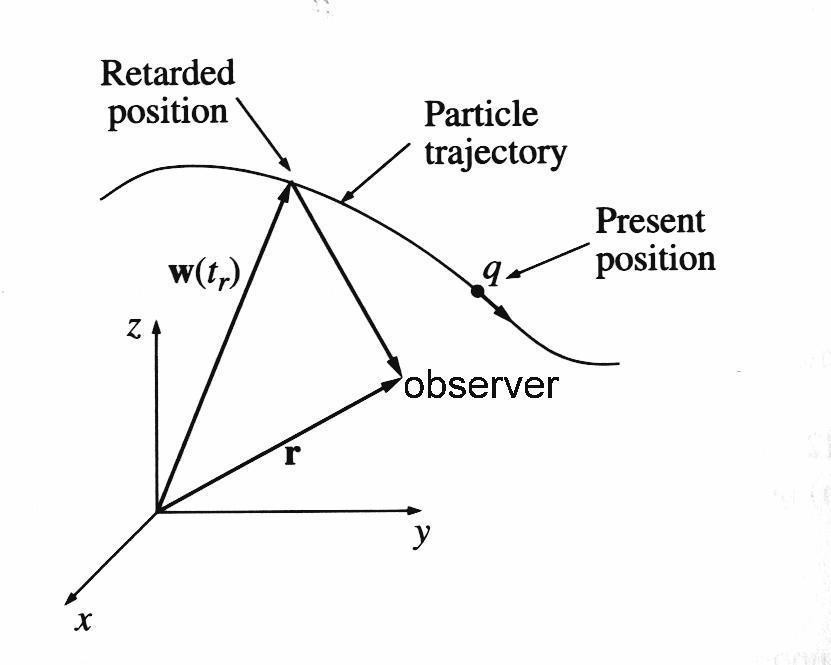 location of the observer at time t
R
c
t r	 t 
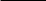 Two issues
•There is at most one point on the trajectory communicating
with	at any time t.
r
Suppose there are two points:
1    c(t  t1 )
R1  R 2  c(t 2  t1 )
2	 c(t  t 2 ),
R 2
 V  1	 c
R
t 2  t1
Since q can not move at the speed of light,  there is only one point at meet.
10.3.1 (2)

•

the point chage

q	
ˆ
	
(r , t r )d 
1  R  V / c
due to Doppler –shift effect as the point charge is  considered as an extended charge.
Proof.
consider the extended charge has a length L as a
train (a) moving directly to the observer

time for the light to arrive the observer.
L 		x		L 		L		x  c				v				c
E	F
L
L  1  v / c
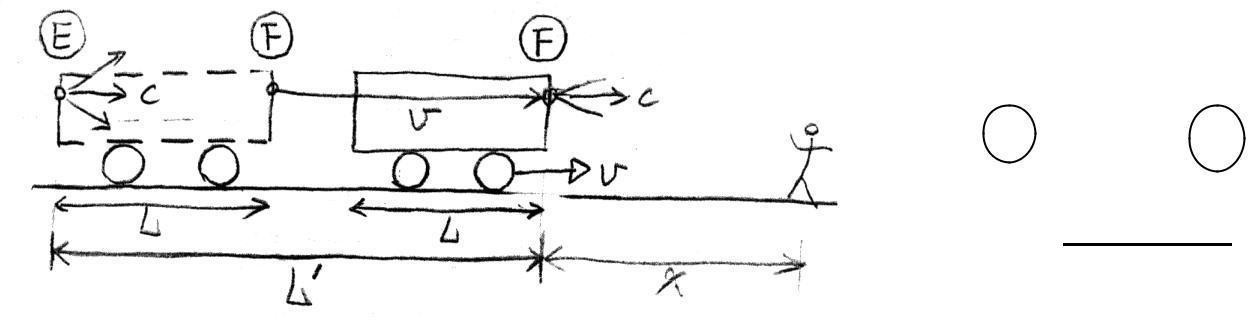 10.3.1 (3)
(b)moving with an angle
to the observer
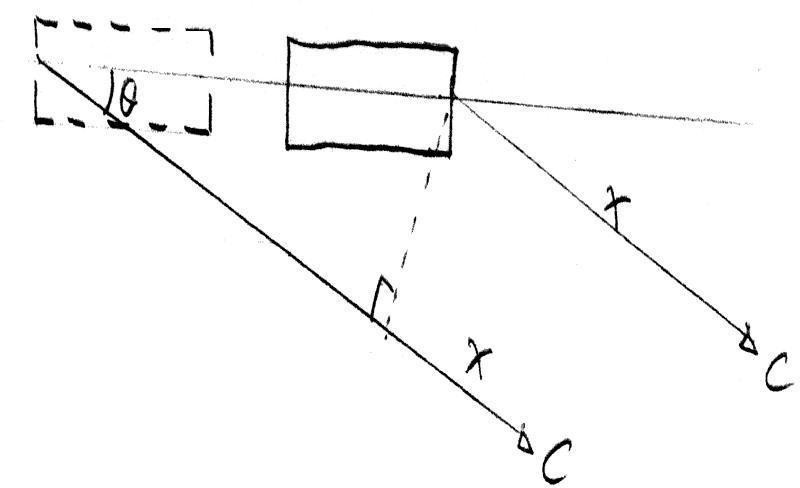 L  cos  x  L   L  x
c	v
c
L
L 1  v cos  / c
 The apparent volume


actual volume
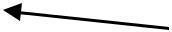  
1 
ˆ
R  cv
10.3.1 (4)

(r , t r )
1
q
	1
d 
V(r, t) 

ˆ
R
40  R(1     R  v   )
c
40
1	qc
40	Rc  R  v
V(r, t) 
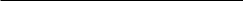 
 v
 0
( r
0


, t r )v(t r )
d   4  R  (r , t r ) d
A(r, t)  4 
R
qcv
A(r, t)     0
 v V (r, t)
c2
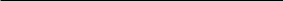 4 (Rc  R  v)
Lienard-Wiechert Potentials for a moving point charge
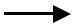 10.3.1 (5)
Example 10.3
V(r, t)  ? (
, )  ?

q
v
A r t
cons
t
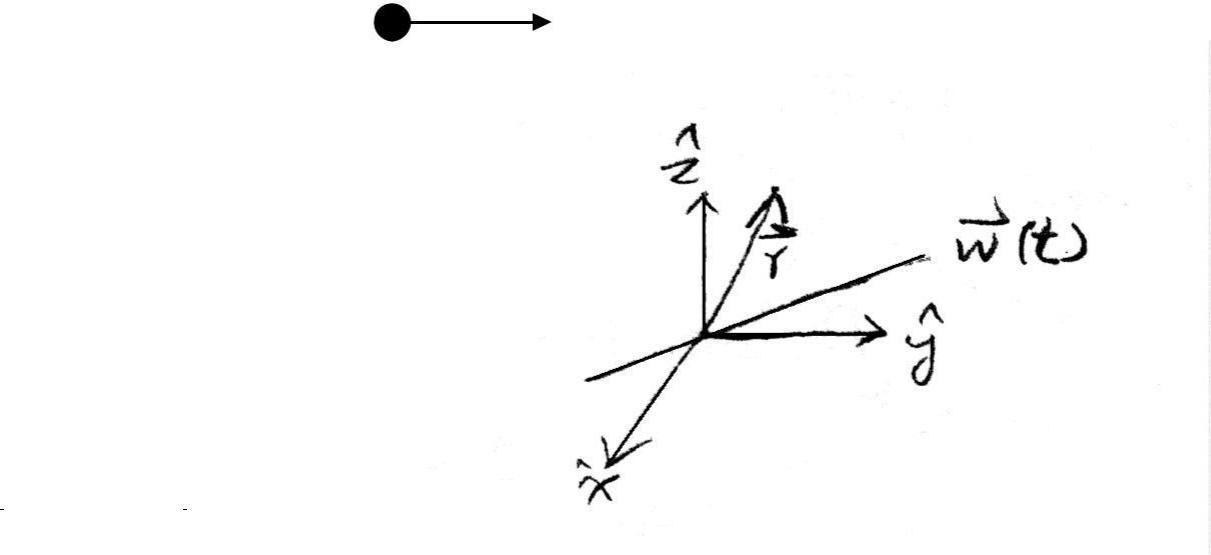 Solution:

let	w(t  0)  0
	w(t)  vt

R  r  vt r  c(t  t r )
r 2  2r  vt r  v 2
t r  (c 2 t  r	 v) 
2  c2 (t 2  2 t t	 t	2 )
r	r	r
(c 2t  r   v)  2  (c 2 v 2 )(r 2  c 2 t 2 )
1
2	2

c	 v

v  0, t	 t 	r  t r
consider
retarded
r



	c	c
choose  sign

10.3.1 (6)
ˆ	r
R  c(t  t r )	R
vt r
c(t  t r )

R ˆv 


v	r  vt	r
R(1 	c	)

 c(t  t r )1 
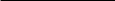 c

c(t  t r )
2
)   v  r   v
 c(t  t
r
r
c	c
1 1
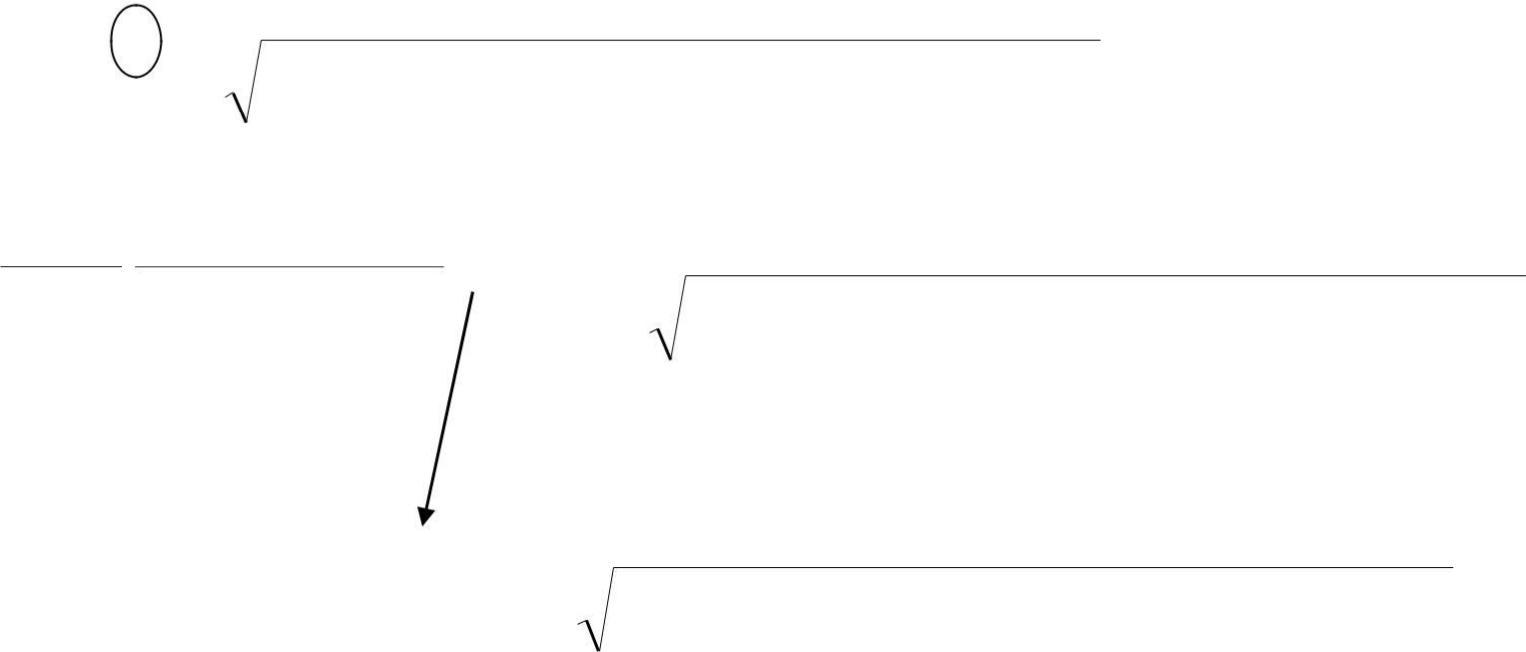 2	2
 c	(c t  r  v)
2	2	2	2 2
 (c	 v	)(r	 c t	)
qc
1
qc
ˆ
R  v 
Rc(1 	c	)
1
V r t
( ,	)  4 0
2
2	2	2	2	2	2
t  r	 v)	 (c	 v	)(r	 c t	)

40	(c
0
qcv
2	2	2
A(r, t) 
c
v
V(r, t)
2
2
2 2
1	2
2
c   0 0	4	(c t  r  v)
 (c  v	)(r	 c	t )
10.3.2 The Fields of a Moving Point
ChargeLienard-Weichert potentials:
1	qc

40 (Rc  R  v)
A
E
( , )  v A r t V(r, t)
c2
V(r, t) 
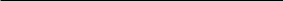 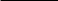 V  
B    A
t
 
( ),  ( w t r R  ),  ( ) t r and v w t r
R	r
c t

Math., Math., and Math,…. are in the following:
qc	1
V 	(Rc  R  v)
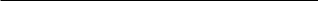 4
2
0 (Rc  R  v)
10.3.2 (2)
R  ct r
(R  v)  (R  )v  (v  )R  R  (  v)  v  (  R)
t r ˆ

r  ) j  R i t r v  j	i j  a(R  t r )
i v   j (t
i 
(R  )v  R
(v  )R  (v  )r  (v  )w
a
 v
ˆ	ˆ
 vii rjz j  viij
(v	 )r
j  v
w j t
(t	) j  v
j	r
r
i
j  v(v  t	)
(v  )w  v 	w
i	i
t r  i
r
t
r ˆ
v j
ˆ
ˆ
 a  t r
k  a ji t r k
  v  i v j (t r )k 
t r
i
  R    r    w(tr )t )(v  t r )  v  t r
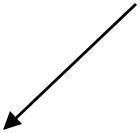 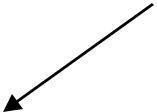 r
(R
 v)  a(R  t r )  v v(v
 R  (a  t r )  v (v  t r )
0
=
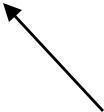 0
a(R  t r )  t r (R  a)
10.3.2 (4)
qc	1
(Rc  R  v)
V 
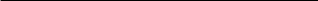 0 (Rc  R	 v)
qc	1
2
2
 c t r  v
(R  a  v	)t r 

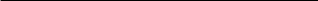 0 (Rc  R
1	qc	
2 v  (c
 v)
 R	
22
 v	 R  a)

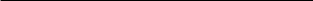 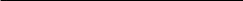 40 (Rc  R  v)	
1	qc
Rc  R  v
R  a)R 
 (c  v
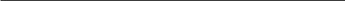 (Rc  R  v)v

0 (Rc	 R  v)
qc

3(Rc

R  a)v

R	2
A Prob.10.17 1
Ra
2
 R  v)(v 
) 	(c	 v
t
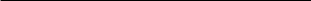 c	c
40 (Rc  R	 v) 
10.3.2 (3)
0  v  (v t r )  v(v  t r )  t r (v  v)
2
v(v  t r ) v	t r
(R  v)  v  (R  a  v	)t r
1
2
R  R ) 	(R  R)
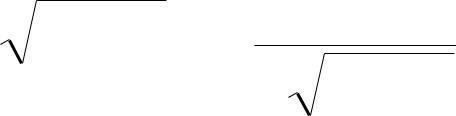  ct r  R  (
2 R  R
 (R  )R  R  (  R)
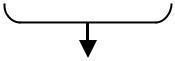 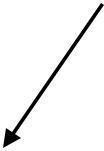 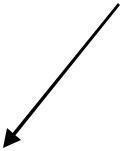 R
t r 
Rc  R  v
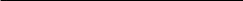 10.3.2 (5)
qc
4	( Rc  R  v) 3	(Rc  R  v)v 
A
E(r, t)  V  t  
1
2
(c	 v	 R  a)R
R
2

R	 a)v
0
Ra
2	2
(c v
 (Rc  R  v)(v 
) 
c	c
3 (c 2
1	qR
ˆ	ˆ
v)a
2
 v	 R  a)(cR  v)  R  (cR	]

40 (Rc  R  v)
ˆ
u  cR  v
 R  u  Rc  R  v
define
1	qR
2
 v )u u(R  a)  a(R  u)
2
E(r, t)  40 ( R  u) 3 (c
1	qR
2
2
3 (c
E(r, t) 
 v	)u  R 	(u  a)	u	 cR  v       ˆ
40 (R  u)
generalized Coulomb field radiation field or acceleration
field dominates at large R
1	 q 	 ˆ  E(r, t)  40		R 2
if
Electrostatic field
a  0, v  0,
10.3.2 (6)
v
V 1
1
  (Vv)  c2  V(  v)  v  (V)
c2
A 
c2
B    A
a  R
  v	 a  t r 

1	qc
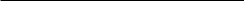 Rc  R  v
3 (Rc  R  v)v  (c
2
2
v	 R  a)R
V 
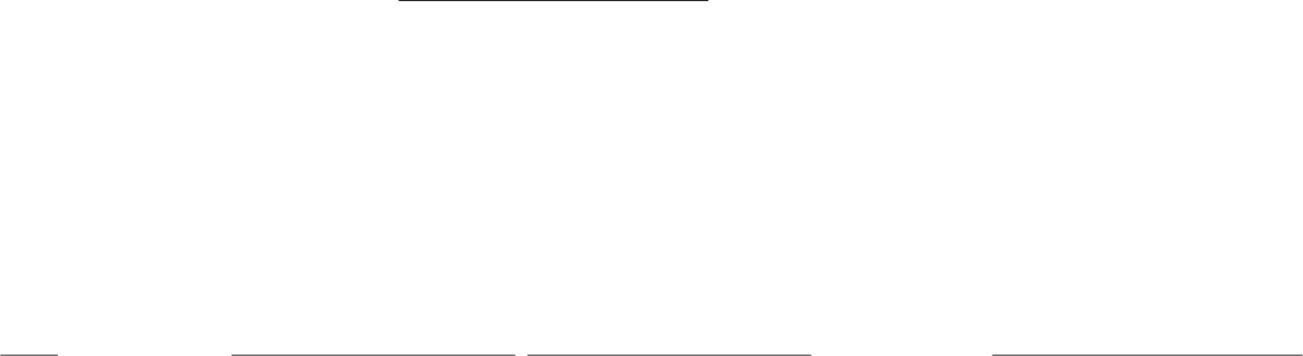 40 (Rc  R  v)
 1
B
 )   a  v R

	1	qc
1	qc
a  R
2  v	2


R
3 (c
c2
 40 (Rc  R  v) (Rc  R  v) 40 (Rc  R  v)
10.3.2 (7)
1	q	1
2
 v	)
2

3 R   a(R  u)  v(R  a)  v(c
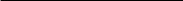 c 40 (R  u)

 a)  a(R  u)

1  ˆ		1	qR
2
2
 v )  (R  v )(R
	R  
3 (R  v)(c
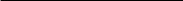 c	40 (R  u)
1  ˆ		1	qR

2
2
v )  u(R
	R  
3 u(c
 a)  a(R  u)


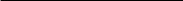 c	40 (R  u)
1  ˆ		1	qR
	R  
2
2
 v )  R  (u  a)
3 u(c
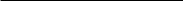 c	40 (R  u)
1 ˆ
 c R  E(r, t)

1	ˆ
B(r, t) c R E(r, t)
10.3.2 (8)
due to aVmoving
The force on a test charge Q with velocity
charge q with velocity	is
v
F  Q(E VB)
qQR	 2
V	ˆ	2
 R   (c	 v

)u  R  (u  a) 


2
 v	)u  R  (u  a) 
2
c

3  (
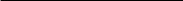 

40 (R  u)	
c
Where
R, u, v, and a are all evaluated	at t r
10.3.2 (9)
( , )  ?
E r t
( , )  ?
v  const
Example 10.4
q
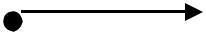 B r t
Solution:
a  0	w  v t
t  0	w	at	origin
2	2
q	(c	 v	)R
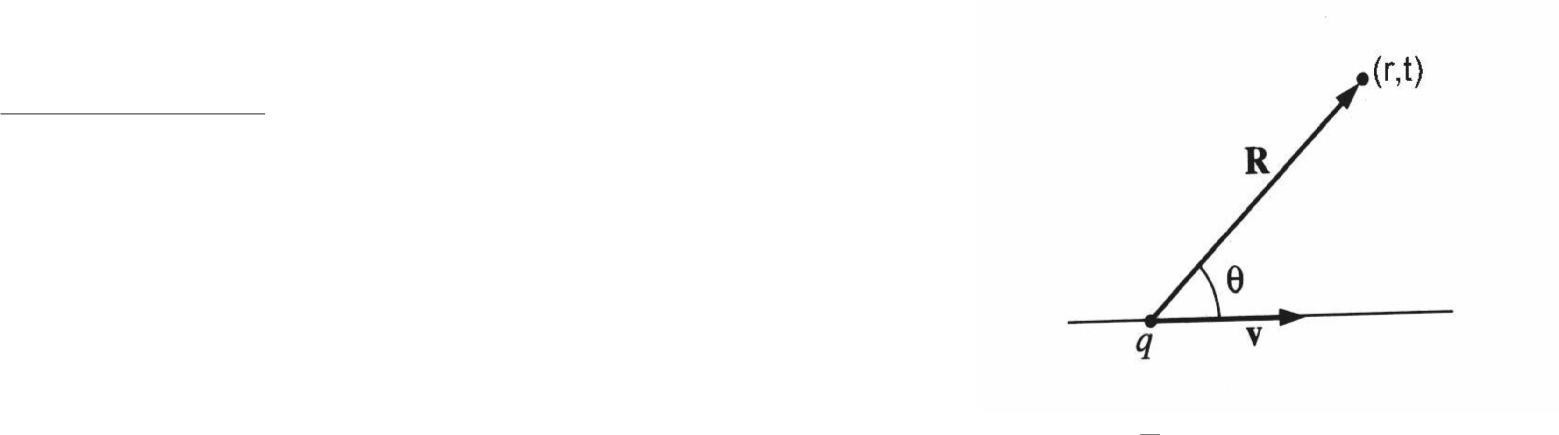 E(r, t) 	3	u
40	(R  u)
Ru  cR  Rv  c(r  Vt r )  c(t  t r )v  c(r  vt)
 c2 t 2 )1
2	2	2	2	2
2
Ex.10.3
(c t  r  v)	 (c	 v )(r
R  u  Rc  R v
	
R	r	vt
Prob.10.14
2	2
1  v	sin	 / c
cR
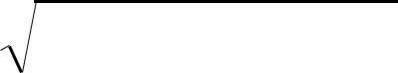 Rc
q2	2
E(r, t)  40 (c	 v	) 
1 3
sin
Rc(1  v


 / c) 


10.3.2 (10)
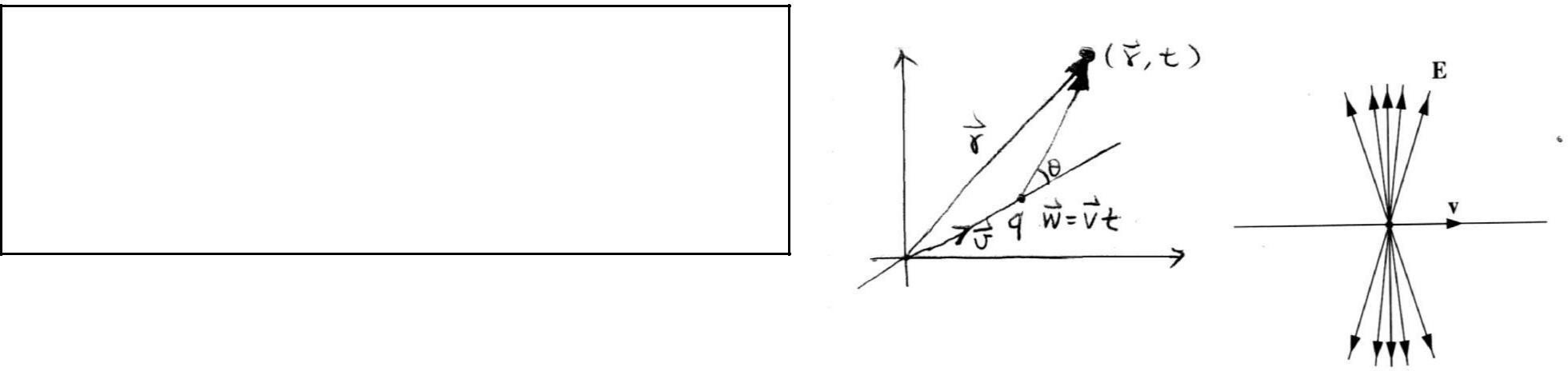 E(r, t) 
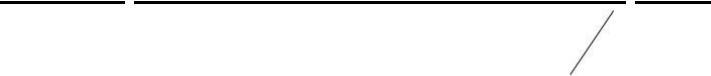 p
4
0 (1  v
2 R 2
1	ˆ
B(r, t) c R  E(r, t)
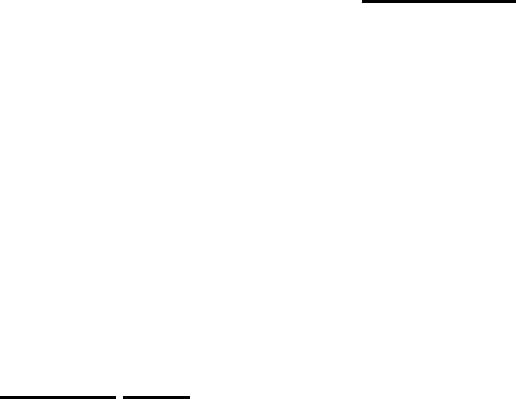 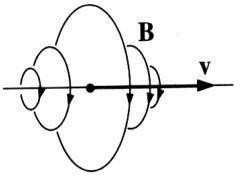 0	q	ˆ
E(r ,t)  4
Coulomb`s law
P2 R , B(r ,t) 4 P2 (v  P)
―Biot-savart Law for a point charge.‖
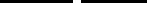 0
Introduction to antennas
Michel Anciaux / APEX
November 2004
What is an antenna?
Region of transition between guided and free space propagation
Concentrates incoming wave onto a sensor (receiving case)
Launches waves from a guiding structure into space or  air (transmitting case)
Often part of a signal transmitting system over some distance
Not limited to electromagnetic waves (e.g. acoustic waves)
Free space electromagnetic wave
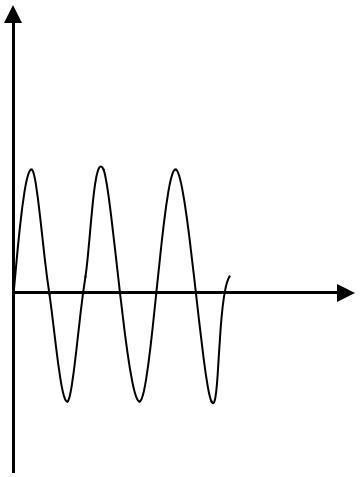 Electric  Field [V/m]
x	Electric
field
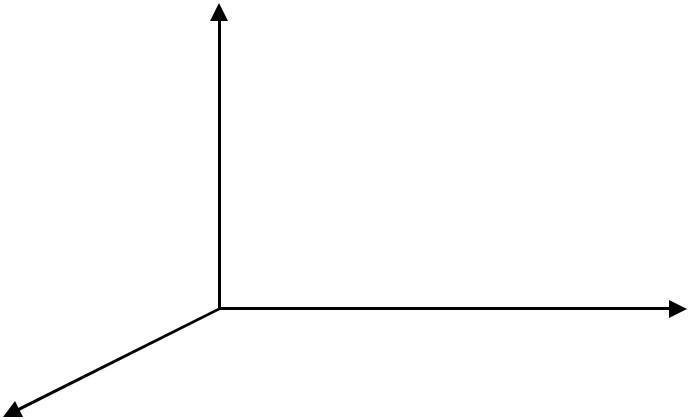 Direction of  propagation
z
Time [s]
y
Magnetic  field
Magnetic  Field [A/m]
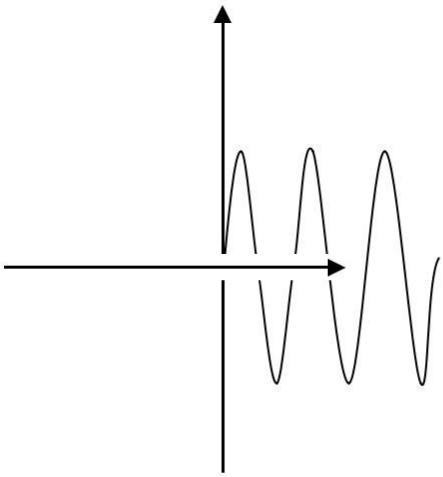 Disturbance of EM field
Velocity of light (~300 000 000 m/s)
•E and H fields are orthogonal
•E and H fields are in phase
•Impedance, Z0: 377 ohms
Time [s]
EM wave in free space
2 E x  1	2 E
Ex  E0e
j (t z )
x
   z
0	0
t
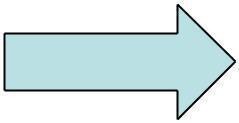 H y  H0e j  (t  z  )
2
2
 H y 
t
1		H y
 z
0	0

f  2
1
frequency
x Electric
field
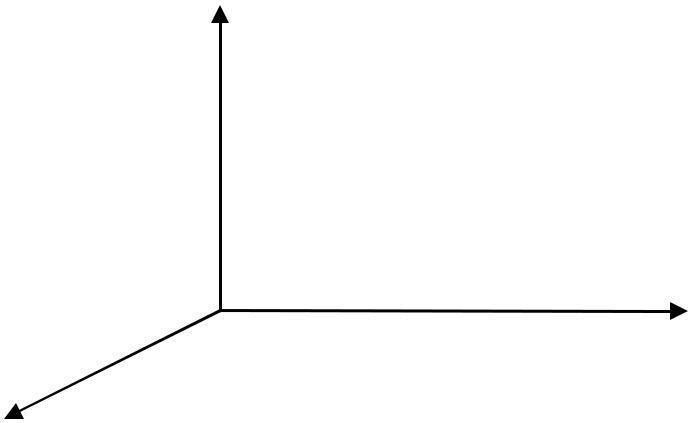 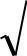 00 f
wavelength	 
  2	

Direction of
propagation
Phase constant
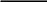 y
z
Magnetic  field
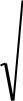 Wave in lossy medium
z	jt	z	 jz	jt
Ex	 E0e	e	 E0 e	e	e
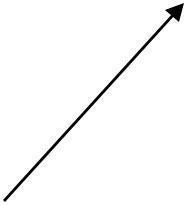 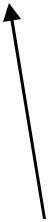 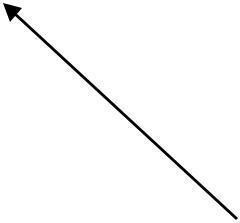 Attenuation  increases with z
Phase  varies with z
Periodic time
variation
    j Propagation constant

 Attenuation constant

Phase constant
Power flow
Poynting vector
S  E  H
1
2
H y	Z0
av
Polarisation of EM wave
circular
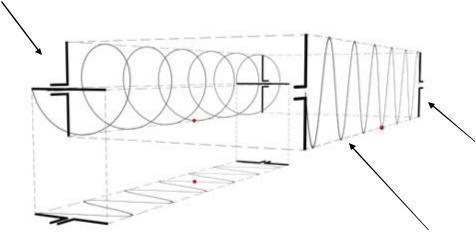 vertical
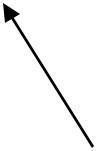 Electrical field, E horizontal
Reflection, refraction
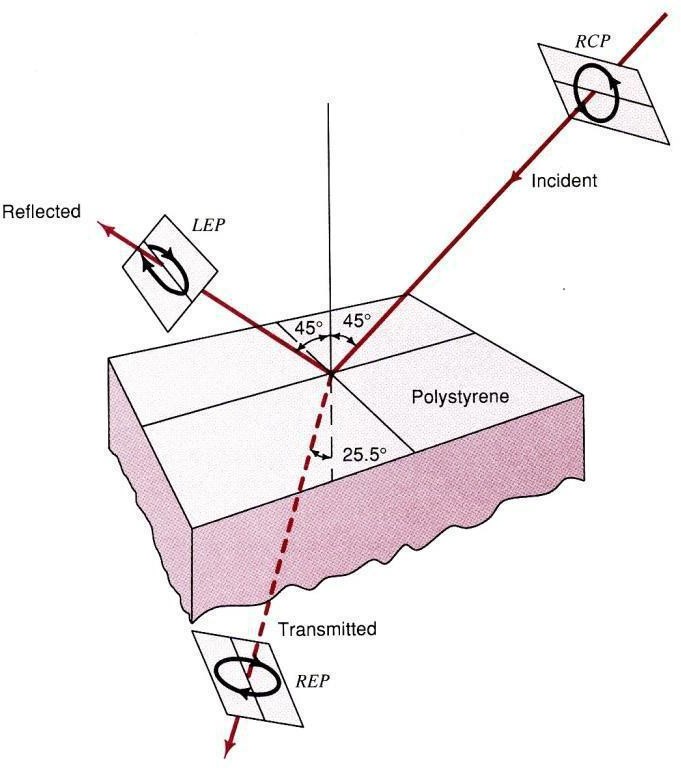 
Refraction	sin( t )      1 sin( i )
2

if both media are losslesssin( t ) 
11
22 sin( i )
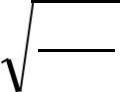 Reflection and refraction affect polarisation
Guided electromagnetic wave
Cables
Used at frequencies below 35 GHz
Waveguides
Used between 0.4 GHz to 350 GHz
Quasi-optical system
Used above 30 GHz
Guided electromagnetic wave (2)
TEM wave in cables and quasi-optical systems (same as  free space)
TH,TE and combinations in waveguides
E or H field component in the direction of propagation
Wave bounces on the inner walls of the guide
Lower and upper frequency limits
Cross section dimensions proportional to wavelength
Rectangular waveguide
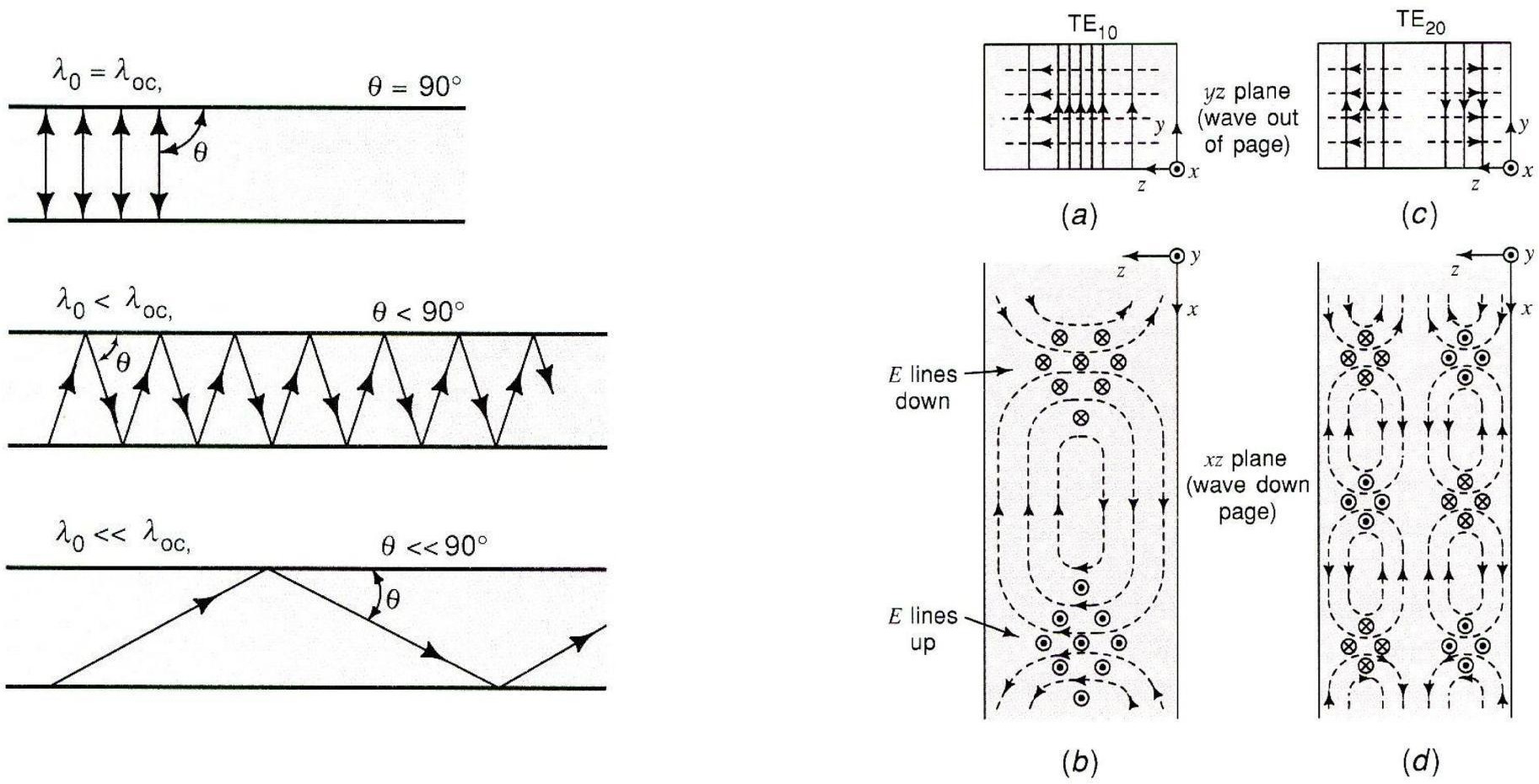 Launching of EM wave
Open up the cable and  separate wires
Open and flare up
wave guide
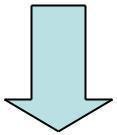 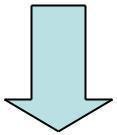 Dipole antenna
Horn
antenna
Transition from guided wave to free space wave
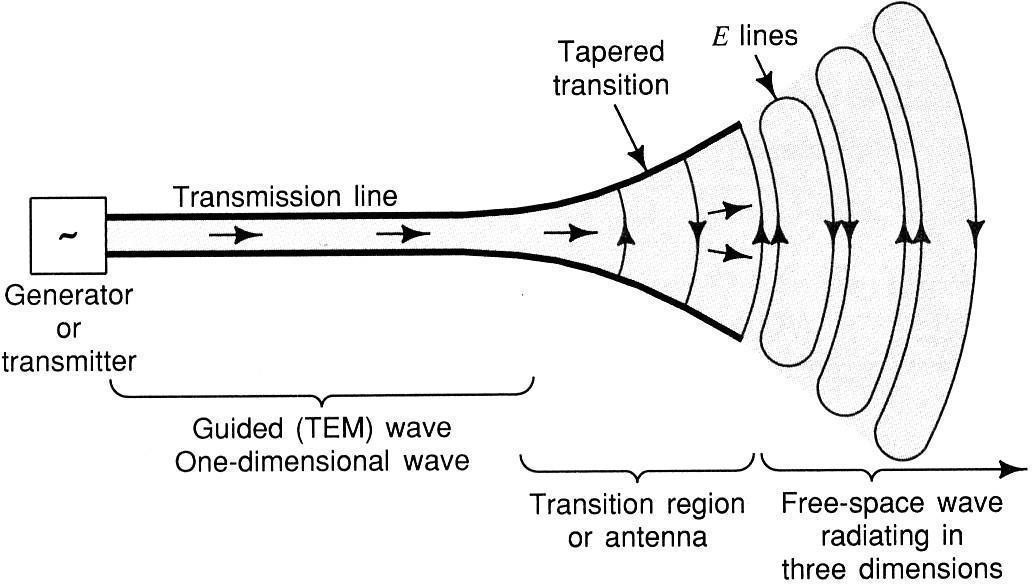 Reciprocity
Transmission and reception antennas can be used interchangeably
Medium must be linear, passive and isotropic
Caveat: Antennas are usually optimised for reception  or transmission not both !
Basic antenna parameters
Radiation pattern
Beam area and beam efficiency
Effective aperture and aperture efficiency
Directivity and gain
Radiation resistance
Radiation pattern
Far field patterns
Field intensity decreases with increasing distance, as 1/r
2
•Radiated power density decreases as 1/r
•Pattern (shape) independent on distance
•Usually shown only in principal planes
Far field : r  2 D2
D : largest dimension of the
antenna e.g. r > 220 km for APEX at 1.3 mm !
Radiation pattern (2)
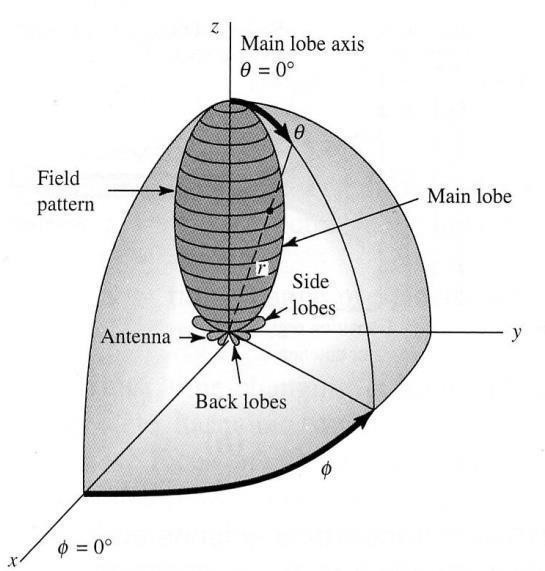 Field patterns
E (,)
E ( ,)
+ phase patterns
 (,)
 ( ,)
E	(,)  E	(,)
P(,) 	2	2	r 2
Z0
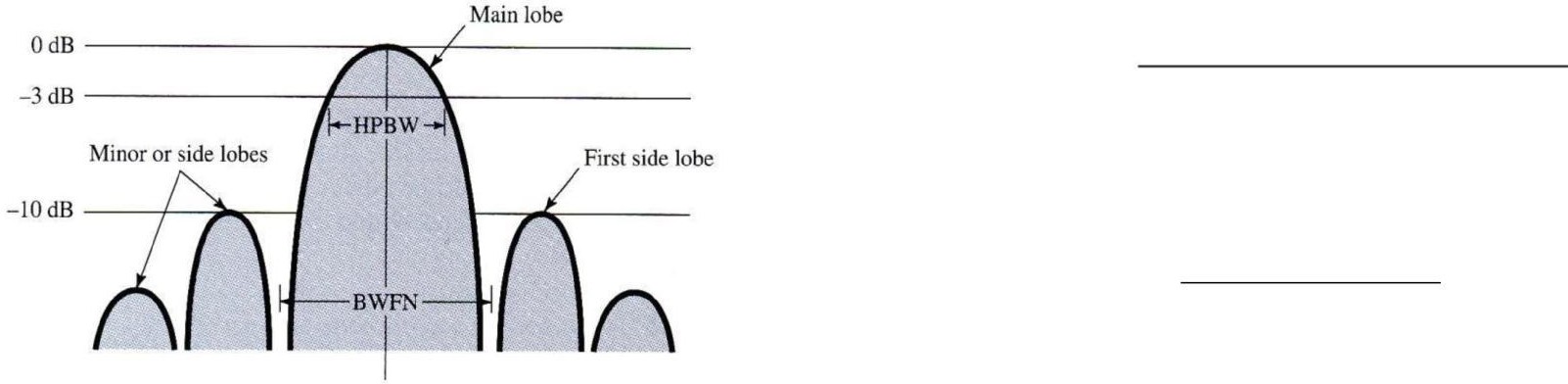 P ( ,)
	
Pn (,) 
P(	,
)max
HPBW: half power beam width
Beam area and beam efficiency
A   02 0 Pn (,) sin(  )dd   Pn (,)d
4
Beam area
M	 Pn (,)d
Main  beam
Main beam area
m	 Pn (,)d
min or  lobes
Minor lobes area
A	 M	 m
M  M
A
Main beam efficiency
Effective aperture and aperture efficiency

Receiving antenna extracts power from incident wave
P	S A
rec	in
e
 2
 	 A
A
Aperture and beam area are linked:
e
For some antennas, there is a clear physical  aperture and an aperture efficiency can be defined
Ae
ap 
Ap
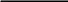 Directivity and gain
Gain	G  kg	D

kg	 efficiency factor (0  kg	1)
G is lower than D due to ohmic losses only
Radiation resistance
Antenna presents an impedance at its terminals
ZA  RA  jX A

•Resistive part is radiation resistance plus loss resistance

RA	 RR  RL

The radiation resistance does not correspond to a real  resistor present in the antenna but to the resistance of  space coupled via the beam to the antenna terminals.
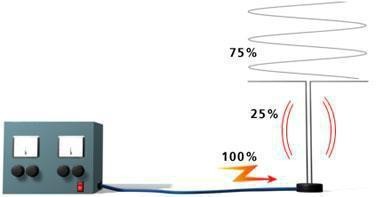 Types of Antenna
Wire
Aperture
Arrays
Wire antenna
Dipole
Loop
Folded dipoles
Helical antenna
Yagi (array of dipoles)
Corner reflector
Many more types
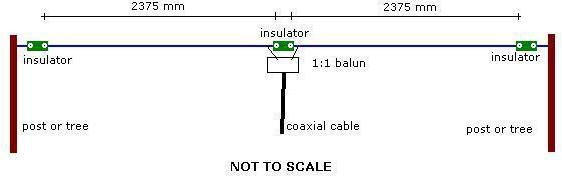 Horizontal dipole
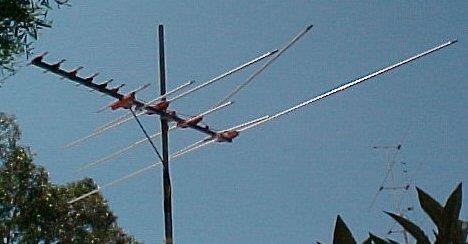 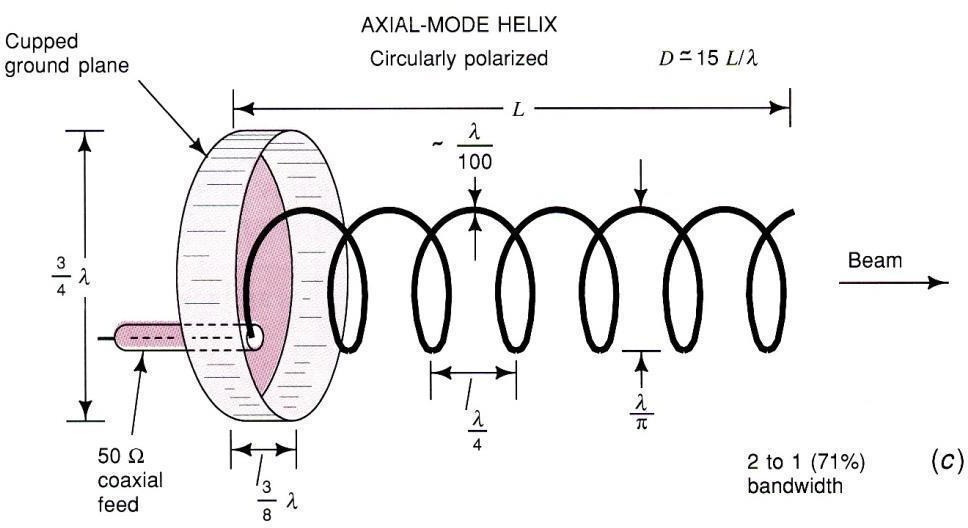 Wire antenna - resonance
Many wire antennas (but not all) are used at or near resonance
Some times it is not practical to built the whole resonant length
The physical length can be shortened using loading techniques
Inductive load: e.g. center, base or top coil (usually adjustable)
Capacitive load: e.g. capacitance ―hats‖ (flat top at one or both ends)
Yagi-Uda
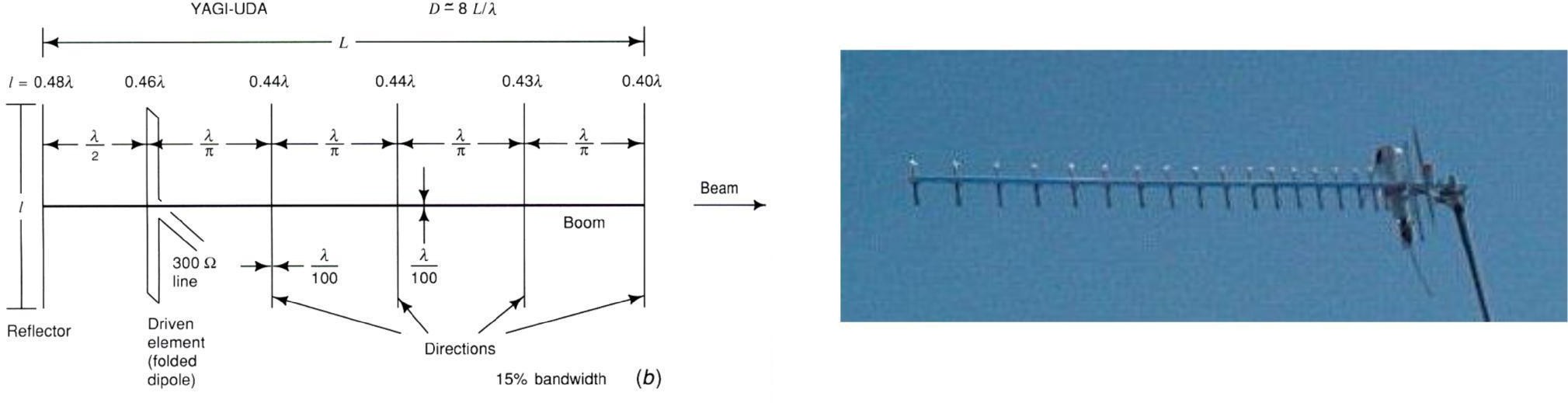 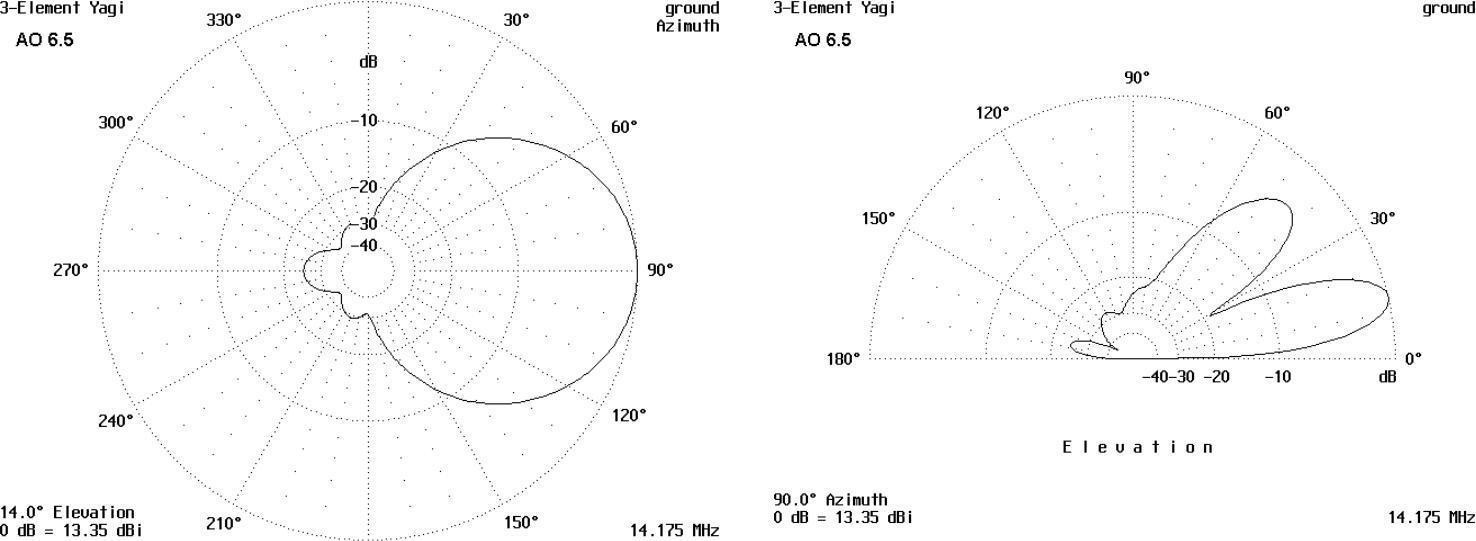 Aperture antenna
Collect power over a well defined aperture
Large compared to wavelength
Various types:

Reflector antenna
Horn antenna
Lens
Reflector antenna
Shaped reflector: parabolic dish, cylindrical antenna …
Reflector acts as a large collecting area and concentrates power  onto
a focal region where the feed is located
Combined optical systems: Cassegrain, Nasmyth …
Two (Cassegrain) or three (Nasmyth) mirrors are used to bring the  focus
to a location where the feed including the transmitter/receiver  can be
installed more easily.
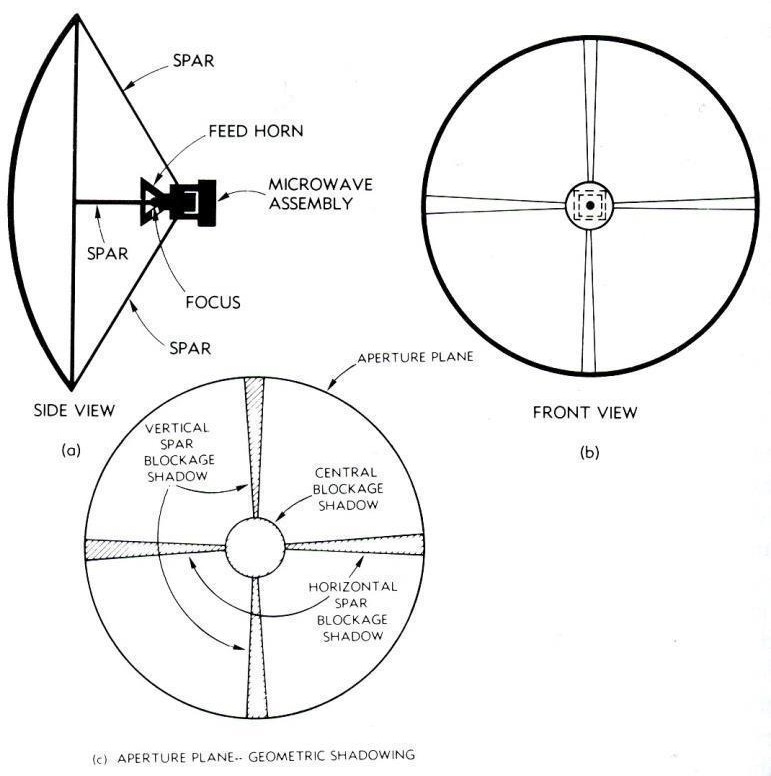 Cassegrain antenna
Less prone to back scatter than simple parabolic antenna
Greater beam steering possibility: secondary mirror  motion amplified by optical system
Much more compact for a given f/D ratio
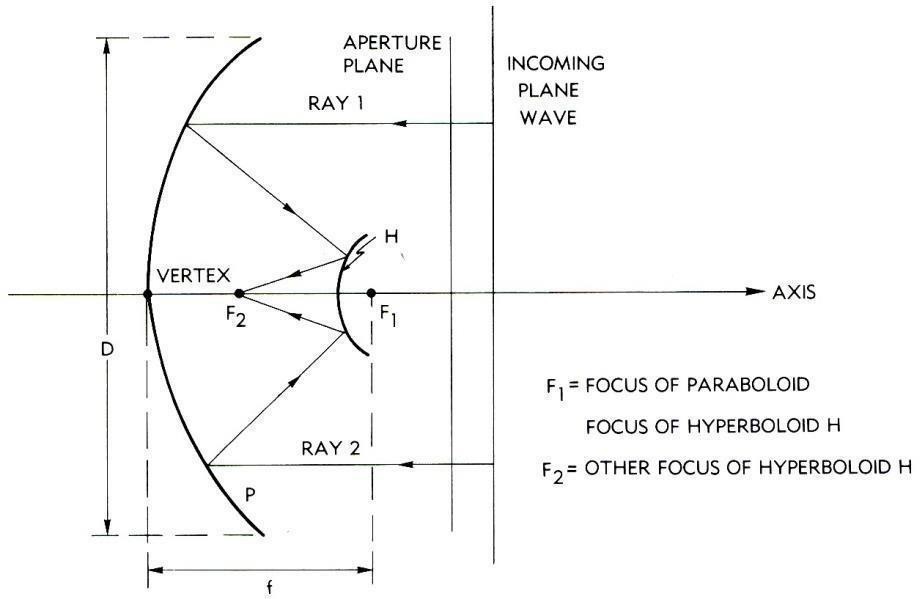 Cassegrain antenna (2)
Gain depends on diameter, wavelength, illumination
Effective aperture is limited by surface accuracy, blockage
Scale plate depends on equivalent focal length
Loss in aperture efficiency due to:
Tapered illumination
Spillover (illumination does not stop at the edge of the dish)
Blockage of secondary mirror, support legs
Surface irregularities (effect depends on wavelength)
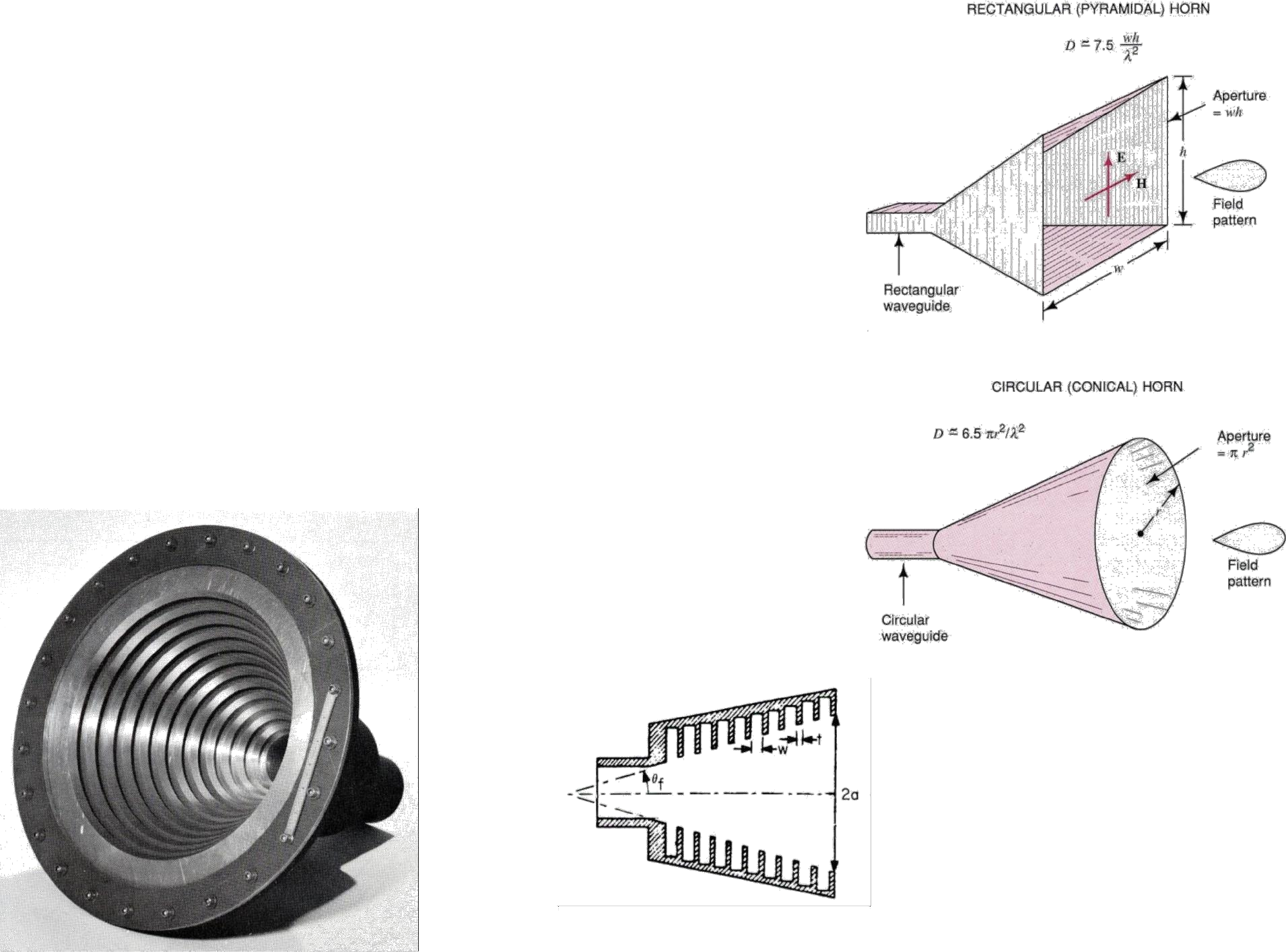 Horn antenna
Rectangular or circular waveguide flared up
Spherical wave fronts from phase centre
Flare angle and aperture determine gain
Short dipole
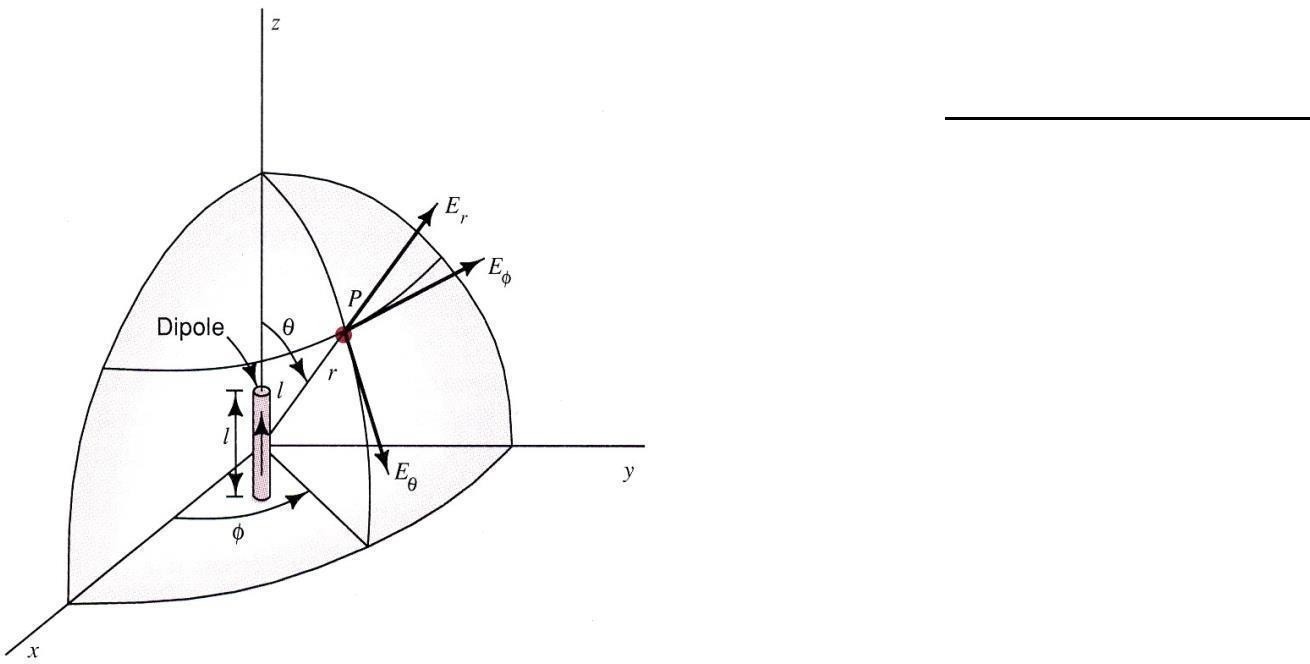 1	1
j r	)
Er     I 0  le	cos( )
j (t r )

2
0
(cr	
I
E 

le j  (   t	r  )  sin(  )	( j  
1 	1 )
 
0
4
c r   cr	jr
0
Length much shorter than wavelength
Current constant along the length
Near dipole power is mostly reactive
As r increases Er vanishes, E and H gradually become in phase
0
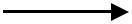 1
P varies as	 	
r 2
Short dipole pattern
Short dipole power pattern
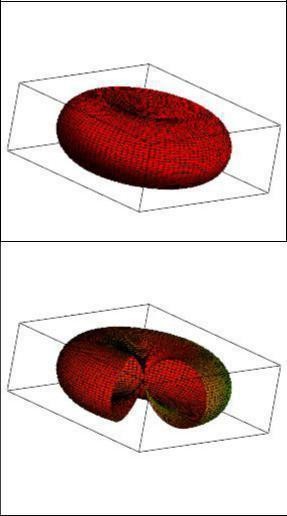 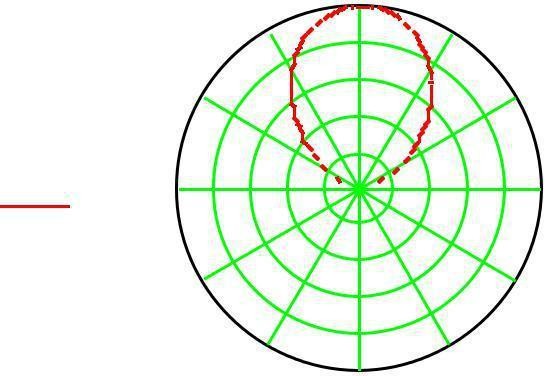 Short dipole power pattern


( X Y Z)
.
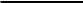 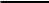 D 1.5
( X Y Z)
.
Thin wire antenna
•Wire diameter is small compared to wavelength •Current  distribution along the wire is no longer constant
2  L
 
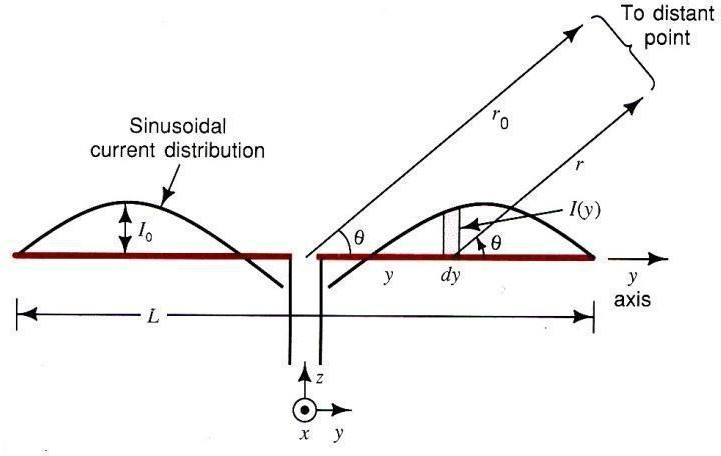 0


e.g. I ( y)  I
sin 
 y


   2
centre - fed dipole
Using field equation for short dipole,
replace the constant current with actual distribution
 L cos 
 L 

j (t r )  cos

  	   cos
 
2
sin
E	 j60I0e


	2  






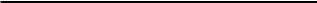 
r


centre - fed dipole, I0  current at feed point
Thin wire pattern
thin wire centre fed dipole power pattern
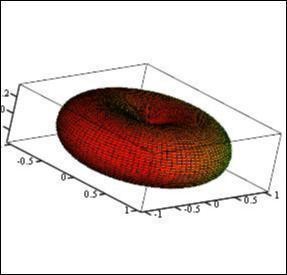 thin wire centre fed dipole power pattern
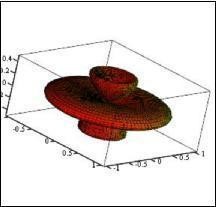 thin wire centre fed dipole power pattern
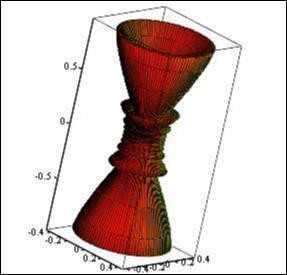 ( X Y Z)
l  1 
2
	 7.735
A
D  1.625
( X Y Z)
l  1.395 
 A  5.097
D  2.466
( X Y Z)
l  10 
 A  1.958
D  6.417
Array of isotropic point sources – beam shaping
Field Pattern of 2 isotropic sources  Power pattern of 2 isotropic sources
Power pattern of 2 isotropic sources
90
90
90
120	60   120	60
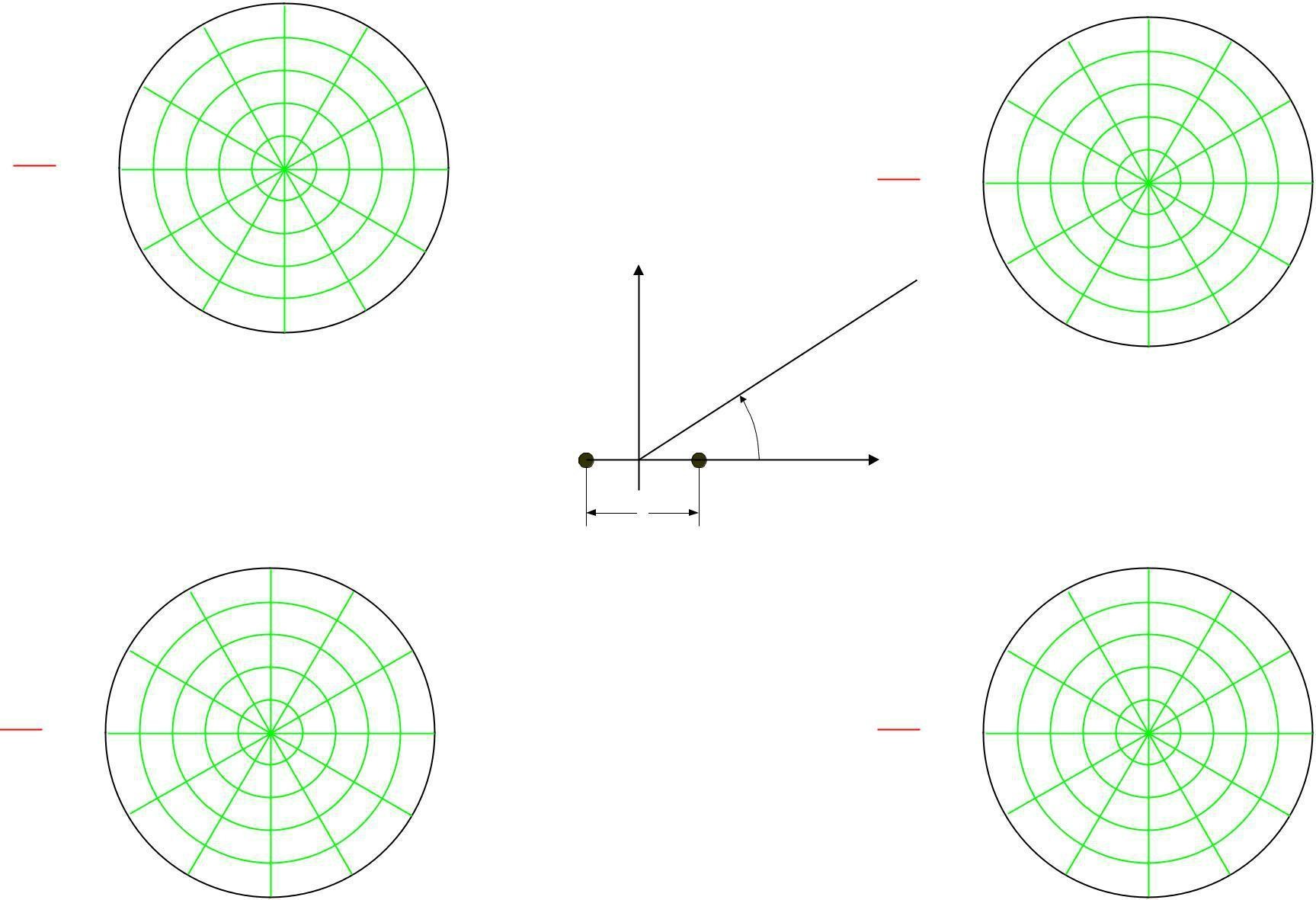 120	60
1.5
30	1
150
30
150
150
30
Ei
P
n
0.5
180
0
0
n
180
0
180
0
210
330
210
330
210
330
y
240
240
300
300
270
240
300

i
270

270



d  12	  45 deg
d  1
  0 deg

2
x
Field Pattern of 2 isotropic sources
Power pattern of 2 isotropic sources
90
120	60
Power pattern of 2 isotropic sources	90
90	120	60
d
120
60
150
1.5
30
1
150
30
150
30
Ei
0.5
0
P
n
P
n
0
180
180
0
180
0
330
210
210
330
210
330
240
300
240
300
240
300
270
i
270

d  1    135 deg 2
270

d  1 
2
  90 deg
Array of isotropic point sources – centre-fed array
2d
 () 	cos()  

n 
sin 	
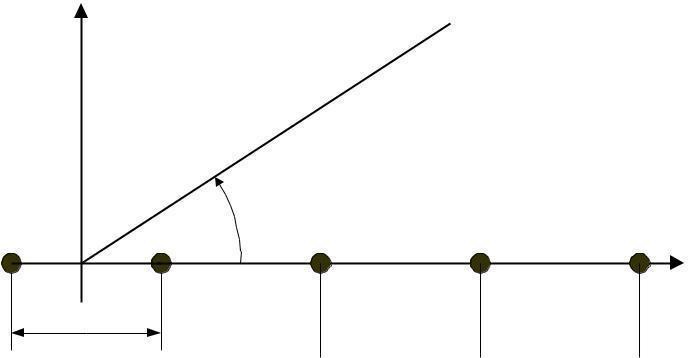 y

x
En ( )  1		2 
n sin  / 2
Field Pattern of n isotropic sources
90
120	60
Field Pattern of n isotropic sources
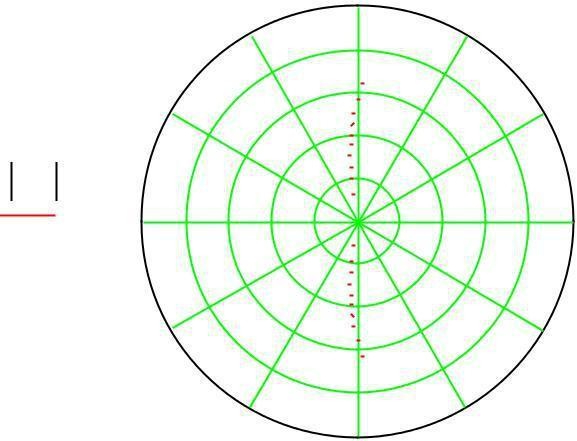 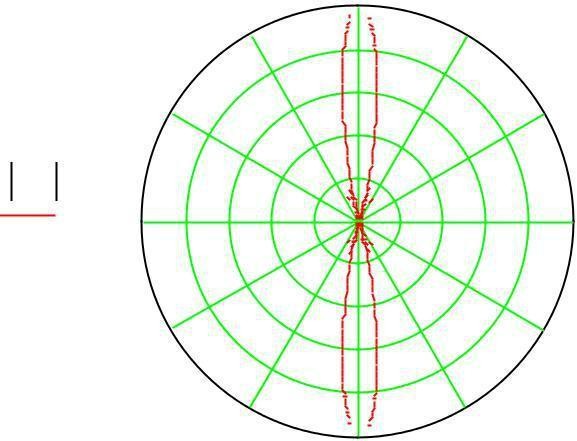 0.8
0.6
0.4
150
30
Ef i
0.2
0
180
0
210
330
240
300
270
i
  0 deg
i
  67.5 deg
n  3
n  8
d  0.5 
d  0.5 
Array of isotropic point sources – end-fired
2d	
 () 	cos1
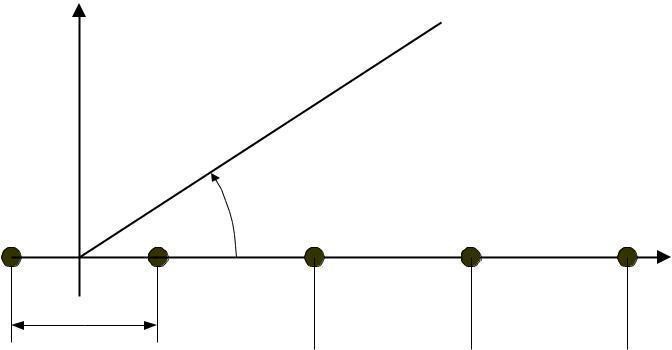 y

n
 n 

  sin 


x
 2
En ( )  sin 	
	2n 
 
sin 	
 2 
end-fired array,n elements power pattern
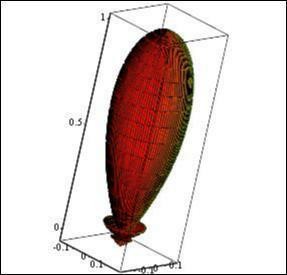 Field End-fired, n isotropic sources
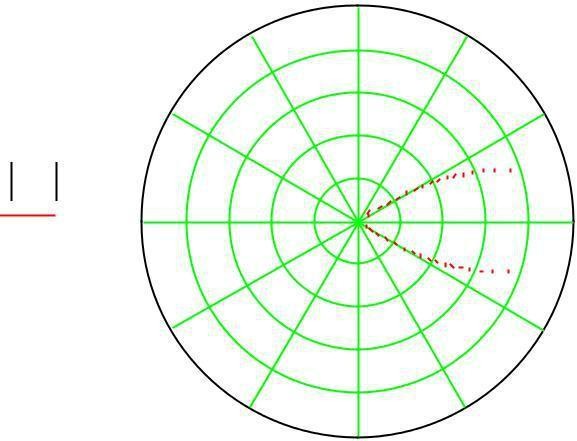 Pattern multiplication
The total field pattern of an array of non-isotropic but similar point  sources is the product of the individual source pattern and the pattern of  an array of isotropic point sources having the same locations,relative  amplitudes and phases as the non-isotropic point sources.
Total field pattern
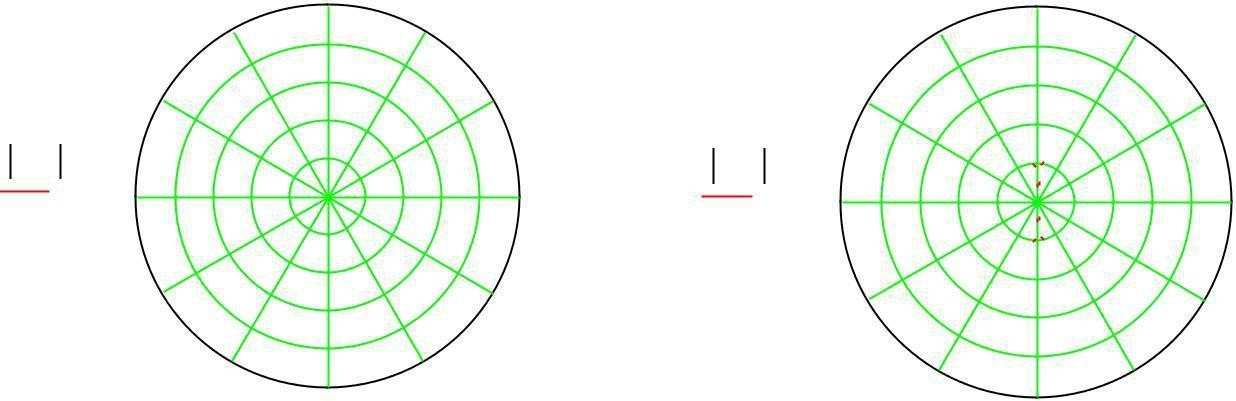 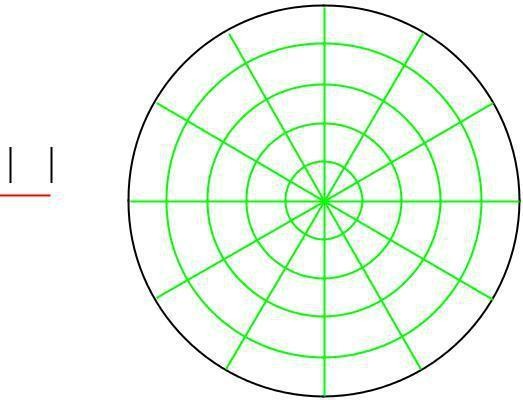 .
i
Total pattern of two primary sources  (each an array of two isotropic  sources) replacing two isotropic  sources (4 sources in total).
Patterns from line and area distributions
When the number of discrete elements in an array becomes  large, it may be easier to consider the line or the aperture  distribution as continuous.

line source:
•2-D aperture source:

E,  f (x, y)e j sin x   cos    y   sin dx dy
aperture
f (x, y)  aperture field distributi on
Fourier transform of aperture illumination  Diffraction limit
HPBW 	 rough estimate only
D
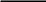 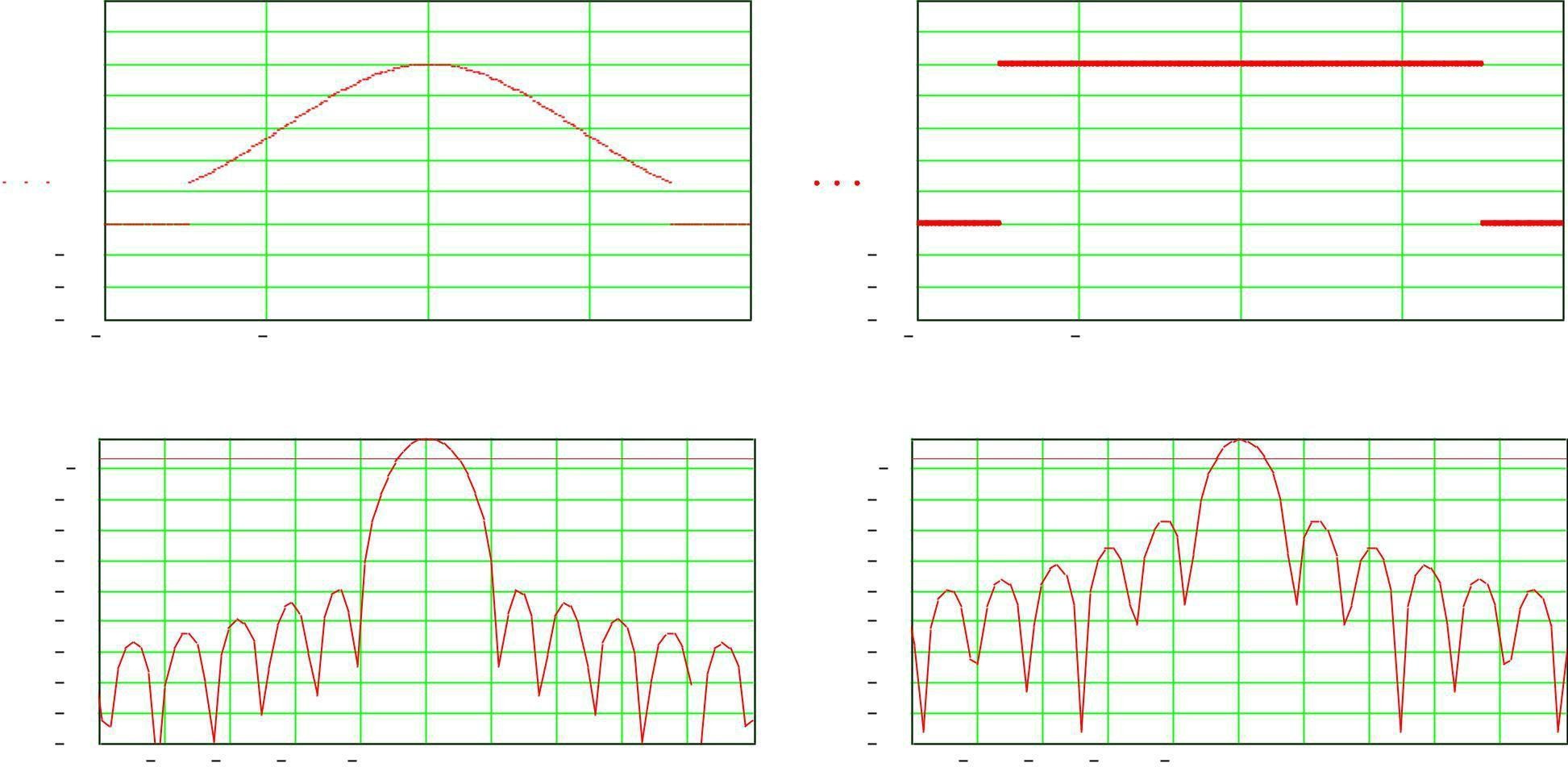 0.6 10
0.6 10
5
0
xp
Far field
5
10
 3
0
5
10
15
20
25
30
35
40
45
50	300	240	180    120	60	0	60	120	180  240	300
angular distance [arcsec]
0
5
10
15
20
25
30
35
40
45

52040310800 120 60 0 60 120 180 240 300 angular distance [arcsec]
ern [dB]
Pow patter
Far field pattern from FFT of Aperture field distribution
Predicted power pattern - SEST 1.3 mm - on axis
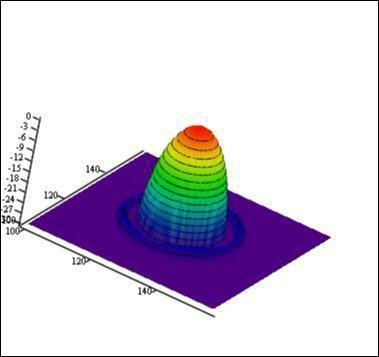 Predicted power pattern - SEST 1.3 mm - off axis 130 mm
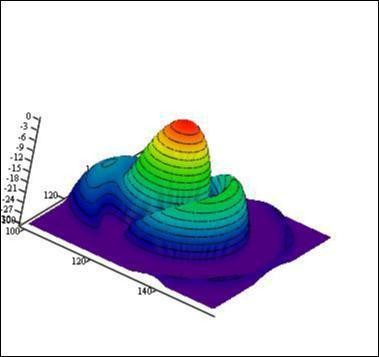 Predicted power pattern - flat illumination
EFN
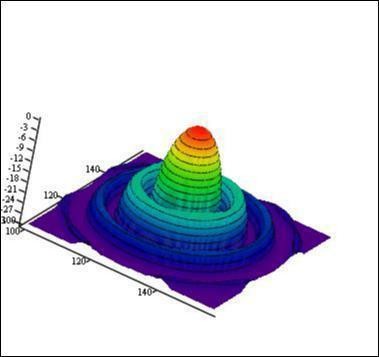 .
EFN
.
EFN
.
Effect of edge taper
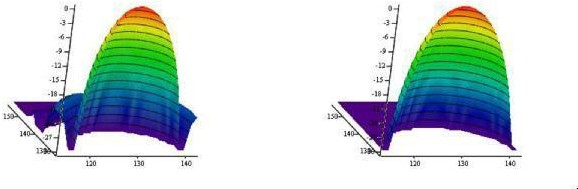 EFN
EFN
.
.
dBi versus dBd
dBi indicates gain vs. isotropic antenna
Isotropic antenna radiates equally well in  all directions, spherical pattern

dBd indicates gain vs. reference half-wavelength dipole
•Dipole has a doughnut shaped pattern with a gain of 2.15 dBi
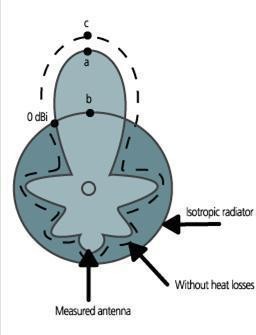 dBi  dBd  2.15 dB
Feed and line matching
The antenna impedance must be matched by the line  feeding it if maximum power transfer is to be achieved
The line impedance should then be the complex
conjugate of that of the antenna
Most feed line are essentially resistive
Signal transmission, radar echo

Transmitting antenna	Aet , Pt , Gt , 
Aer , Pr , Gr
2
Receiving antenna
G
	   2
G P
t t 

4  r 2
G G P
P 
	    	     
4  4  r 
r
t
r t
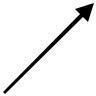 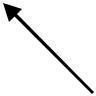 S, power densityEffective receiving area
2
 P G G 4 	r	
2
G 
r
G P	
t 2t
2
3	4
P	 4  r	4  r	4
Radar return
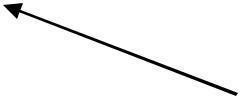 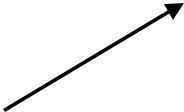 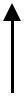 r
t  t	r
Reflected  power density
Effective receiving area
S, power density
  radar cross section (area)
Antenna temperature
Power received from antenna as from a black body or  the radiation resitance at temperature Ta
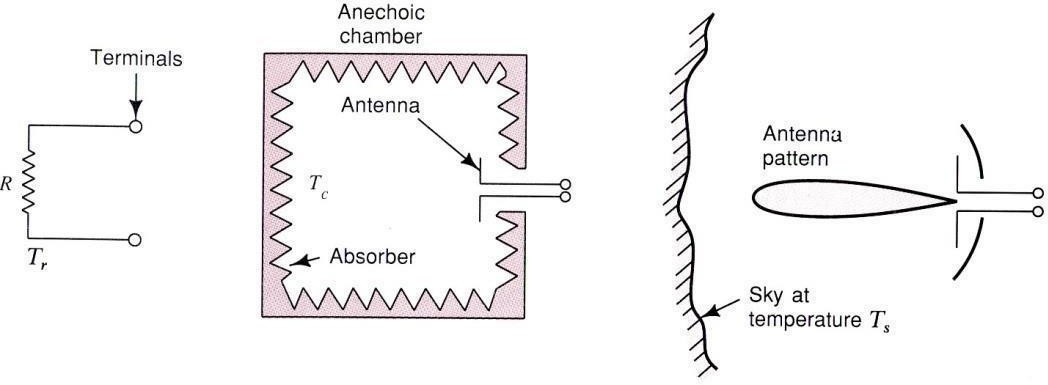 The end
Lecture 10: Antennas
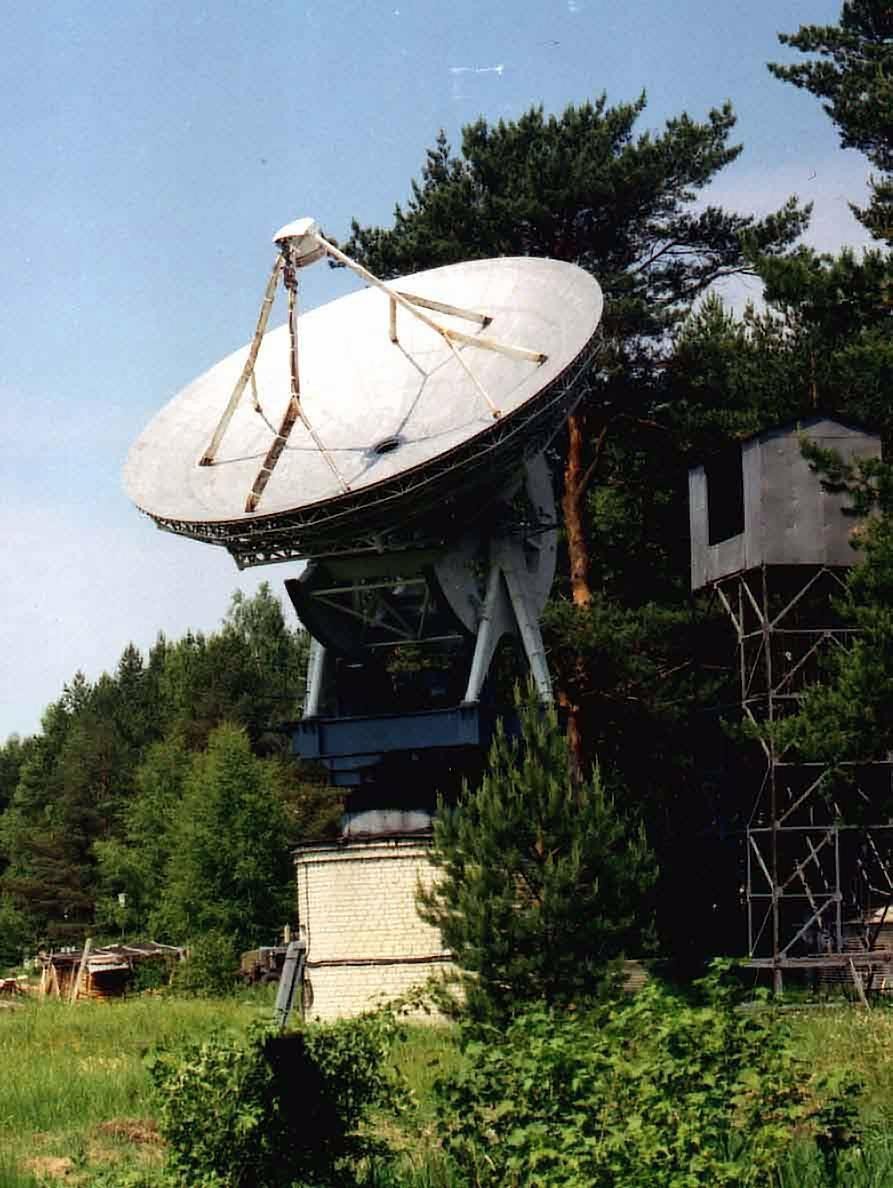 Radiation fundamentals
Recall, that using the Poynting‘s theorem, the total power radiated from  a source can be found as:


s
Which suggests that both electric and magnetic energy will be radiated  from the region.
A stationary charge will NOT radiate EM waves, since a zero current  flow will cause no magnetic field.
In a case of uniformly moving charge, the static electric field:
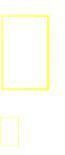 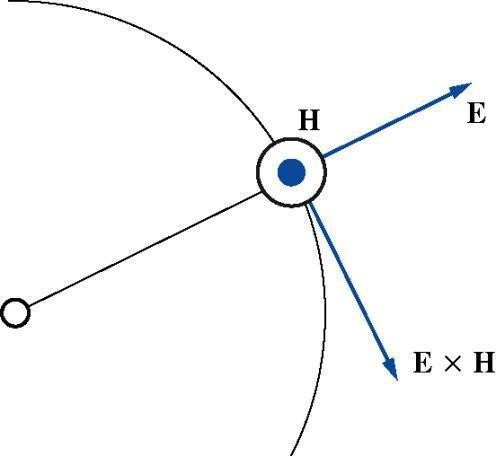 E  Q	  	1 u
2   2
4     x	
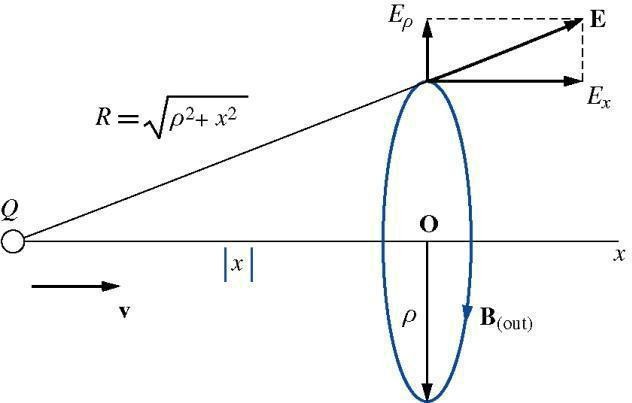 (10. 2. 2)
The magnetic field is:
Q	1
H  4	 2	 x2 v u 
(10.2.3)
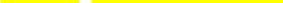 Radiation fundamentals
In this situation, the Poynting vector does not point in the radial direction and  represent a flow rate of electrostatic energy – does not contribute to radiation!

A charge that is accelerated radiates EM waves. The radiated field is:
Et  Q  0 [ a]sin 
(10.3.1)
4 R
Where  is the angle between the point of observation and the velocity of the  accelerated charge and [a] is the acceleration at the earliest time (retarded  acceleration). Assuming that the charge is moving in vacuum, the magnetic  field can be found using the wave impedance of the vacuum:
H	  Q[ a]sin 
(10.3.2)
t
4 cR
And the Poynting vector directed radially outward is:
Radiation fundamentals
A current with  a time-harmonic variation (AC current) satisfies this requirement.
Example 10.1: Assume that an antenna could be described as an ensemble of
N oscillating electrons with a frequency  in a plane that is orthogonal to the
distance R. Find an expression for the electric field E that would be detected  at that location.
0
The maximum electric field is when  = 90	:
	 dJ 
 	0 		
E 
NQ	
	0 
dv

 
(10.4.1)
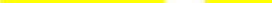 R  dt 
4 R  dt 
4
Where we introduce the electric current density J = NQv of the oscillating current.  Assuming that the direction of oscillation in the orthogonal plane is x, then
m
dt
Radiation fundamentals
The current density will become:
J (t )   NQxm cost
Finally, the transverse electric field is
(10.5.1)
E ( R , t )   2 NQxm 0 sin t
(10.5.2)
The electric field is proportional to the square of frequency implying  that radiation of EM waves is a high-frequency phenomenon.
Infinitesimal electric dipole
antenna
We assume the excitation as  a signal at the frequency ,  which results in a time-  harmonic radiation.
The length of the antenna L is  assumed to be much less  than the wavelength:
. Typically: L <
/50. The antenna is also  assumed as very thin:
.
The current along the antenna
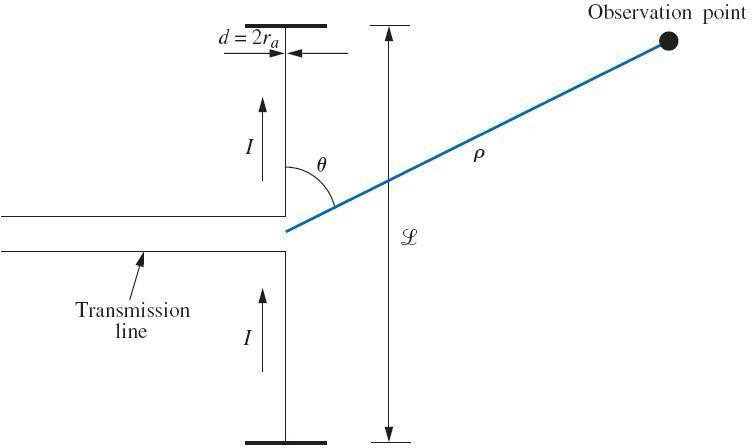 I 	dQ
is assumed as	:
(10.6.1)
For a time-harmonic excitation:
I ( r )  jQ ( r)
(10.6.2)
Infinitesimal electric  dipole antenna
The vector potential can be computed as:
(10.7.1)
With the solution that can be found in the form:
A( r , t )  0  J ( r ', t  R c) dv '
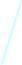 (10.7.2)
4
R
v
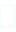 Assuming a time-harmonic current density:
 j (t  k R)
J r ', t  R c   J (r ')e
The distance from the center of the dipole R = r and k is the wave number.  The volume of the dipole antenna can be approximated as dv’ = Lds’.
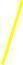 (10.7.3)
Infinitesimal electric dipole  antenna
Considering the mentioned assumptions and simplifications, the  vector potential becomes:
jkr



 IL  e
A( r )  uz	0

(10.8.1)
4		r
This infinitesimal antenna with the current element IL is also known as a
.

Assuming that the distance from the antenna to the observer is much greater  than the wavelength ( ), i.e. r >> , let us find the components of the field  generated by the antenna. Using the spherical coordinates:
u z	 cos  ur	sinu
(10.8.2)
Infinitesimal electric dipole  antenna
The components of the vector potential are:
 IL e jkr
(10.9.1)
A  A ( r) cos  	 	 cos
0
4
r
r	z
 IL e jkr
A   A ( r) sin   
	z
(10.9.2)
0	 	 sin
4	r
A  0
The magnetic field intensity can be computed from the vector potential  using the definition of the curl in the SCS:
(10.9.3)
1   rA 
I ( z)
4
1
A 
 
	1	1   jkr
k	sin 		 e

2
H ( r ) 
 A 


r
 u  
 jkr 
u	(10.9.4)
2

r


 0
 ikr
0 r 
Infinitesimal electric dipole  antenna
Which can be rewritten as
Hr	 0
 jkIL e  jkr
(10.10.1)
H 
sin
4	r
(10.10.2)
H  0
(10.10.3)
Note: the equations above are approximates derived for the far field assumptions.  The electric field can be computed from Maxwell‘s equations:
1   H  sin 	1 rH 
1	1 

u 
 

E ( r ) 	 H ( r ) 	  	  	u
  	
r	r
(10.10.4)
j 0
j 0  r sin	

r
Infinitesimal electric  dipole antenna
The components of the electric field in the far field region are:
(10.11.1)


(10.11.2)

(10.11.3)
where
Z 0   E ( r) 
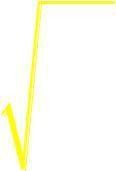 0  377 

0
(10.11.4)
H  ( r)
is the wave impedance of vacuum.
Infinitesimal electric  dipole antenna
The angular distribution of the radiated fields is called the
.
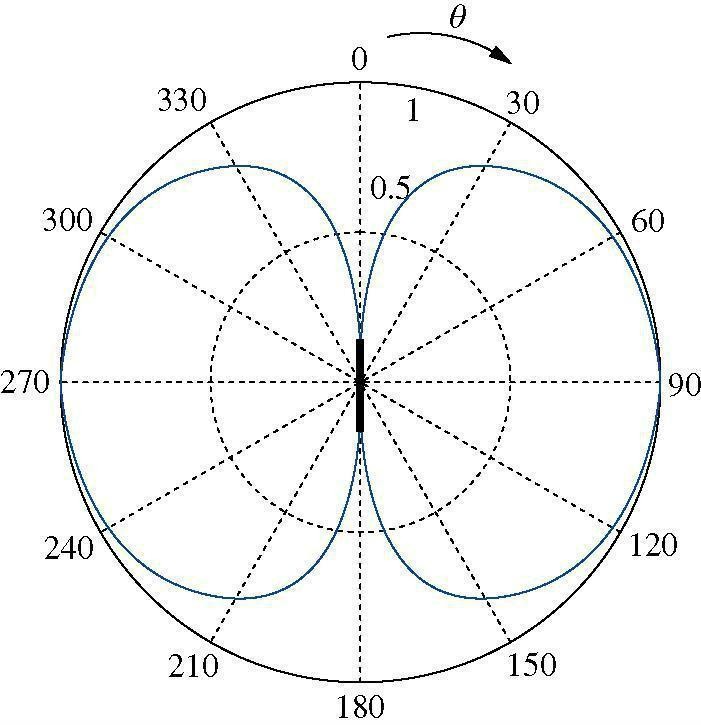 Both, electric and magnetic fields depend on
0
the angle and have a maximum when  = 90
(the direction perpendicular to the dipole axis)
and a minimum when  = 0	.
The blue contours depicted are called lobes. They  represent the antenna‘s radiation pattern. The lobe  in the direction of the maximum is called the
0
, while any others are called	.
is a minimum value that occurs
A
between two lobes.
0	0
For the radiation pattern shown, the main lobes are at 90	and 270	and
0	0
nulls at 0	and 180	.
Lobes are due to the constructive and destructive interference.
Infinitesimal electric dipole  antenna
0
Every null introduces a 180	phase shift.
In the far field region (traditionally, the region of greatest interest) both field  components are transverse to the direction of propagation. The radiated power:
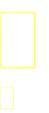  Z 0 k 2 I av L 2  sin 3  d   Z 0k 2 I av L2   1  sin 2   d (cos  )
16	16
0
0
We have replaced the constant current by the averaged current  accounting for the fact that it may have slow variations in space.
Infinitesimal electric dipole  antenna
Example 10.2: A small antenna that is 1 cm in length and 1 mm in diameter is  designed to transmit a signal at 1 GHz inside the human body in a medical  experiment. Assuming the dielectric constant of the body is approximately 80  (a value for distilled water) and that the conductivity can be neglected, find the  maximum electric field at the surface of the body that is approximately 20 cm  away from the antenna. The maximum current that can be applied to the  antenna is 10 A. Also, find the distance from the antenna where the signal will  be attenuated by 3 dB.

The wavelength within the body is:
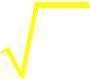 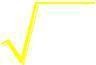 The characteristic impedance of theZbody is:
Zc 	0  377  42 

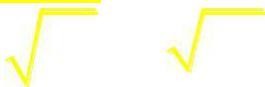 80
r
Infinitesimal electric  dipole antenna
Since the dimensions of the antenna are significantly less than the  wavelength, we can apply the far field approximation for  = 90	, therefore:
0
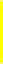 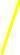 An attenuation of 3 dB means that the power will be reduced by a factor of
2. The power is related to the square of the electric field. Therefore, an  attenuation of 3 dB would mean that the electric field will be reduced by  a square root of 2. The distance will be

r1 	2r  1.41  0.2  0.28 m
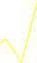 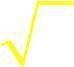 Finite electric dipole antenna
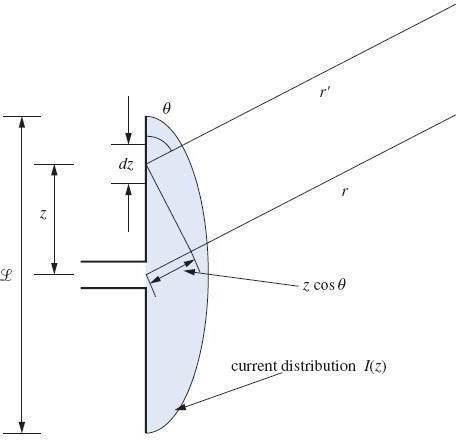 Finite electric dipole consists of  two thin metallic rods of the total  length L, which may be of the order  of the free space wavelength.

Assume that a sinusoidal  signal generator working at the  frequency  is connected to  the antenna. Thus, a current  I(z) is induced in the rods.
We assume that the current is zero  at the antenna‘s ends (z = L/2)  and that the current is symmetrical  about the center (z = 0).
The actual current distribution  depends on antenna‘s length,  shape, material, surrounding,…
Finite electric dipole antenna
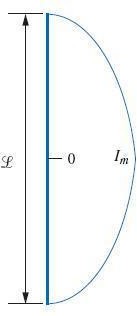 A reasonable approximation for the current distribution is
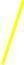 Far field properties, such as the radiated power, power  density, and radiation pattern, are not very sensitive to the  choice of the current distribution. However, the near field  properties are very sensitive to this choice.

Deriving the expressions for the radiation pattern of this antenna,  we represent the finite dipole antenna as a linear combination of  infinitesimal electric dipoles. Therefore, for a differential current  element I(z)dz, the differential electric field in a far zone is
jZ 0k
4
jkr '
e
dE	
I ( z ) dz

sin
r '
(10.17.2)
Finite electric dipole antenna
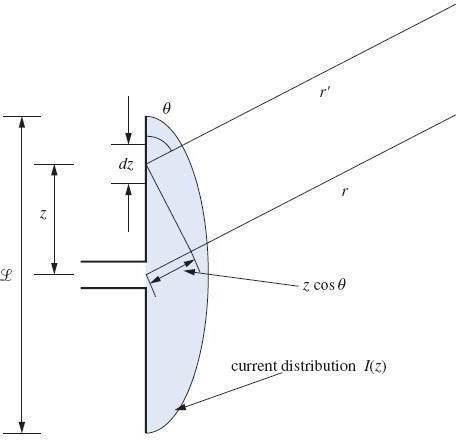 The distance can be expressed as:

r ' 	r 2  z 2  2rz cos   r  z cos (10.18.1)
This approximation is valid since r >> z
Replacing r’ by r in the amplitude term will  have a very minor effect on the result.
However, the phase term would be changed  dramatically by such substitution! Therefore,
we may use the approximation r’  r in the  amplitude term but not in the phase term.

The EM field radiated from the antenna can be calculated by selecting the  appropriate current distribution in the antenna and integrating (11.17.2) over z.
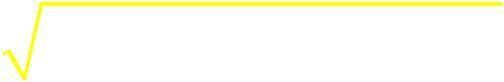 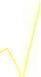 jkr
	 L
	 2
k sin e
 ikz cos
e


Z	I
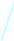 L 2

L 2

0	m
E  Z 0 H   j
z
dz
(10.18.2)
sin  k 
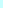 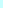 4
r
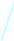 Finite electric dipole antenna
e jkz cos  cos kz cos    j sin kz cos 
(10.19.1)
Since
and the limits of integration are symmetric about the origin, only a
―non-odd‖ term will yield non-zero result:
Z 0 I mk sin e  jkr L 2

 cos kz cos dz

	 L
	sin  k 	
	 2
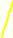 (10.19.2)
z
E  j 2
4
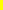 r
0
The integration results in:
E	 j 60 I	 e  jkr  F ( )
(10.19.3)
	m
Where F() is the radiation pattern:
r
 kL
	 kL 
cos  	 cos 	
cos 
 2			2 
sin 2	
F    F1   F a    sin 
 kL		 kL 
cos    cos 	
cos 
	 2			2 
(10.19.4)
sin
Finite electric dipole antenna
The first term, F1() is the radiation characteristics of one of the elements used  to make up the complete antenna –	.
The second term, Fa() is the array (or space) factor – the result of adding all  the radiation contributions of the various elements that form the antenna array  as well as their interactions.
The E-plane radiation patterns for dipoles of different lengths.
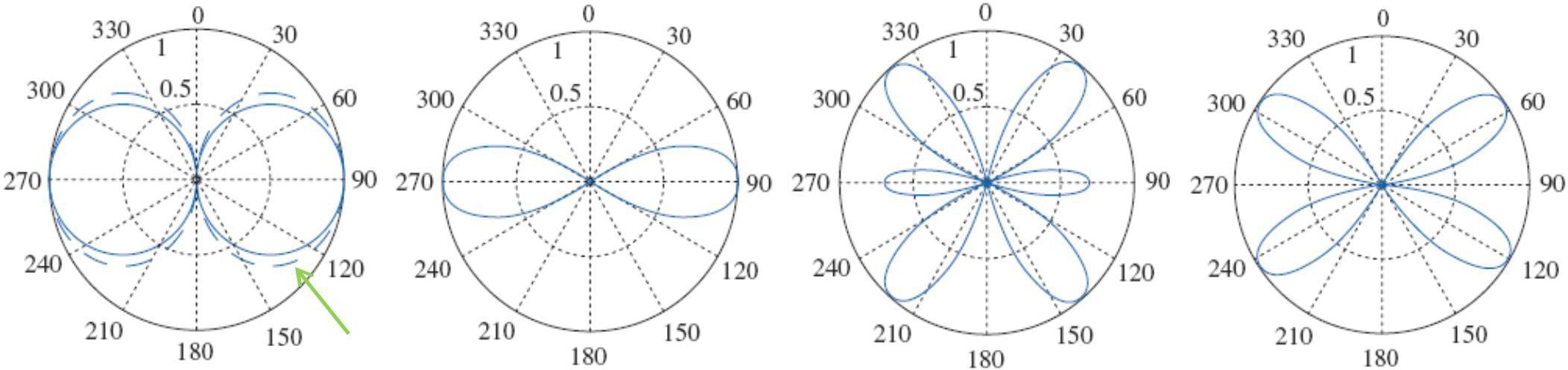 infinitesimal dipole
L = /2	L = 	L = 3/2	L = 2
If the dipole length exceeds wavelength, the location of the maximum shifts.
Loop antenna
A loop antenna consists of a  small conductive loop with a  current circulating through it.
We have previously discussed that  a loop carrying a current can  generate a magnetic dipole  moment. Thus, we may consider  this antenna as equivalent to a  magnetic dipole antenna.
If the loops circumference C < /10
The antenna is called . If C is in order of  or larger, the antenna is . Commonly,  these antennas are used in a frequency
band from about 3 MHz to about 3 GHz. Another application of loop antennas  is in magnetic field probes.
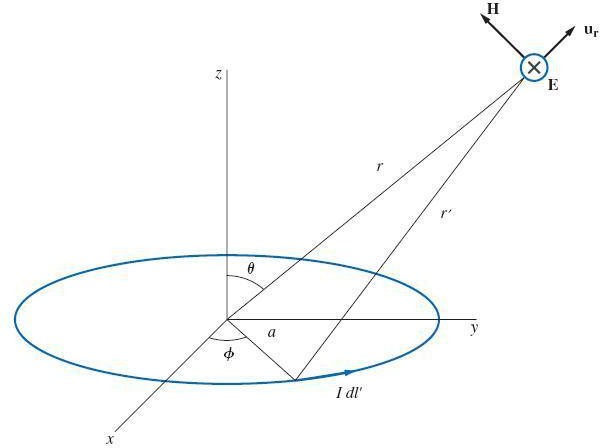 Loop antenna
Assuming that the antenna carries a harmonic current:
i (t )  I cos t
ka   2 a  1

and that
The retarded vector potential can be found as:
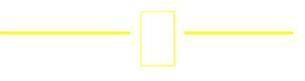 If we rewrite the exponent as:
e  jkr '  e  jkr e  jk ( r '  r )  e  jkr 1  jk ( r ' r)
where we assumed that the loop is small: i.e. a << r, we arrive at

e	 1   jkr  

 ik  dl 'u
	I
0
dl '
jkr
A( r ) 
(10.22.1)

(10.22.2)
(10.22.3)
(10.22.4)
(10.22.5)
Loop antenna
Evaluating the integrals, we arriveeat the following expression:
1 jkr 
r 2
2k	 jkr
jkr
2
e
sin u
4	r
sin u
(10.23.1)
I	a
I	a

0
0
A( r ) 
 j


4
Recalling the magnetic dipole moment:
m  I  a 2uz
(10.23.2)
Therefore, the electric and magnetic fields are found as

mke
jkr
H	 
sin

(10.23.3)
0
4 Z 0r
E   Z 0 H    0mke jkr
4 r
sin
(10.23.4)
We observe that the fields are similar to the fields of short  electric dipole. Therefore, the radiation patterns will be the same.
Antenna parameters
In addition to the radiation pattern, other parameters can be used to  characterize antennas. Antenna connected to a transmission line can  be considered as its load, leading to:


We consider the antenna to be a load impedance ZL  of a transmission line of length L with the characteristic  impedance Zc. To compute the load impedance,
we use the Poynting vector…
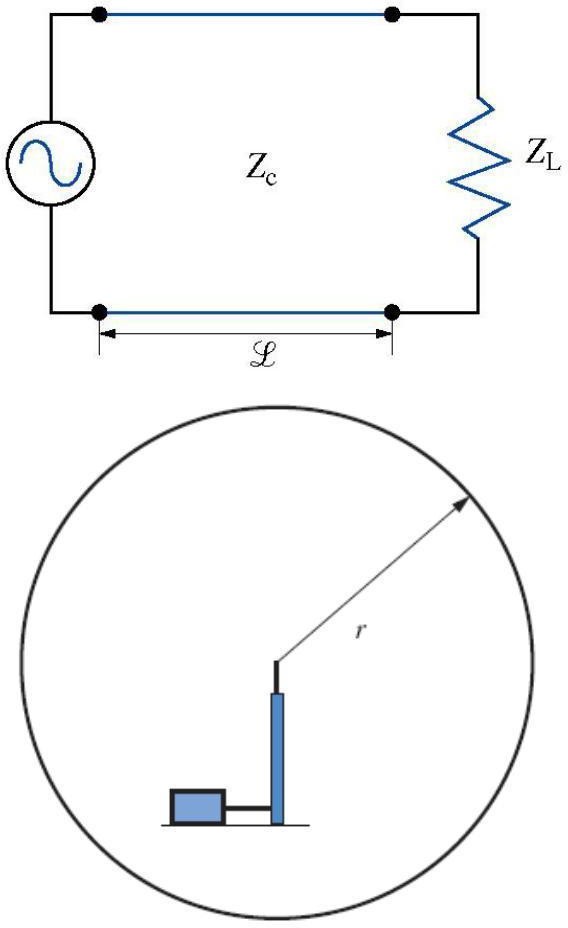 If we construct a large imaginary sphere of radius r  (corresponding to the far region) surrounding the  radiating antenna, the power that radiates from the  antenna will pass trough the sphere. The sphere‘s
radius can be approximated as r  L /2.
2
Antenna parameters
The total radiated power is computed by integrating the time-average  Poynting vector over the closed spherical surface:
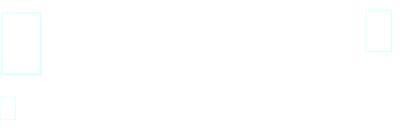 Notice that the factor ½ appears since we are considering power averaged over  time. This power can be viewed as a ―lost power‖ from the source‘s concern.
Therefore, the antenna is ―similar‖ to a resistor connected to the source:
where I0 is the maximum amplitude of the current at the input of the antenna.
Antenna parameters: Example
Example 10.3: Find the radiation resistance of an infinitesimal
dipole. The radiated power from the Hertzian dipole is computed as:
rad
12
Using the free space impedance and assuming a uniform current distribution:
2
2  L  2  I
2  L 2
	
  av 
Rrad  80
 80
	
(10.26.2)
      I0 	  
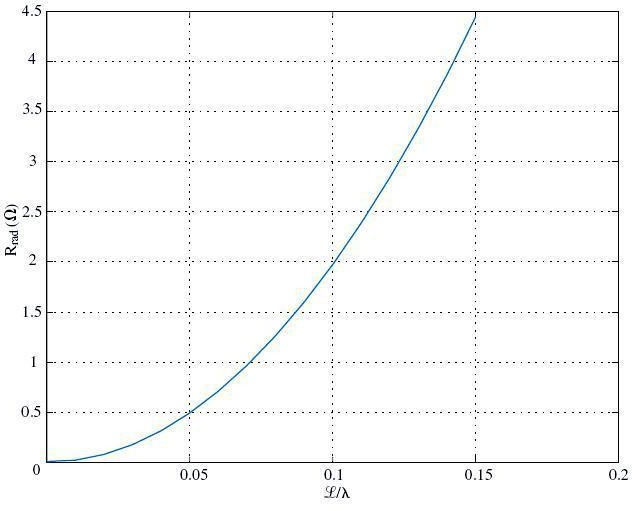 Assuming a triangular current distribution, the radiation  resistance will be:
2

 L
2
R	 20
rad
		(10.26.3)
  
Small values of radiation resistance suggest  that this antenna is not very efficient.
Antenna parameters
For the small loop antennas, the antennas radiation resistance, assuming  a uniform current distribution, will be:


For the large loop antennas (ka >> 1), no simple general expression  exists for antennas radiation resistance.
Example 10.4: Find the current required to radiate 10 W from a  loop, whose circumference is /5.
We can use the small loop approximation since ka = 2a/ = 0.2. The resistance:
R	 20 2  0.2 4  0.316 
rad
The radiated power is:
I ()2
P	  1 R
2
rad
rad
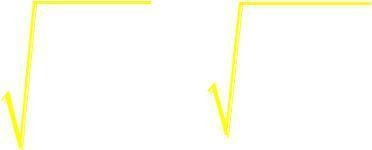 rad    
	I () 
2 10   7.95 A
R
rad
0.316
Antenna parameters
The equation (10.25.1) for a radiated power can also be written as an  integral over a solid angle. Therefore, we define the
I ( ,  )  r 2 Sr ( , )
as
(10.28.1)
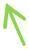 The power radiated is then:
Time-averaged radial component of a Poynting vector
Prad    I ( , )d
4
as
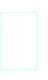 (10.28.2)
Introducing the
I	( , )   I ( , )
(10.28.3)
n
I ( , )max
The
of the antenna is
 A    I n (
4 
 I n
2  	

d 	( ,  ) sin  d
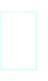 ,  ) d  
(10.28.4)
00
Antenna parameters
It follows from the definition that for an isotropic (directionless – radiating the  equal amount of power in any direction) antenna, In(,) = 1 and the beam  solid angle is A = 4.
We introduce the	of the antenna:
D  I ( , )max 	4	 4
(10.29.1)
Prad 4	 In (,)d	A
4

Note: since the denominator in (10.29.1) is always less than 4, the  directivity	.
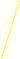 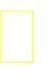 Antenna parameters: Example
Example 10.5: Find the directivity of an infinitesimal (Hertzian)
dipole. Assuming that the normalized radiation pattern is
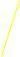 Note: this value for the directivity is approximate. We conclude that for  the short dipole, the directivity is D = 1.5 = 10lg(1.5) = 1.76 dB.
Antenna parameters
equals directivity. However, real antennas always have losses, among  which the main types of loss are losses due to energy dissipated in the  dielectrics and conductors, and reflection losses due to impedance  mismatch between transmission lines and antennas.
Antenna parameters
is associated with the lobes in the antenna pattern. It is defined as  the angular separation between two identical points on the opposite sides of the  main lobe.
The most common type of beamwidth is the (HPBW). To find HPBW, in the  equation, defining the radiation pattern, we set power equal to 0.5 and solve it for  angles.
Another frequently used measure of beamwidth is the
, which is the angular separation between the first nulls on either sides  of the main lobe.
Beamwidth defines the resolution capability of the antenna: i.e., the ability  of the system to separate two adjacent targets.
For antennas with rotationally symmetric lobes, the directivity can be approximated:
4
D 
(10.32.1)
 
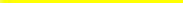 HP	HP
Antenna parameters: Example
Example 10.6: Find the HPBW of an infinitesimal (Hertzian) dipole.

Assuming that the normalized radiation pattern is
In ( ,  )  sin2 
and its maximum is 1 at  = /2. The value In = 0.5 is found at the angles 
= /4 and  = 3/4. Therefore, the HPBW is HP = /2.
Antenna parameters
Antennas exhibit a property of : the properties of an antenna are the same  whether it is used as a transmitting antenna or receiving antenna.
For the receiving antennas, the can be loosely defined as a ratio of the  power absorbed by the antenna to the power incident on it.
More accurate definition: ―in a given direction, the ratio of the power at the  antenna terminals to the power flux density of a plane wave incident on the  antenna from that direction. Provided the polarization of the incident wave is  identical to the polarization of the antenna.‖

The incident power density can be found as:
E 2  	  E2
Sav  	
(10.34.1)
2 Z0
240
Antenna parameters
Assuming that the antenna is matched with the transmission line,  the power received by the antenna is
where Ae is the
of the antenna.
Maximum power can be delivered to a load impedance, if it has a value that is
*
complex conjugate of the antenna impedance: ZL = ZA . Replacing the  antenna with an equivalent generator with the same voltage V and impedance  ZA, the current at the antenna terminals will be:
V
I0 
(10.35.2)
Z A	 ZL
Since ZA + Z
* = 2R	, the maximum power dissipated in the load is
A	A
	
V 2
2
2
0 L
1
1	 	V
P		I
L
R		
 R	
(10.35.3)
L
*
2   Z A  Z A 
8RA
2
Antenna parameters
For the Hertzian dipole, the maximum voltage was found as EL and the antenna
2	2
resistance was calculated as 20	(L/)	. Therefore, for the Hertzian dipole:
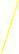 Therefore, for the Hertzian dipole:
In general, the effective area of the antenna is:
Antenna parameters
Assuming that both antennas are in the far  field region and that antenna A transmit to  antenna B. The gain of the antenna A in the
direction of B is Gt, therefore the  average power density at the receiving  antenna B is
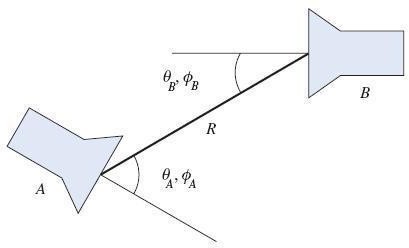 PG G 2
       tt r	

4 R 2
2
The power received by the antenna B is:
P S	A		Pt
(10.37.2)
G 
4 R 2 Gt
r	av	e ,r
4 r
The	(ignoring polarization and impedance mismatch) is:
P	G G 2
r  	t	r	
e , t e ,r
2 R2
(10.37.3)
Pt	4 R2
Antenna arrays
It is not always possible to design a single antenna with the radiation  pattern needed. However, a proper combination of various types of  antennas might yield the required pattern.
An is a cluster of antennas arranged in a specific physical configuration  (line, grid, etc.). Each individual antenna is called an
. We initially assume that all array elements (individual antennas)  are identical. However, the excitation (both amplitude and phase) applied to  each individual element may differ. The far field radiation from the array in a  linear medium can be computed by the superposition of the EM fields  generated by the array elements.

We start our discussion from considering a  (elements are located in a straight line) consisting of  two elements excited by the signals with the same  amplitude but with phases shifted by .
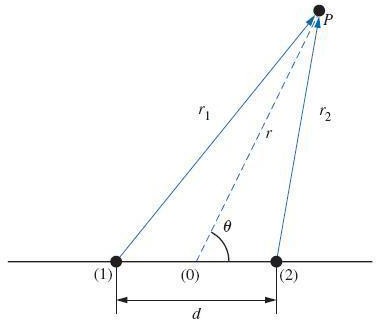 Antenna arrays
The individual elements are characterized  by their element patterns F1(,).
At an arbitrary point P, taking into account  the phase difference due to physical  separation and difference in excitation,
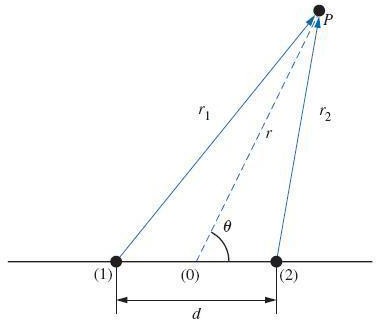 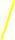 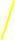 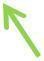 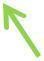 The phase center is assumed at the array center. Since the elements are identical
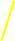 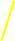 Relocating the phase center point only changes the phase of the result but  not its amplitude.
Antenna arrays
where the array factor is:
 kd cos   
(10.40.2)

	2	
( , )  cos 
a
Here  is the phase difference between two antennas. We notice that the  array factor depends on the array geometry and amplitude and phase of the  excitation of individual antennas.
Antenna arrays: Example
Example 10.7: Find and plot the array factor for 3 two-element antenna  arrays, that differ only by the separation difference between the elements,  which are isotropic radiators. Antennas are separated by 5, 10, and 20 cm  and each antenna is excited in phase. The signal‘s frequency is 1.5 GHz.
The separation between elements is normalized by the wavelength via
  kd 2   d 
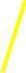 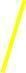 Normalized separations  are /4, /2, and . Since  phase difference is zero (
= 0) and the element  patterns are uniform  (isotropic radiators), the  total radiation pattern F()
= Fa().
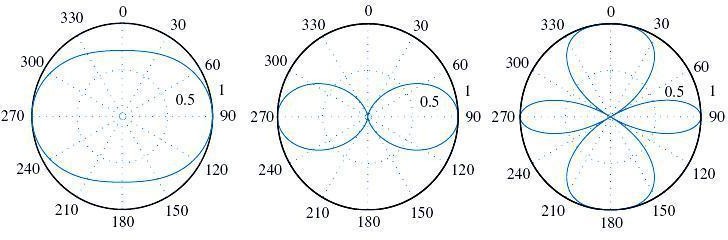 Antenna arrays
Another method of modifying the radiation pattern of the array is to change  electronically the phase parameter  of the excitation. In this situation, it is  possible to change direction of the main lobe in a wide range: the antenna is  scanning through certain region of space. Such structure is called a
.
We consider next an antenna array with more identical elements.
There is a linearly progressive  phase shift in the excitation  signal that feeds N elements.
The total field is:
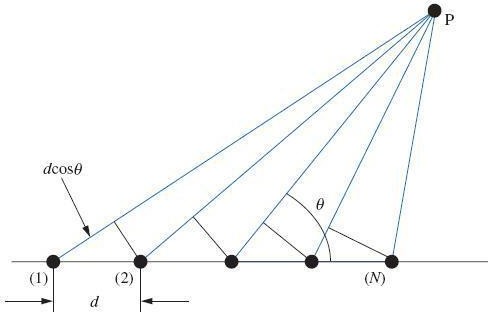 
j	j ( N 1) 
E ( r )  E0 ( r ) 1  e	 ...  e

(10.42.1)
Utilizing the following relation:
N 1	N
1 q
q
n   	
1 q

(10.42.2)
n0
Antenna arrays
the total radiated electric field is
E  E 1 e jN
(10.43.1)
0  1  e j
Considering the magnitude of the electric field only and using
1  e j    2 je j 2 sin    2 sin 
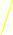 2
 N		  

 2 
(10.43.2)
2
we arrive at
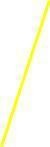 (10.43.3)
E ( )  E0 sin 	 sin 
	2	
  kd cos  
where
(10.43.4)
 is the progressive phase difference between the elements. When  = 0:
E ( )  Emax	 NE0
(10.43.5)
Antenna arrays
 N 
The
:

sin 
 2	
Fa ( ) 
  

 2 
(10.44.1)
N sin 
The angles where the first null occur in the numerator of (10.43.1)  define the beamwidth of the main lobe. This happens when
   k 2 N ,
k	is integer
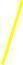 (10.44.2)
Similarly, zeros in the denominator will yield maxima in the pattern.
Antenna arrays
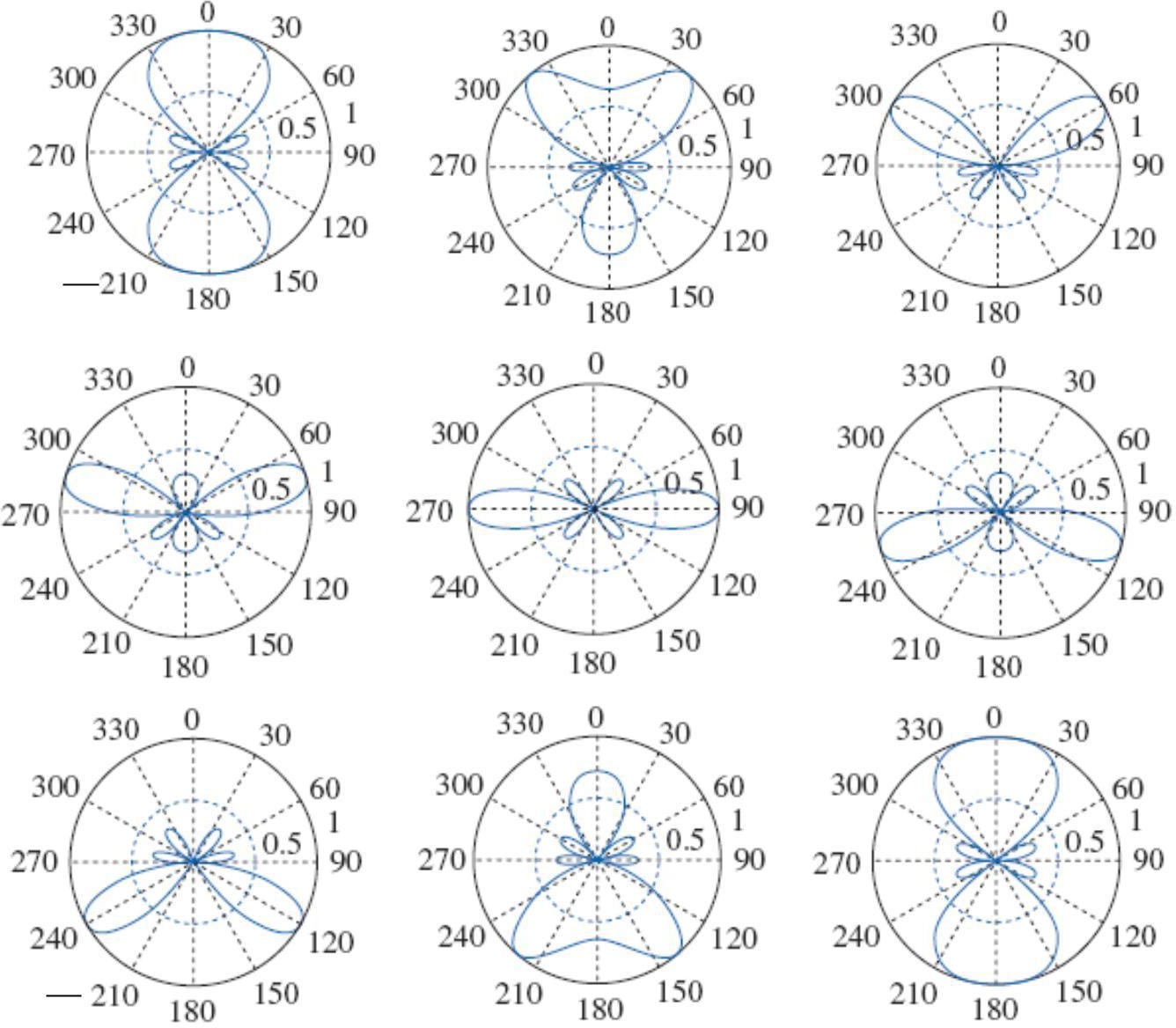 Field patterns of a  four-element (N = 4)  phased-array with  the physical  separation of the  isotropic elements d
= /2 and various  phase shift.
4 
   4
   3
4
    2
4

   4
2 
 
   3
4
   4
4
4
Antenna arrays
Another method to analyze behavior of a phase-array is by considering a
of its elements.

Let us consider a three-element array shown. The elements are excited in  phase ( = 0) but the excitation amplitude for the center element is twice the
.
amplitude of the other elements. This system is called a
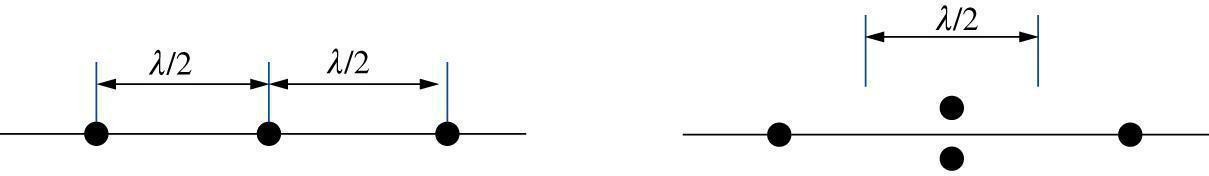 Because of this type of excitation, we can assume that this three-element array is  equivalent	to	2	two-element	arrays	(both	with	uniform	excitation	of	their
elements) displaced by /2 from each other. Each two-element array will have a
radiation pattern:


cos	

F ( )  cos
1
(10.46.1)

 2
Antenna arrays
Next, we consider the initial three-element binomial array as an equivalent  two-element array consisting of elements displaced by /2 with radiation  patterns (10.46.1). The array factor for the new equivalent array is also  represented by (10.46.1). Therefore, the magnitude of the radiated field in  the far-zone for the considered structure is:

cos 

 

 2
2
F ( )  F1 ( ) FA ( )  cos
(10.47.1)
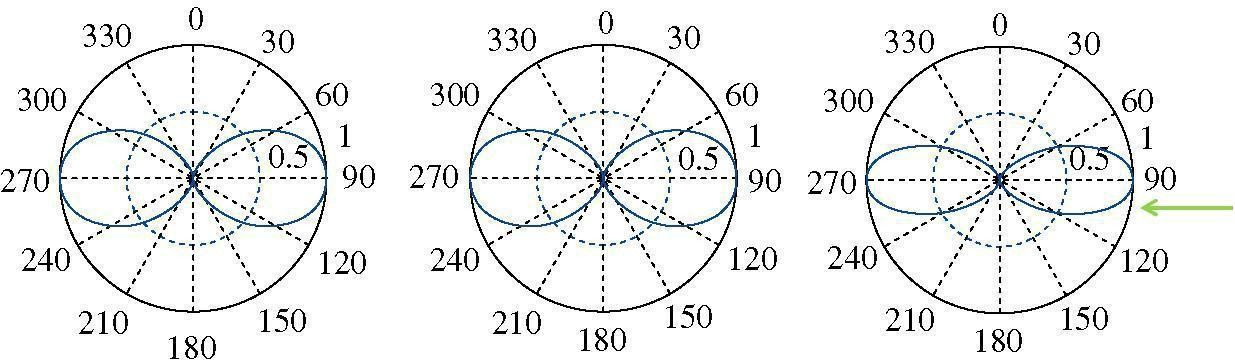 Element pattern F1()
Array factor FA()
Antenna pattern F()
Antenna arrays (Example)
Example 10.8: Using the concept of multiplication of patterns (the one we just  used), find the radiation pattern of the array of four elements shown below.
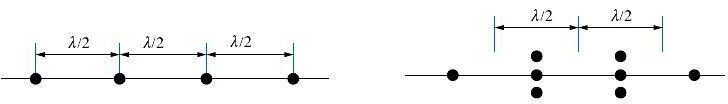 This array can be replaced with an array of two elements containing three  sub-elements (with excitation 1:2:1). The initial array will have an excitation  1:3:3:1 and will have a radiation pattern, according to (10.40.1), as:
 
 2

cos  


cos 

	2  

	 2
3  

 2
 cos
F ( )  cos 
cos   cos
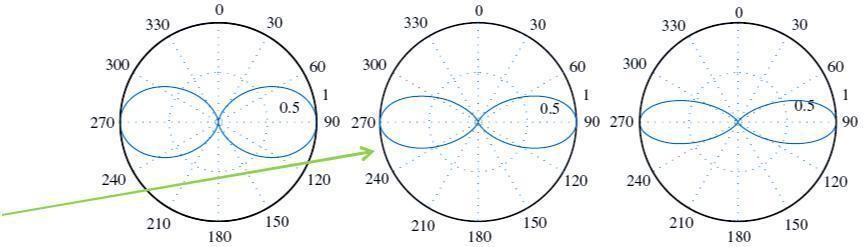 Antenna arrays
Continuing the process of adding elements, it is possible to synthesize a  radiation pattern with arbitrary high directivity and no sidelobes if the excitation
amplitudes of array elements correspond to the coefficients of binomial series.
th
This implies that the amplitude of the k	source in the N-element
binomial array is calculated as
It can be seen that this array will be symmetrically excited:
Therefore, the resulting radiation pattern of the binomial array of
N elements separated by a half wavelength is

cos 

N 1  

 2
F ( )  cos
(10.49.3)
Antenna arrays
During the analysis considered so far, the effect of between the elements of the  antenna array was ignored. In the reality, however, fields generated by one  antenna element will affect currents and, therefore, radiation of other elements.

Let us consider an array of two dipoles with lengths L1
and L2. The first dipole is driven by a voltage V1 while  the second dipole is passive. We assume that the
currents in both terminals are I1 and I2 and the following
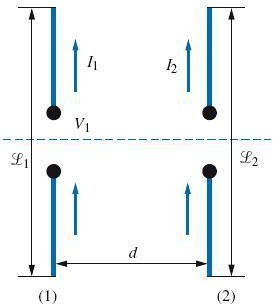 circuit relationshold: 
Z	I	Z	I	V
11 1
12	2	1
(10.50.1)
Z 21 I1  Z 22 I2	 0
where Z11 and Z22 are the self-impedances of antennas
(1) and (2) and Z12 = Z2 1 are the mutual impedances  between the elements. If we further assume that the  dipoles are equal, the self-impedances will be equal too.
Antenna arrays
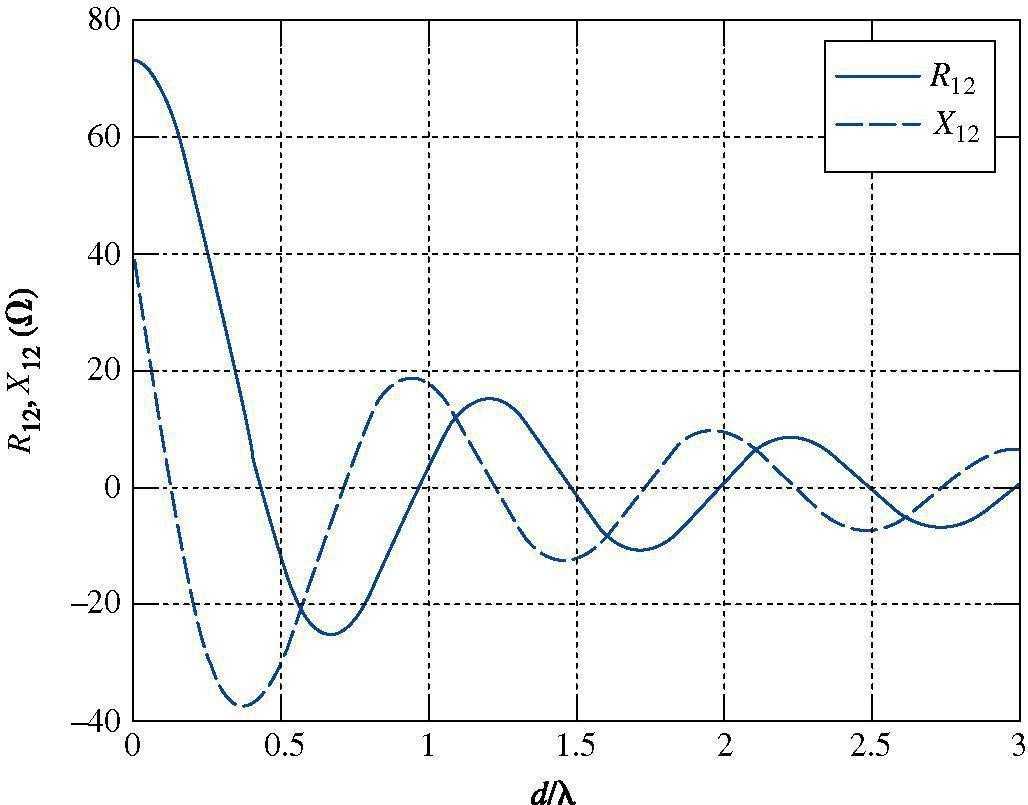 In the case of thin half-  wavelength dipoles,  the self-impedance is
Z11  73.1  j 42.5	
The dependence of the mutual  impedance between two  identical thin half-wavelength  dipoles is shown. When  separation between antennas d
 0, mutual impedance  approaches the self-impedance.
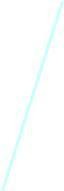 Antenna arrays: Example
Example 10.9: Compare the directivities of two arrays consisting  of three identical elements separated by a half wavelength for the:
Uniform array: I-1 = I0 = I1 = 1A;
Binomial array: I-1 = I1 = 1A; I0 = 2A.

We compute from (10.51.1):
Uniform array:
D  1  1 12  3 
4.77 dB 1  1 1
The directivity of a uniform array is higher than of a binomial array.